Najpierw masa, później rzeźba. 
Różne drogi dojścia do kwalifikacji
1
O ZSK I UCZENIU SIĘ PRZEZ CAŁE ŻYCIE W SZKOLE
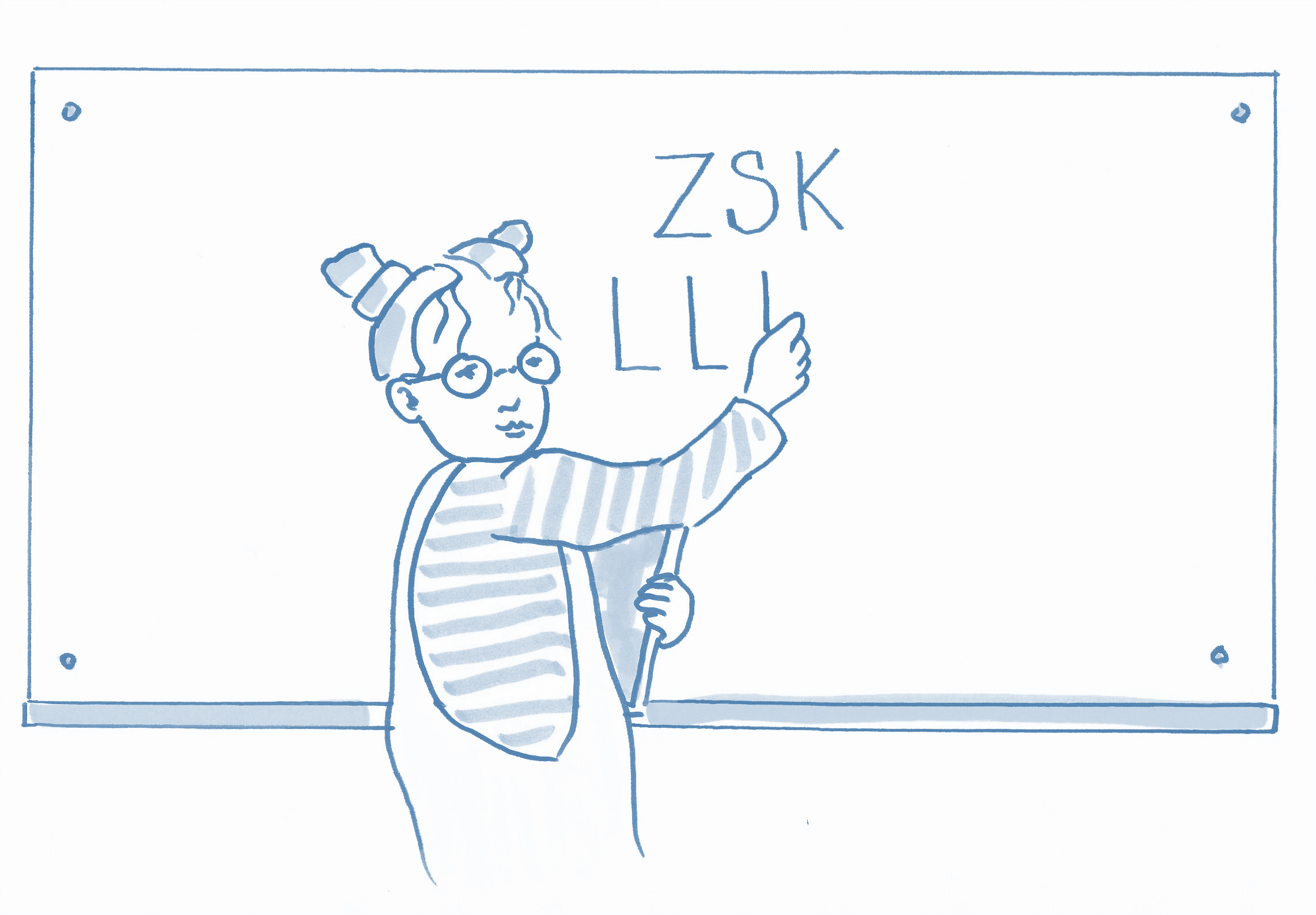 Źródło: opracowanie IBE.
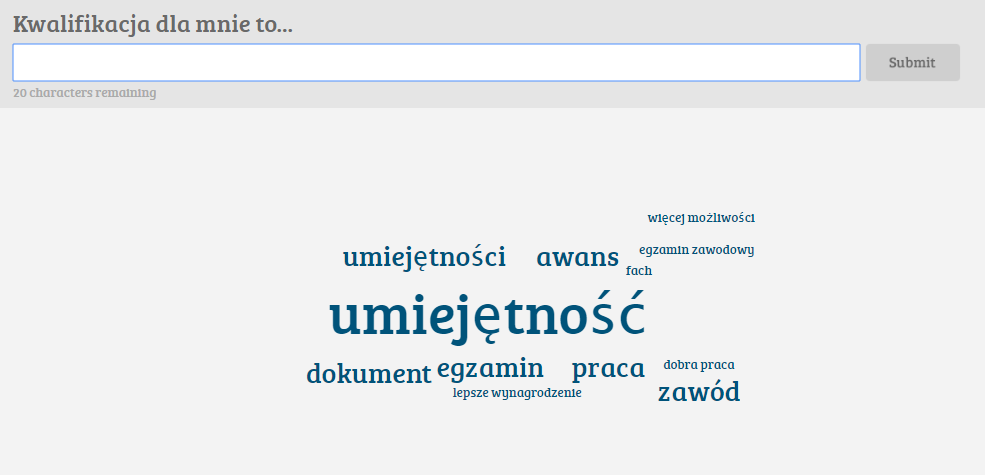 KWALIFIKACJA = DOKUMENT
https://bip.umed.pl/sites/legal-acts/legalActs/Uchwa%C5%82y/Uchwa%C5%82a_2017_87.pdf
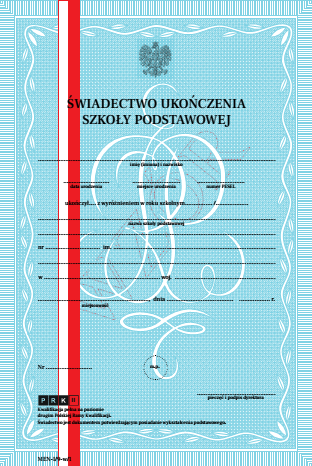 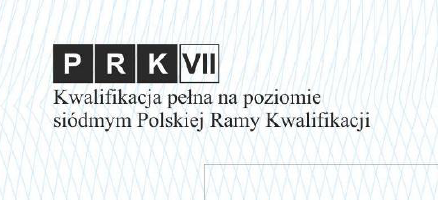 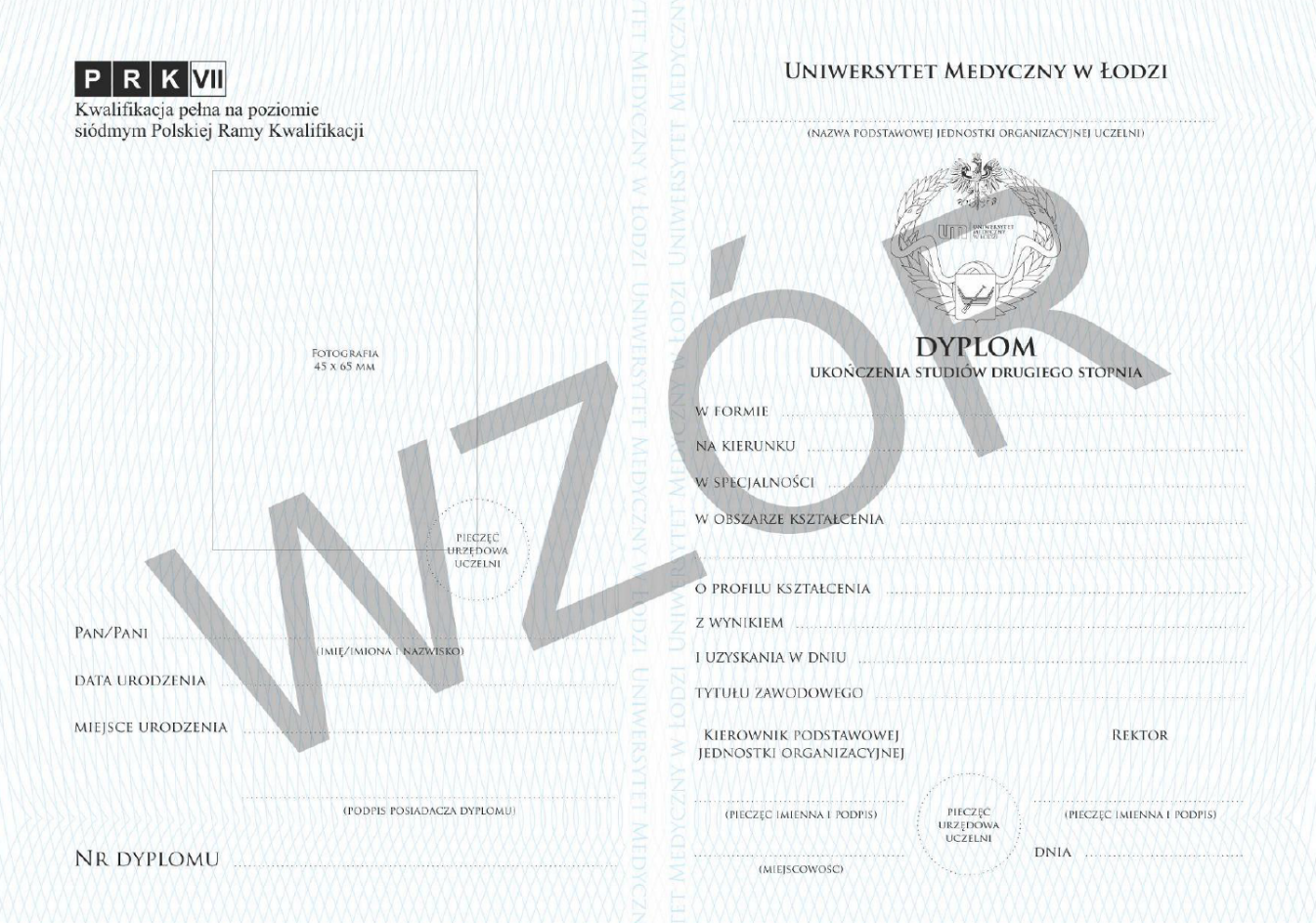 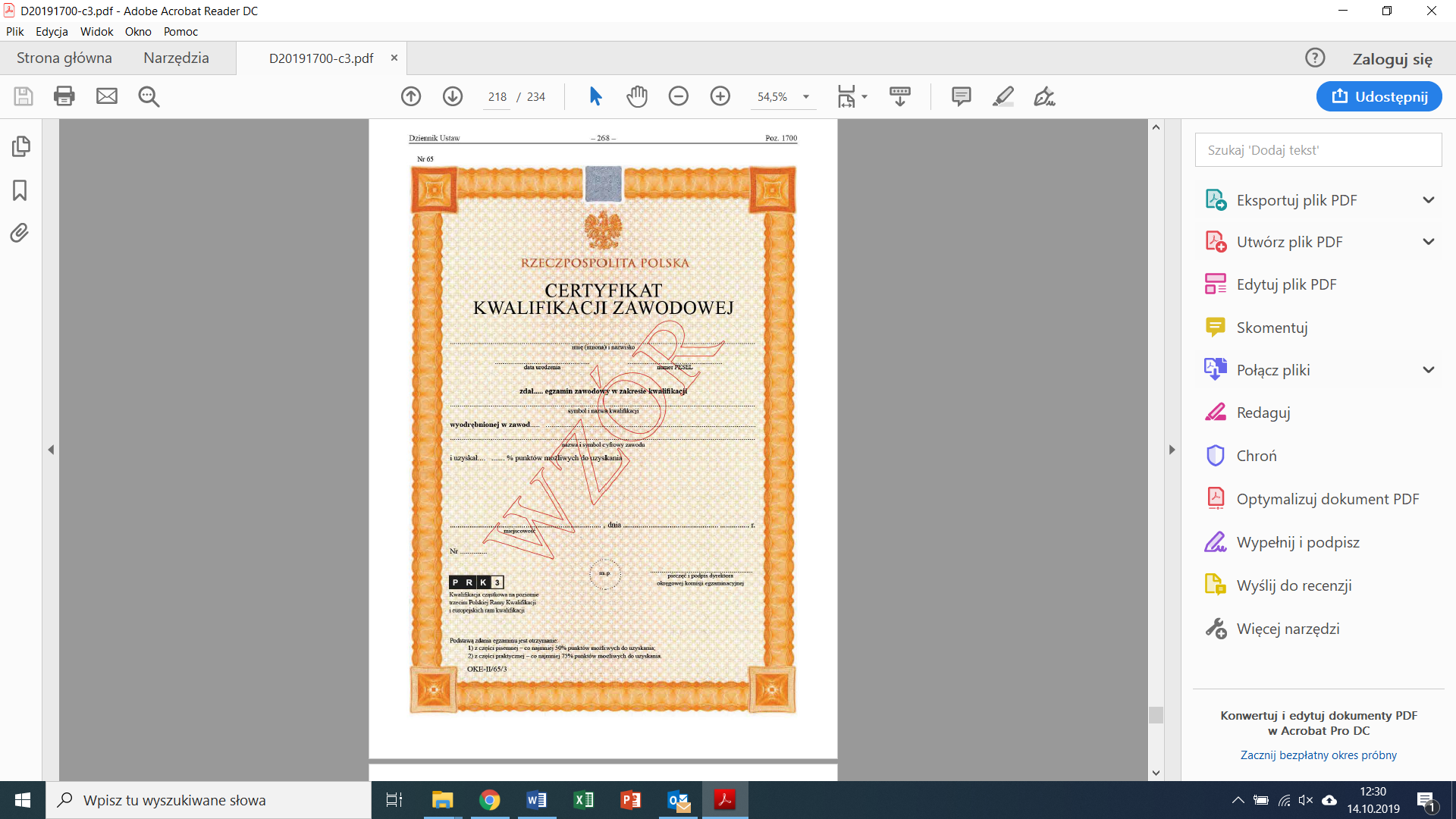 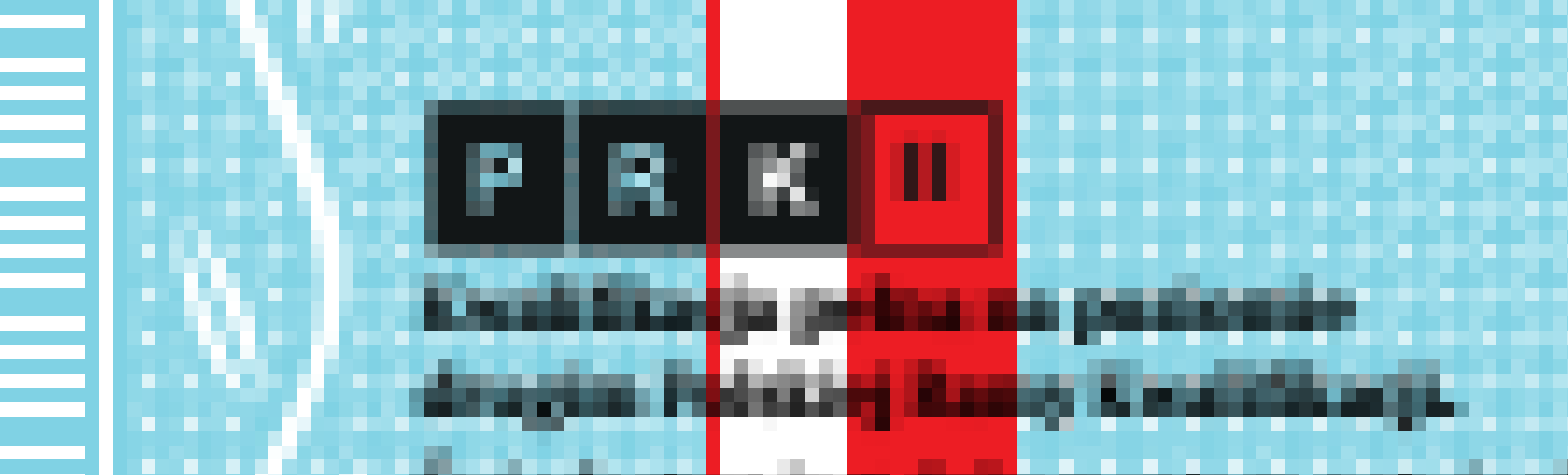 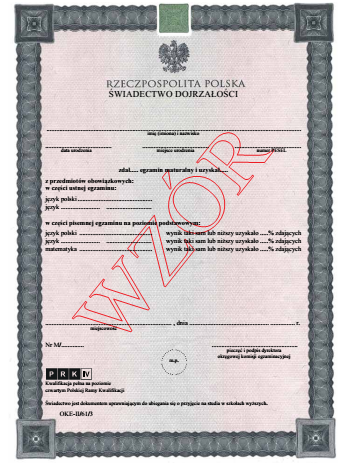 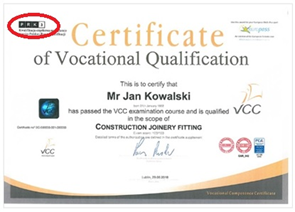 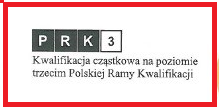 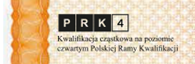 Źródło:https://dziennikuhttps://dziennikustaw.gov.pl/D2021000120301.pdfstaw.gov.pl/D2021000120301.pdf
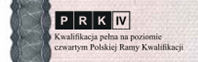 Źródło https://vccsystem.eu/system-certyfikacji/new-competences/opis-systemu-certyfikacji/wzory-certyfikatow/
KWALIFIKACJA = DOKUMENT
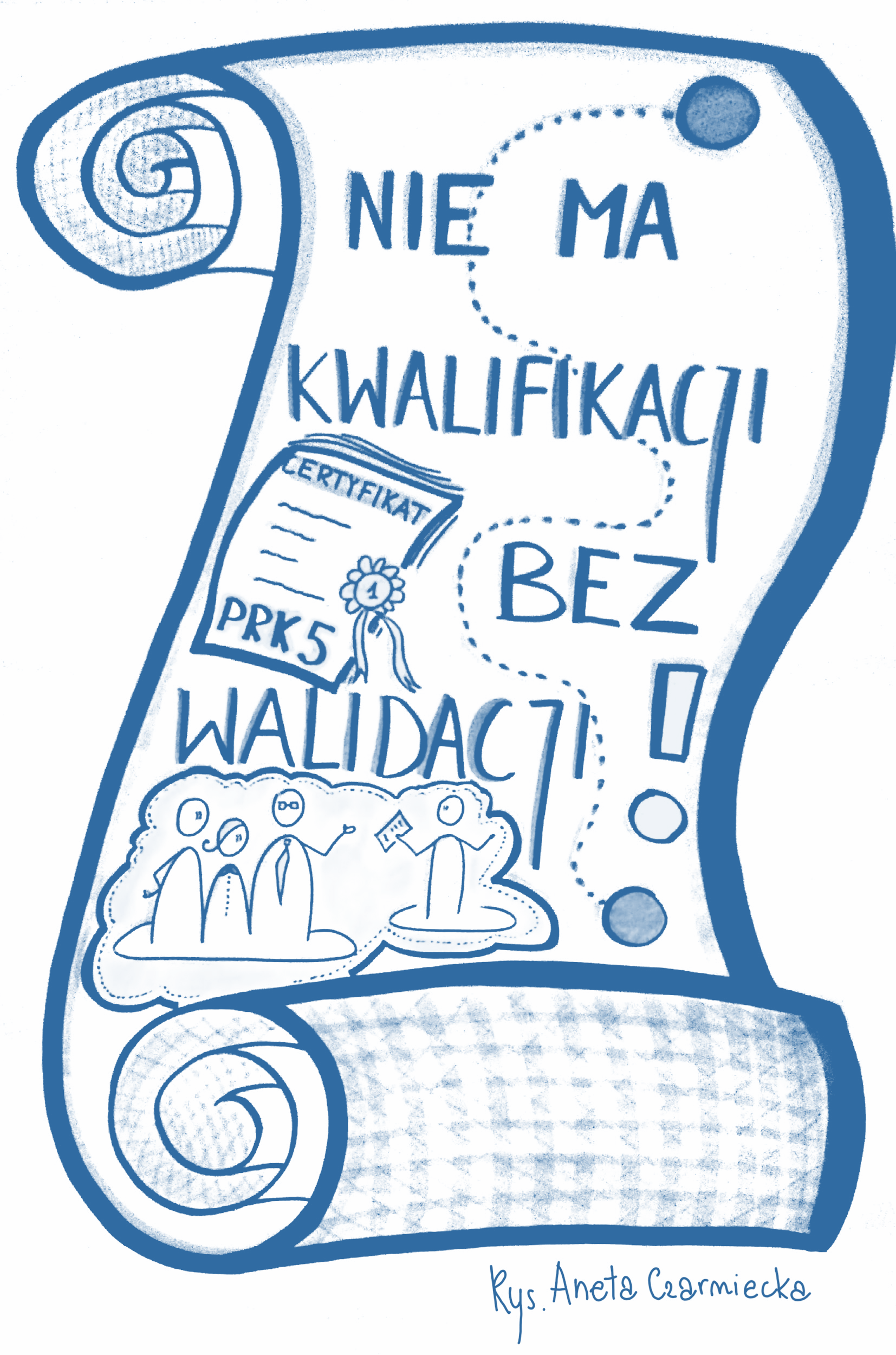 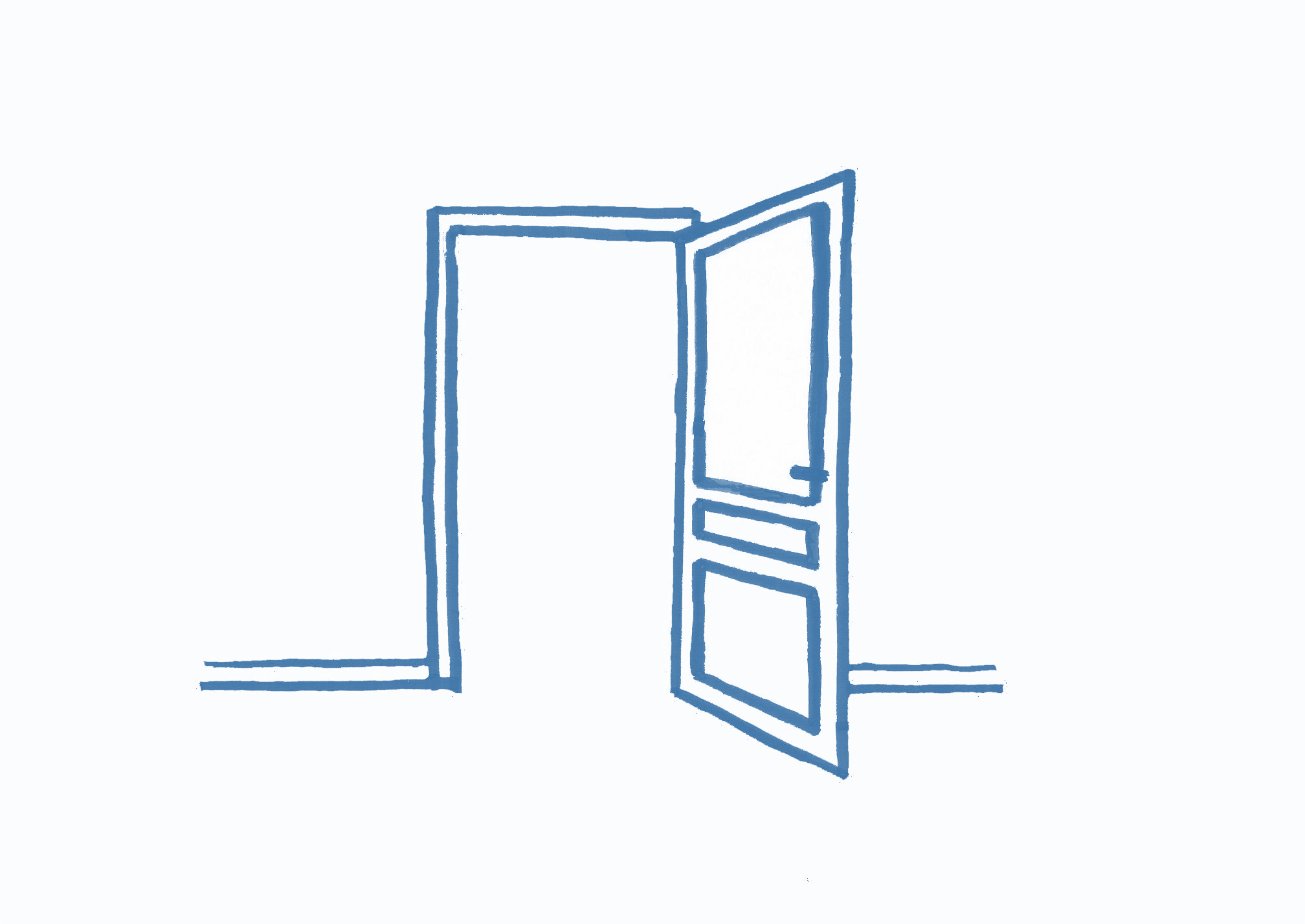 Źródło: opracowanie IBE.
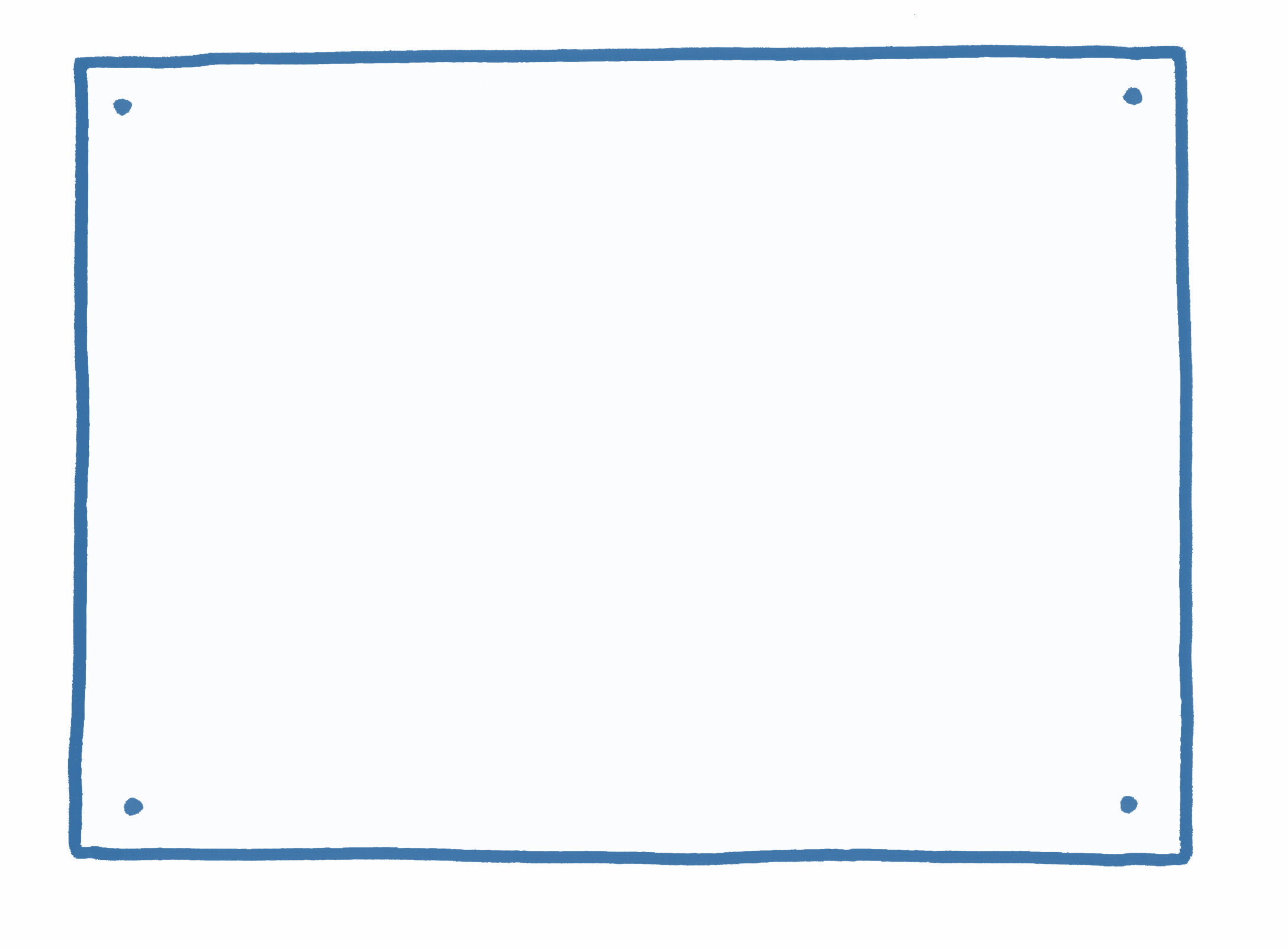 Jaki jest współczesny rynek pracy?
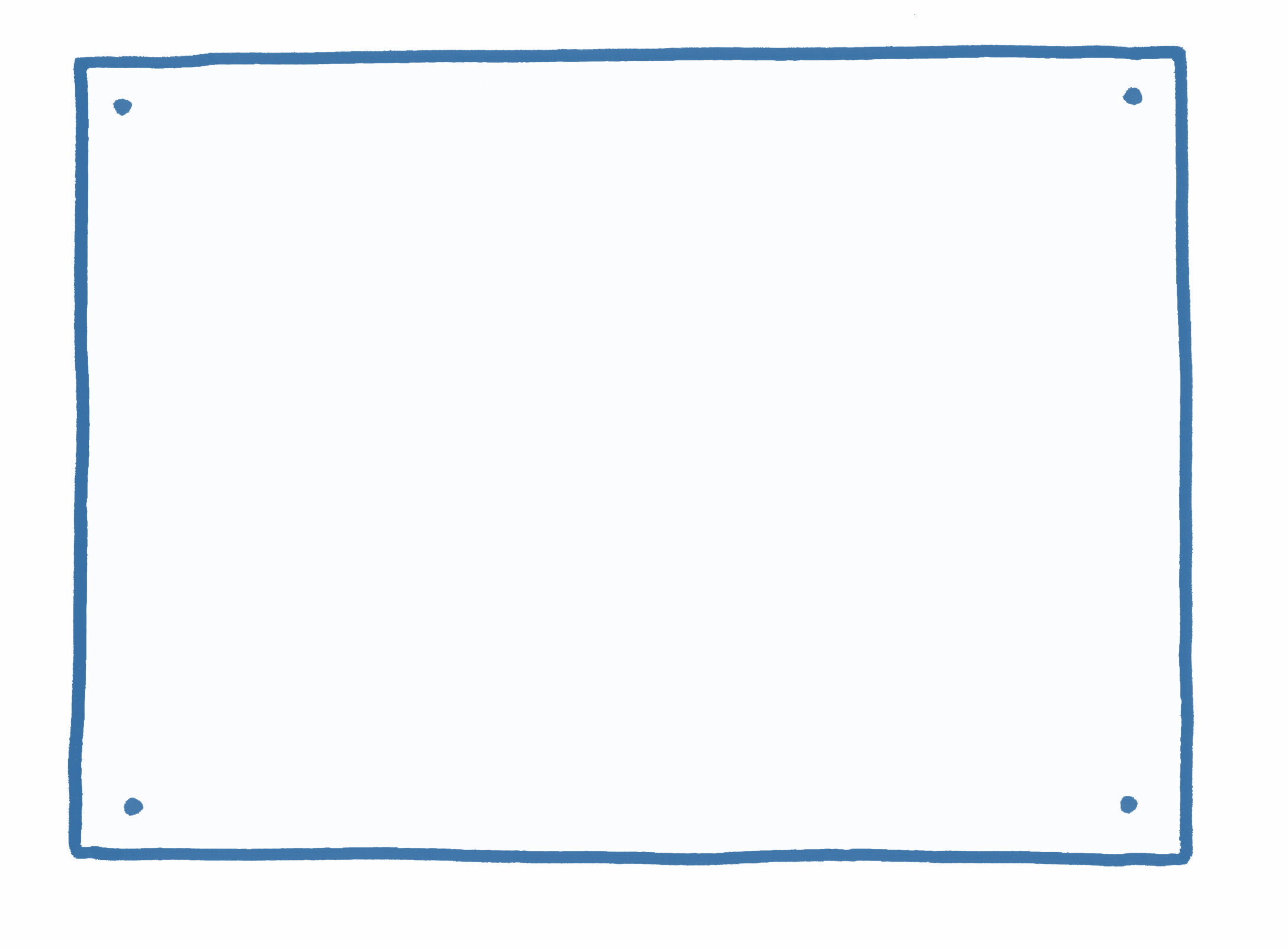 Jaki jest współczesny rynek pracy?
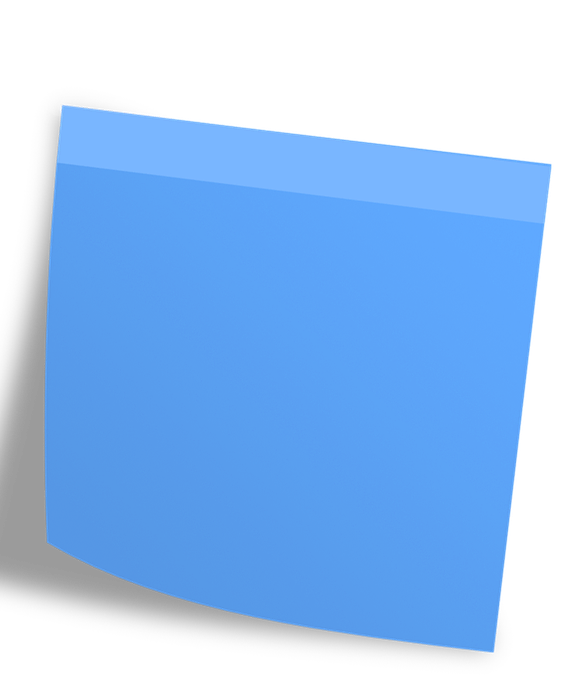 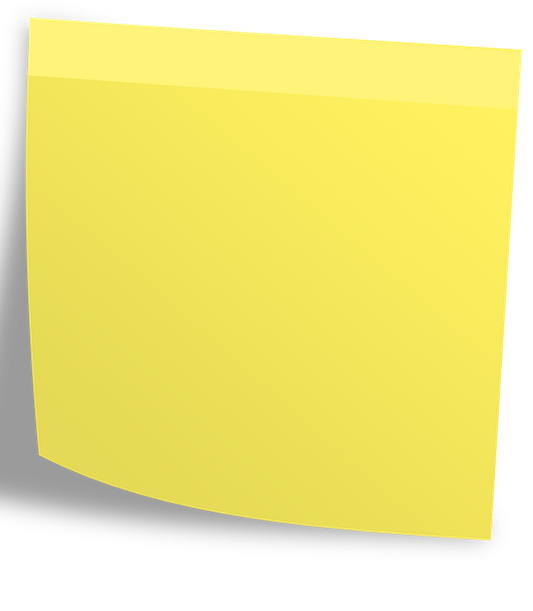 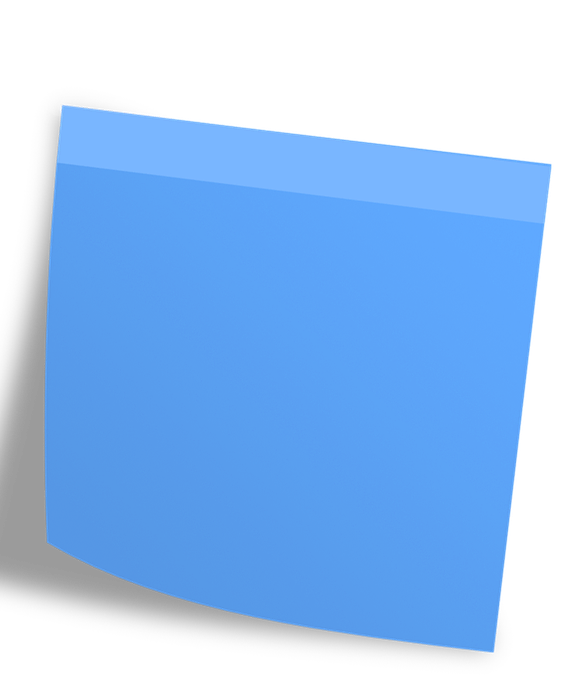 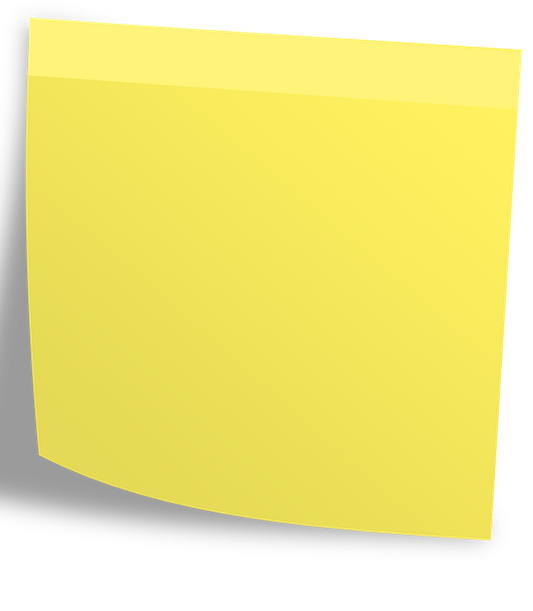 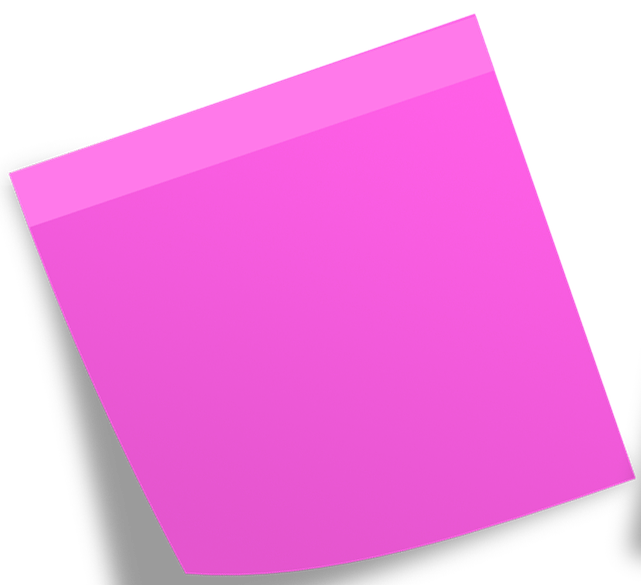 WYMAGA MOBILNOŚCI
ZRÓŻNICOWANY
MOTYWUJĄCY
GLOBALNY
PRACOWNIKA
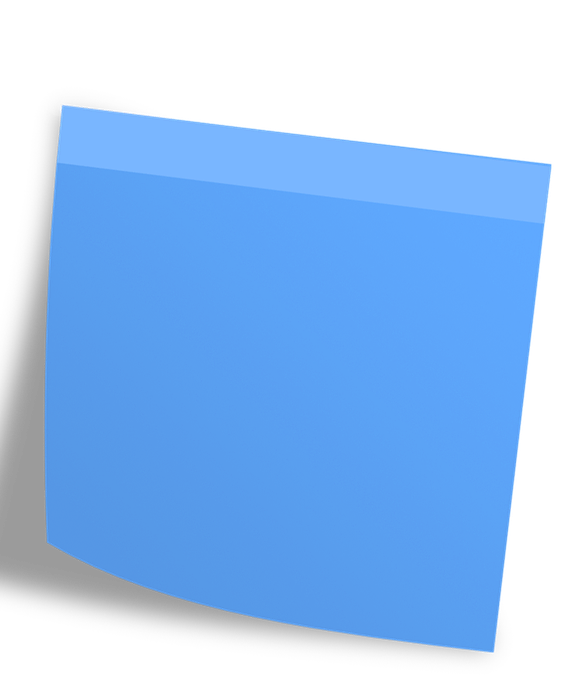 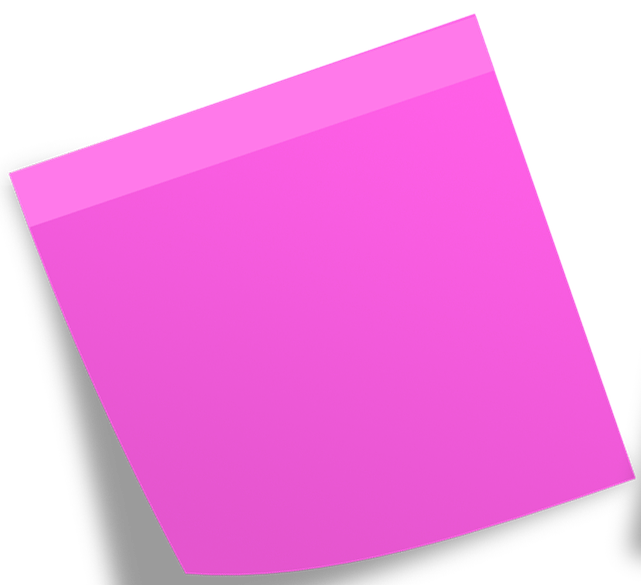 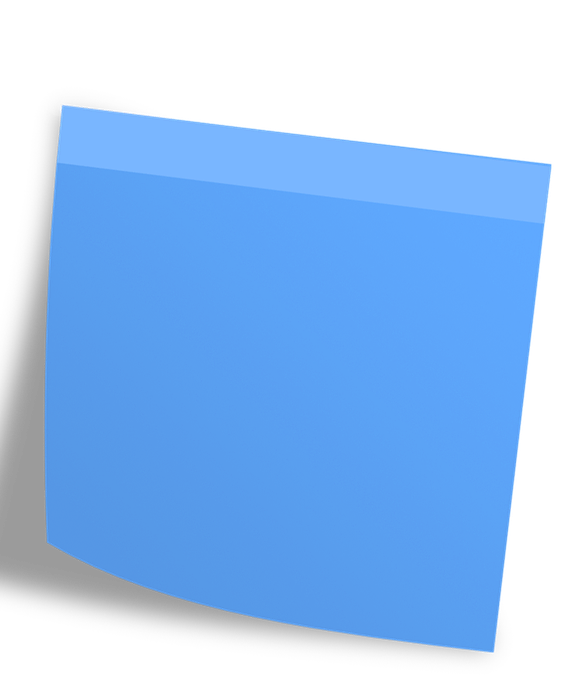 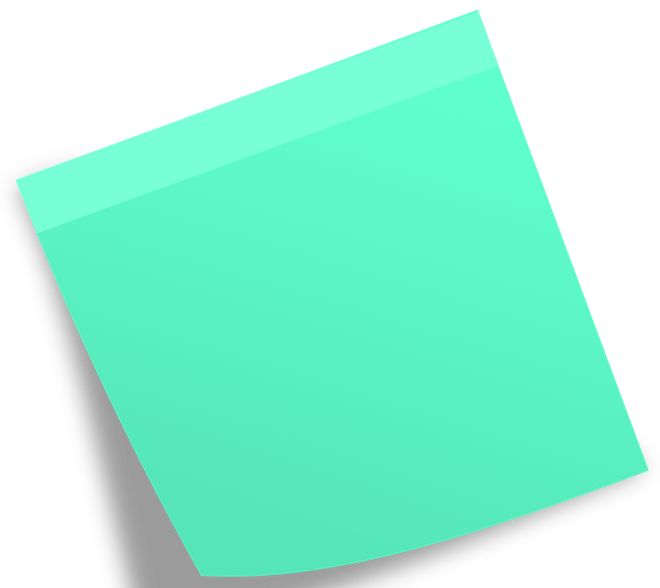 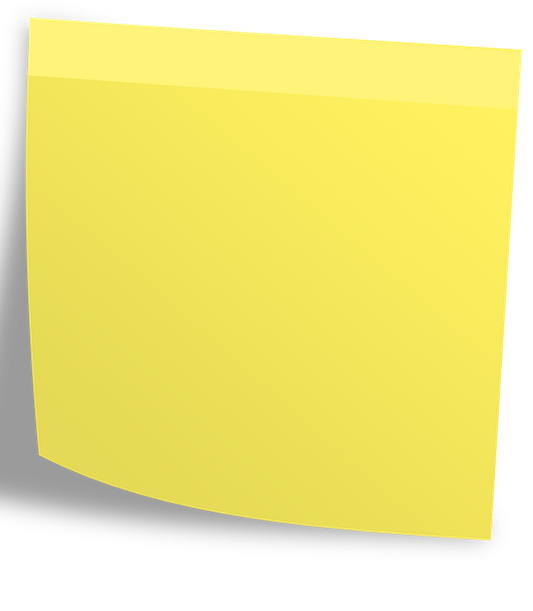 DYNAMICZNY
POTRZEBUJE FACHOWCÓW
ELASTYCZNY
BRAK PEWNOŚCI ZATRUDNIENIA
MIĘDZYNARO-DOWY
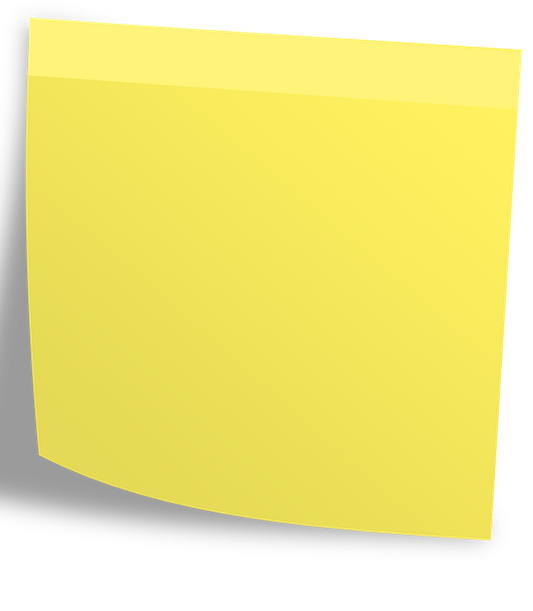 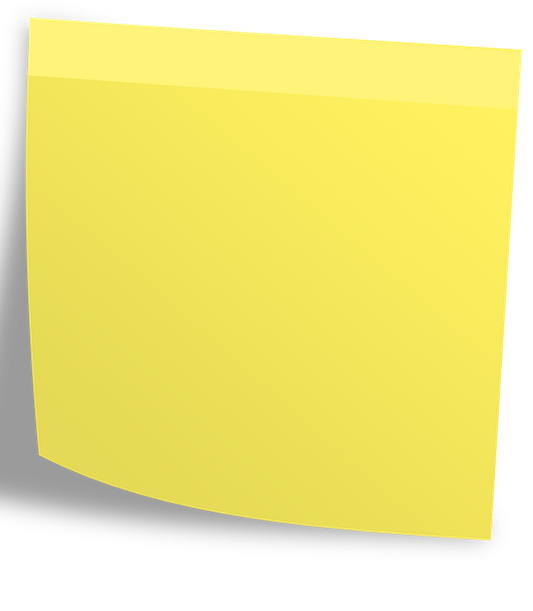 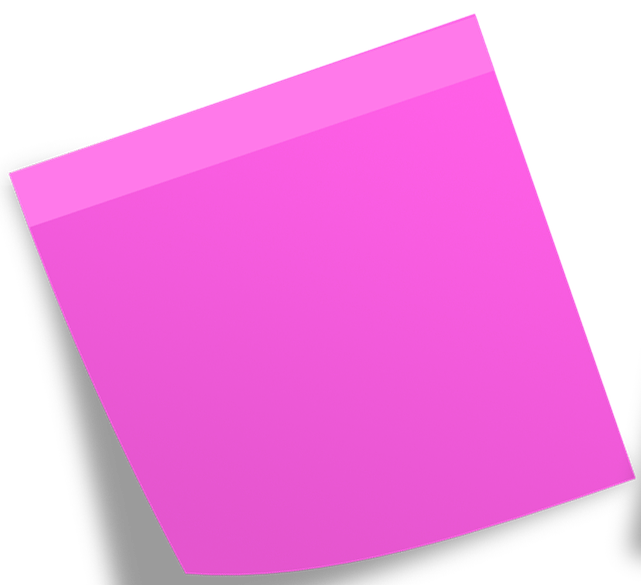 ODEJŚCIE      OD MODELU JEDEN ZAWÓD NA CAŁE ŻYCIE
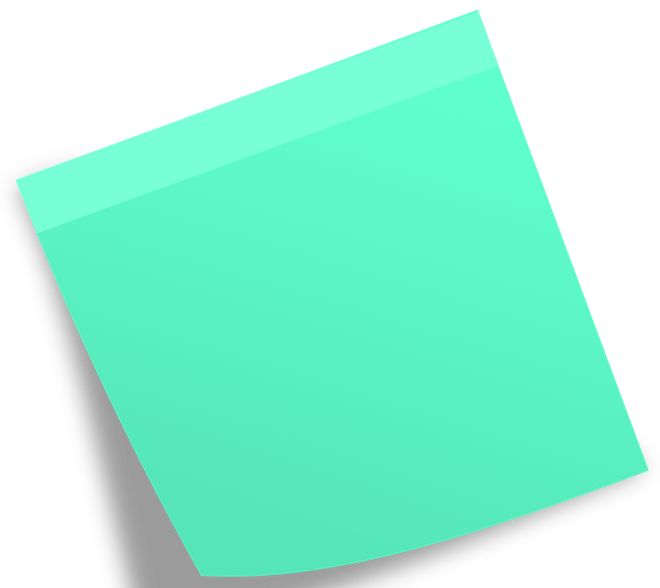 OTWARTY
NOWOCZESNY
WYMAGAJĄCY
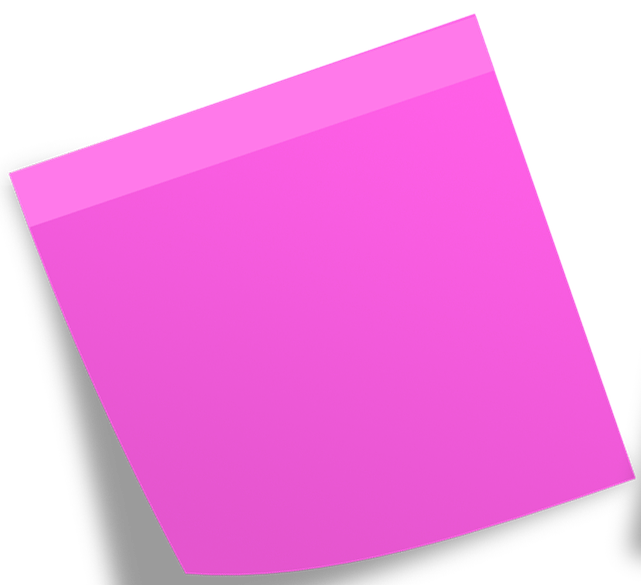 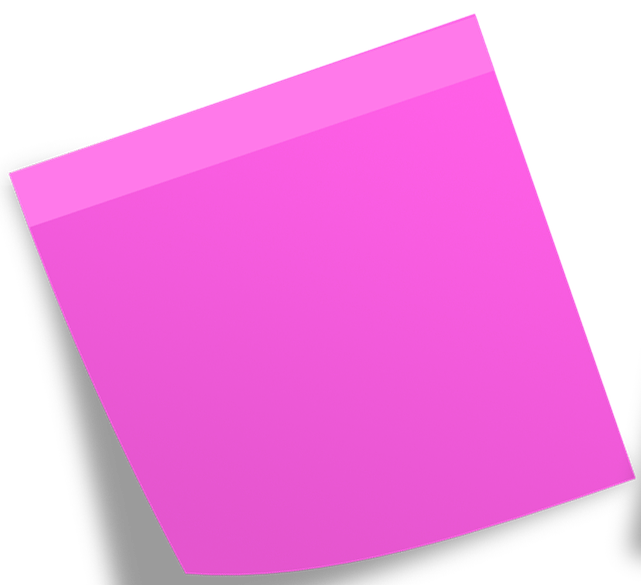 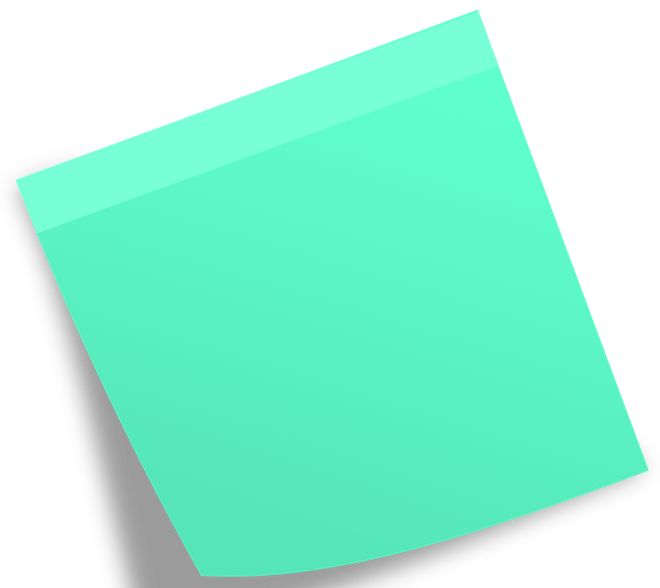 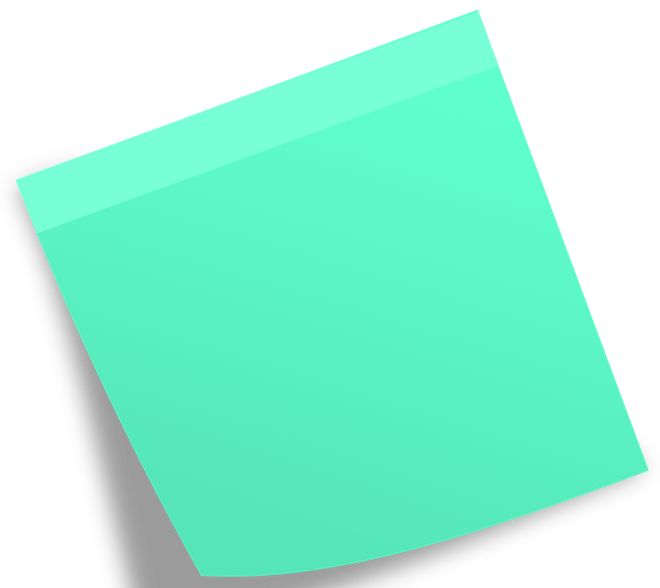 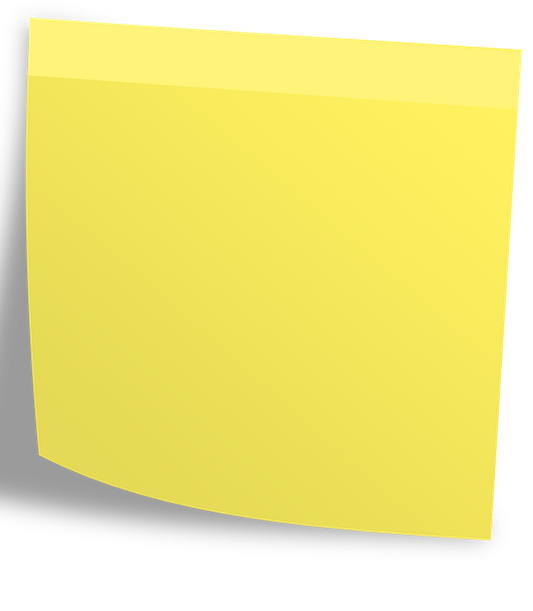 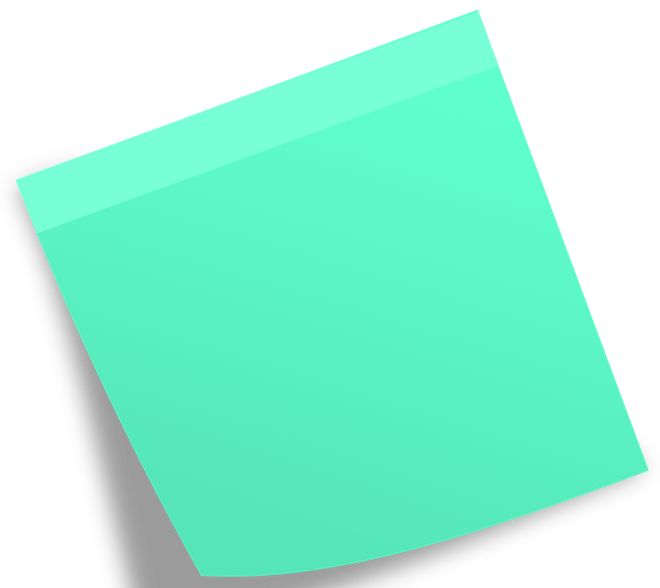 LOKALNY
PRACODAWCY
WYMAGA KWALIFIKACJI
CHAOTYCZNY
ZMIENNY
AGRESYWNY
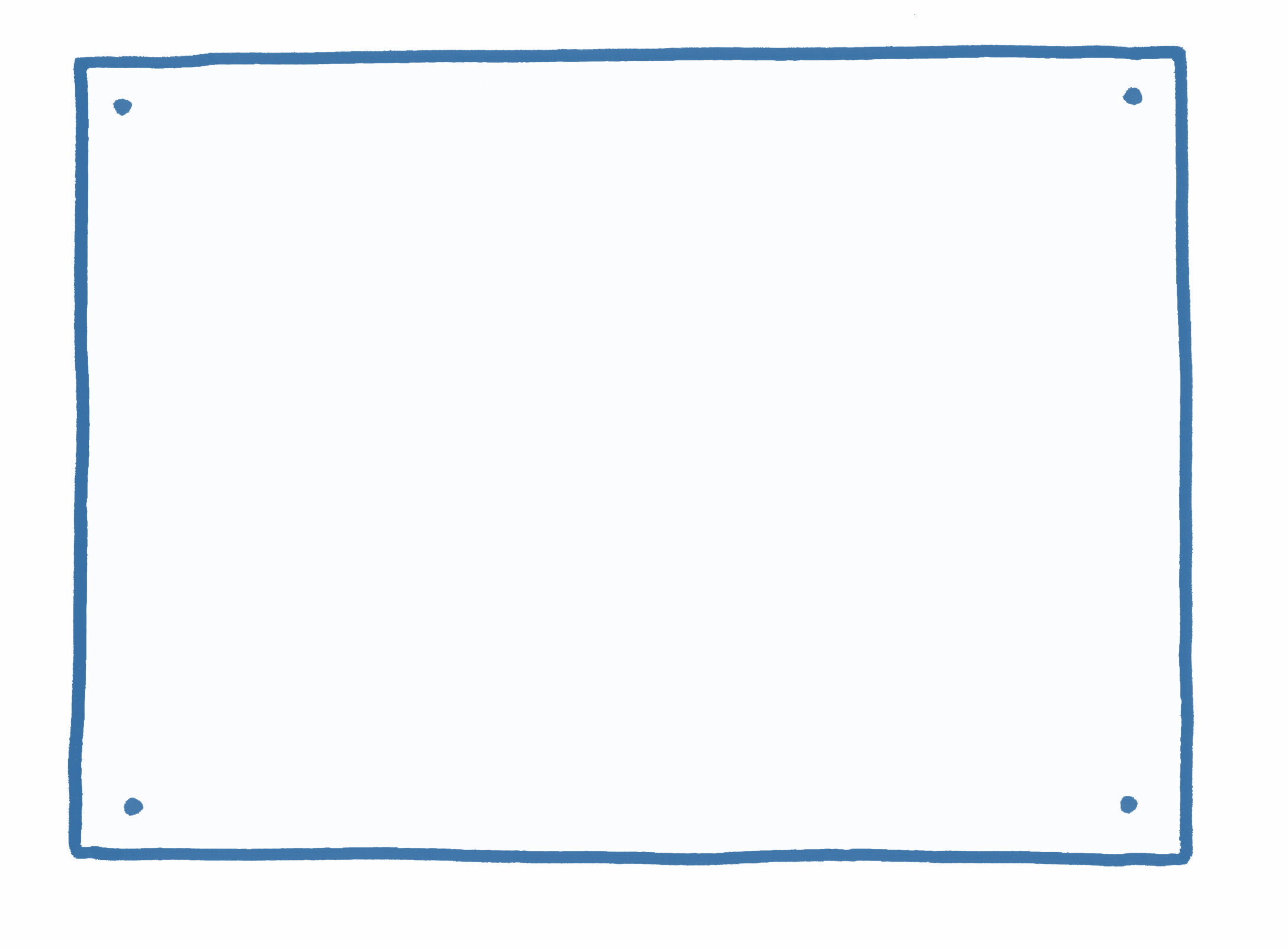 Jaki jest współczesny rynek pracy?
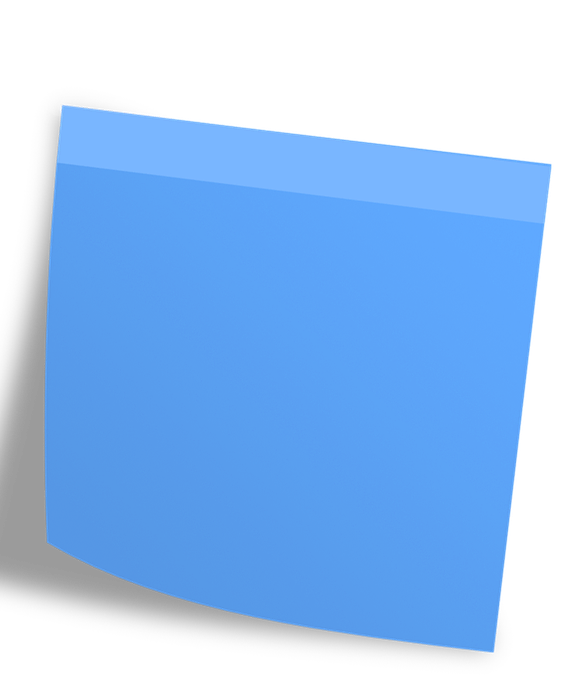 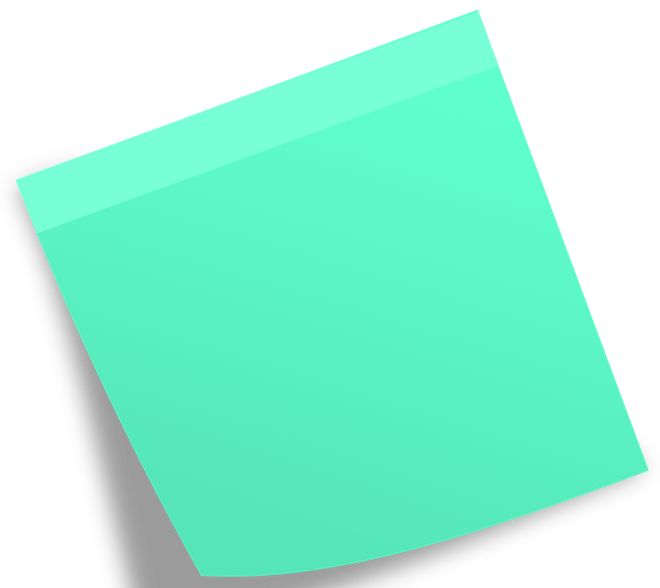 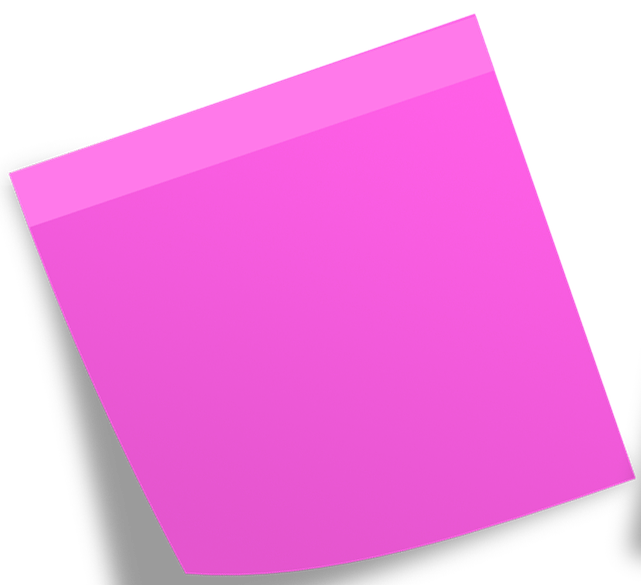 WYMAGAJĄCY
ZMIENNY
DYNAMICZNY
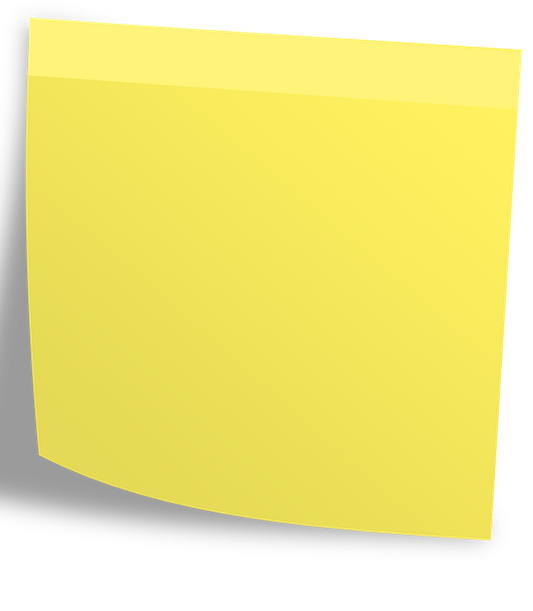 WYMAGA KWALIFIKACJI
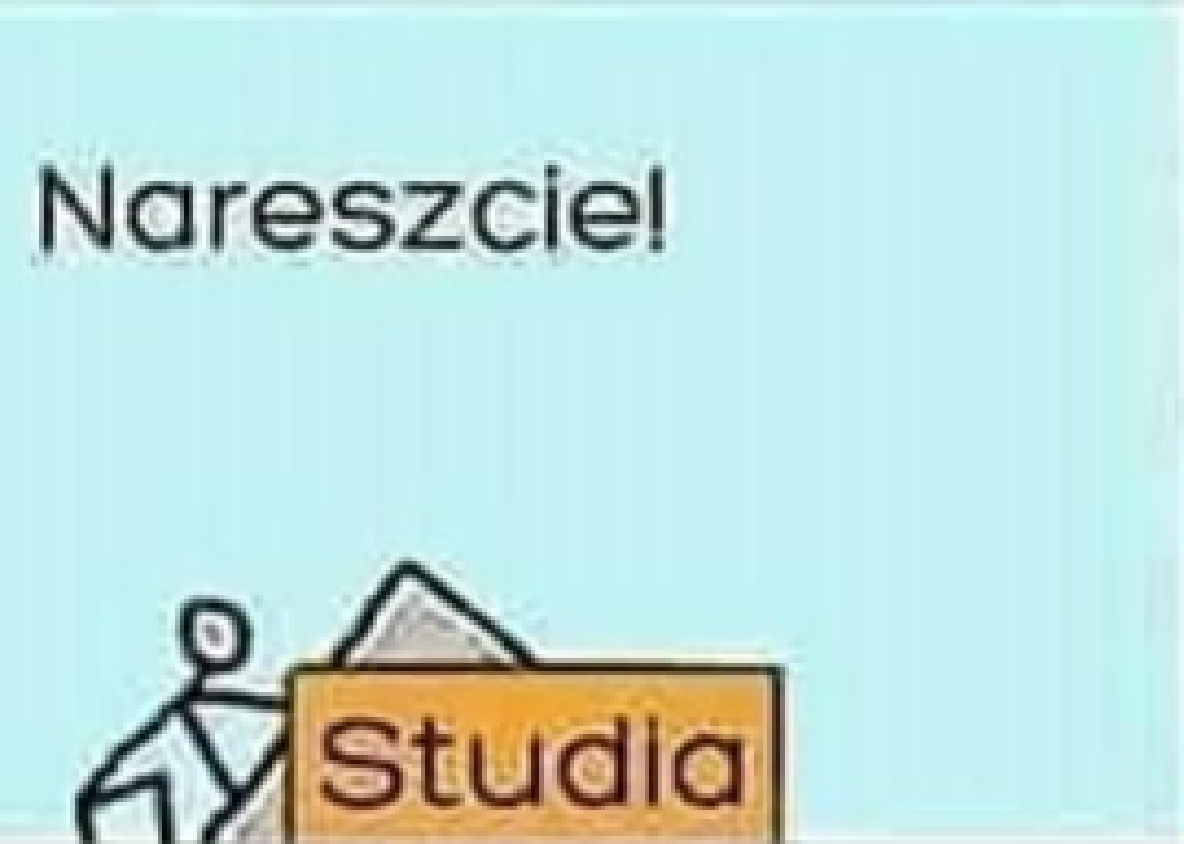 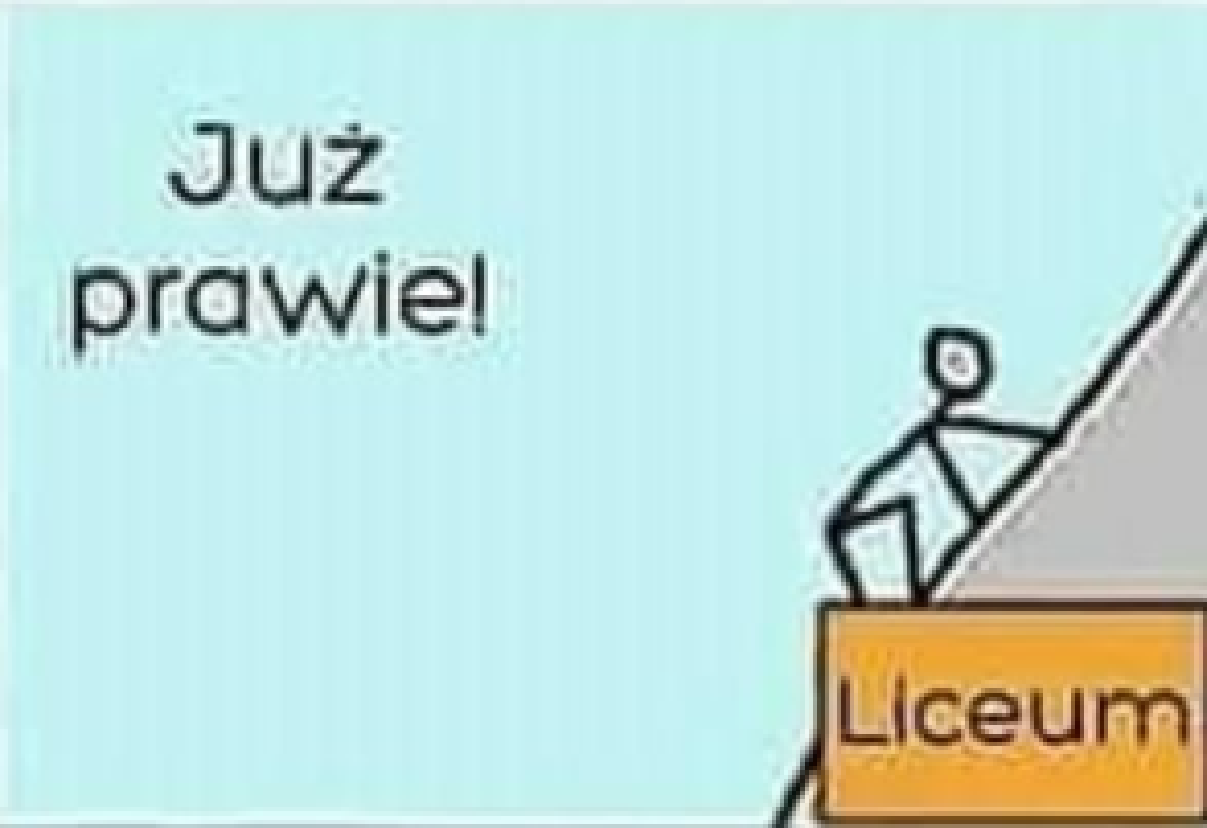 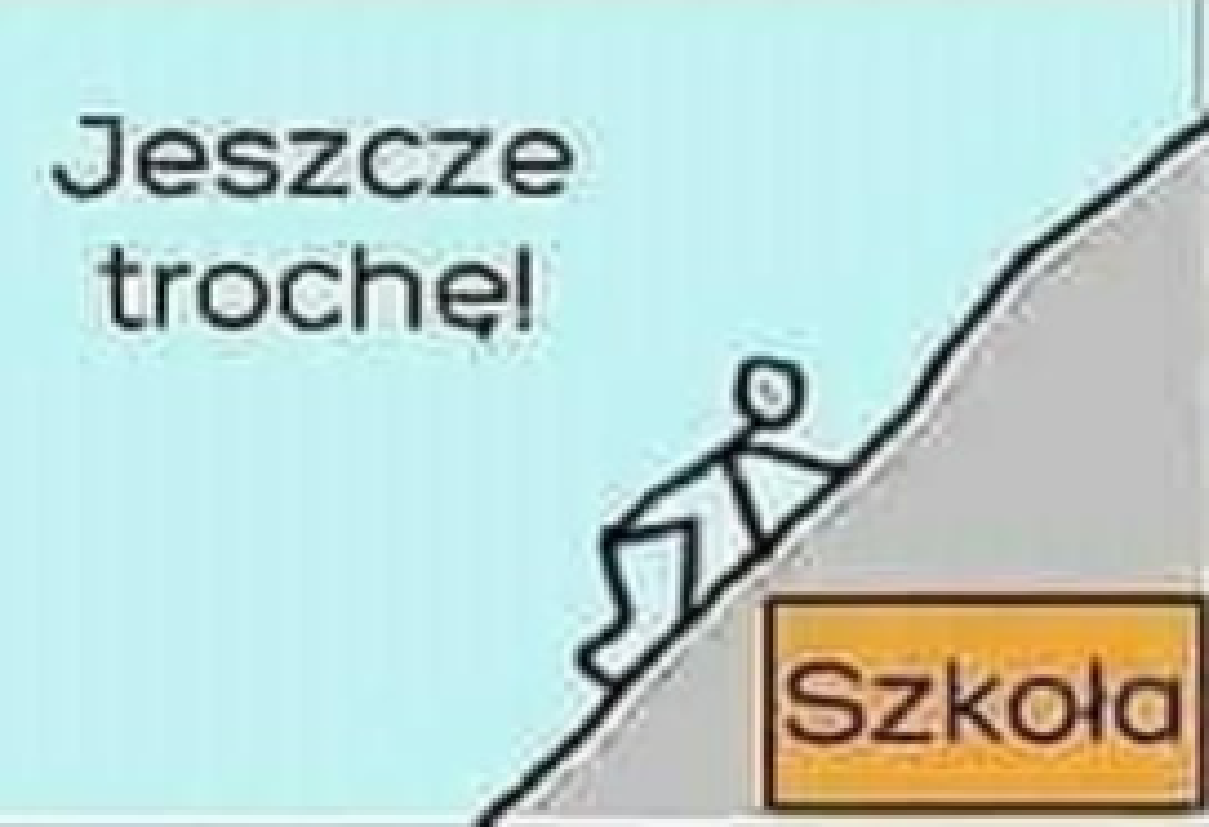 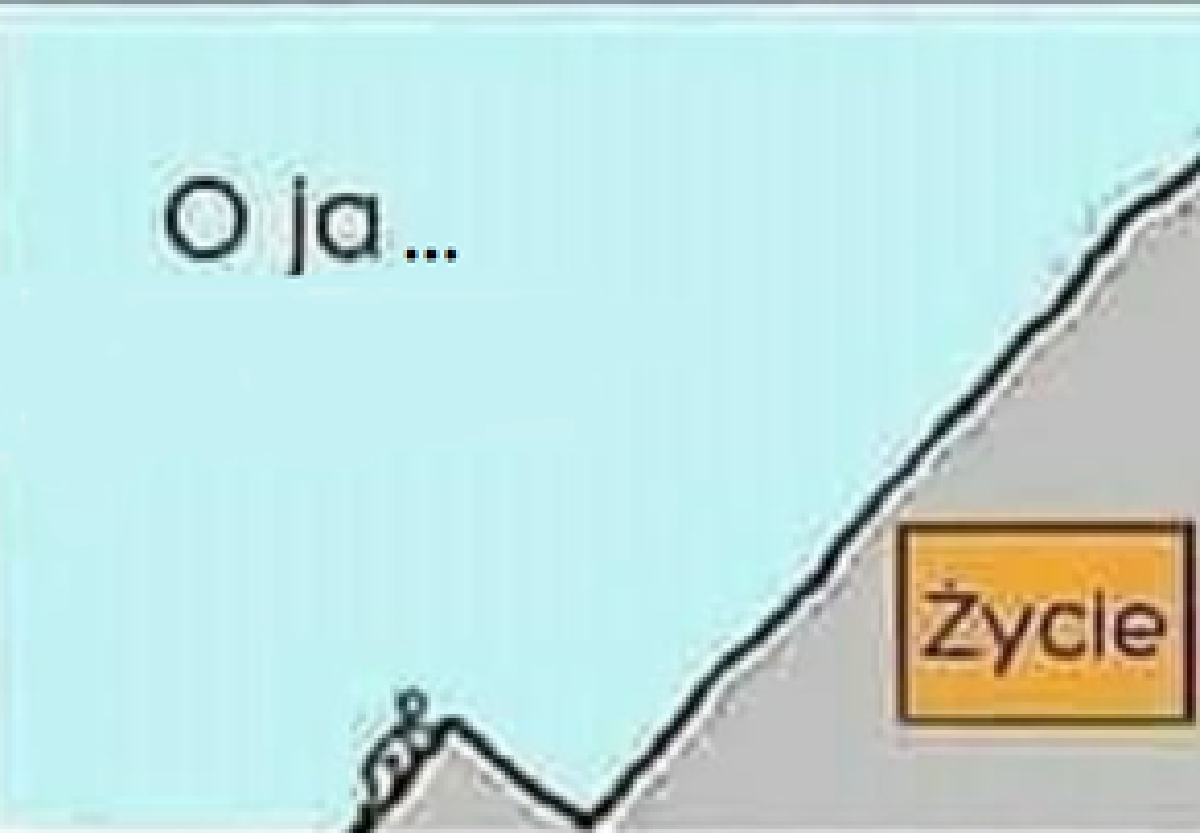 Źródło: https://pl.pinterest.com/pin/515380751106465439/
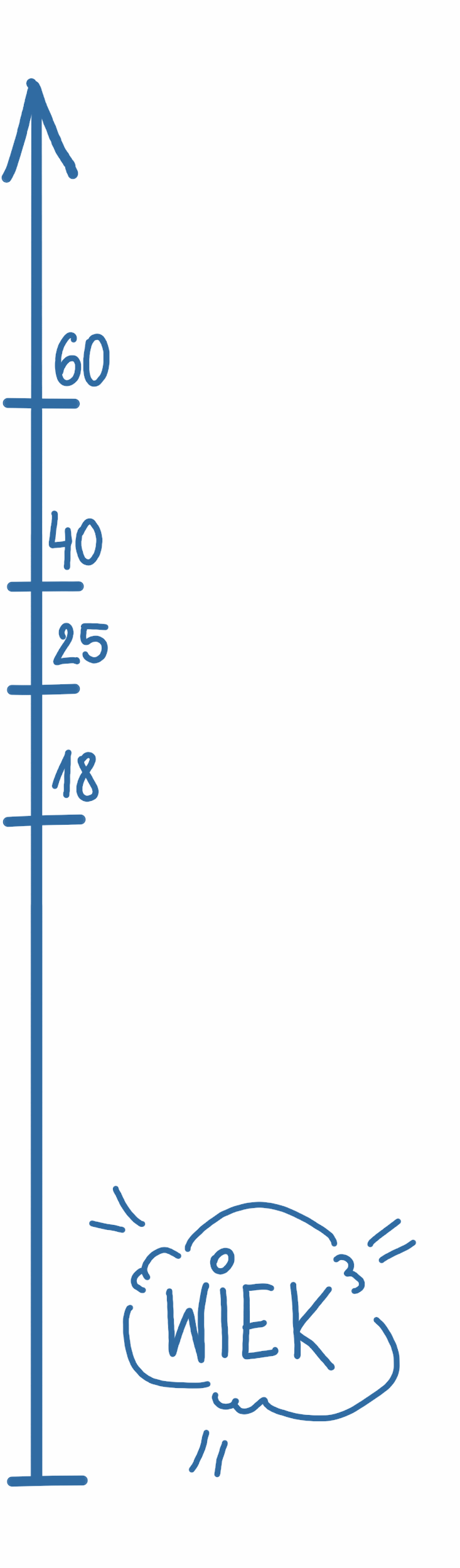 Źródło: opracowanie IBE.
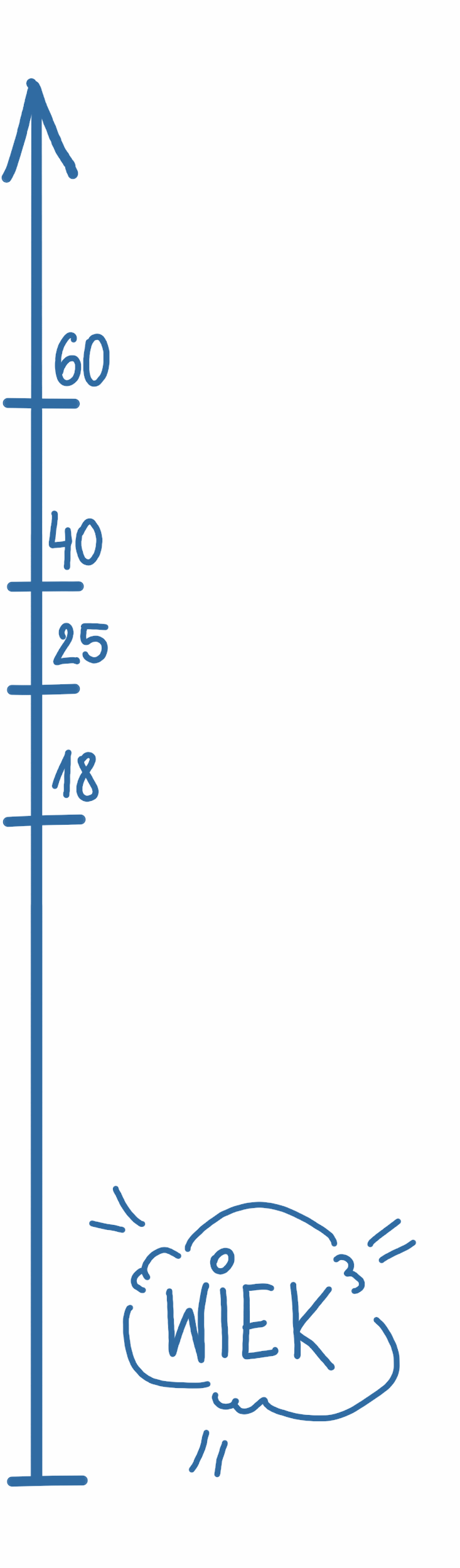 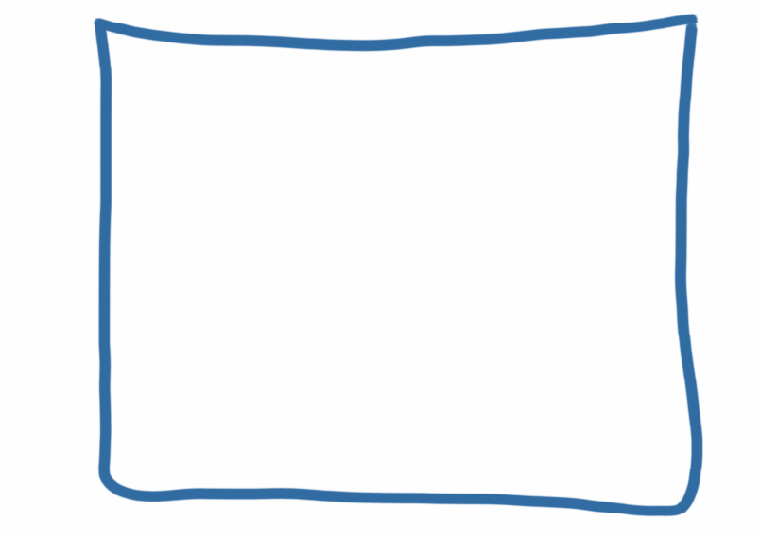 Źródło: opracowanie IBE.
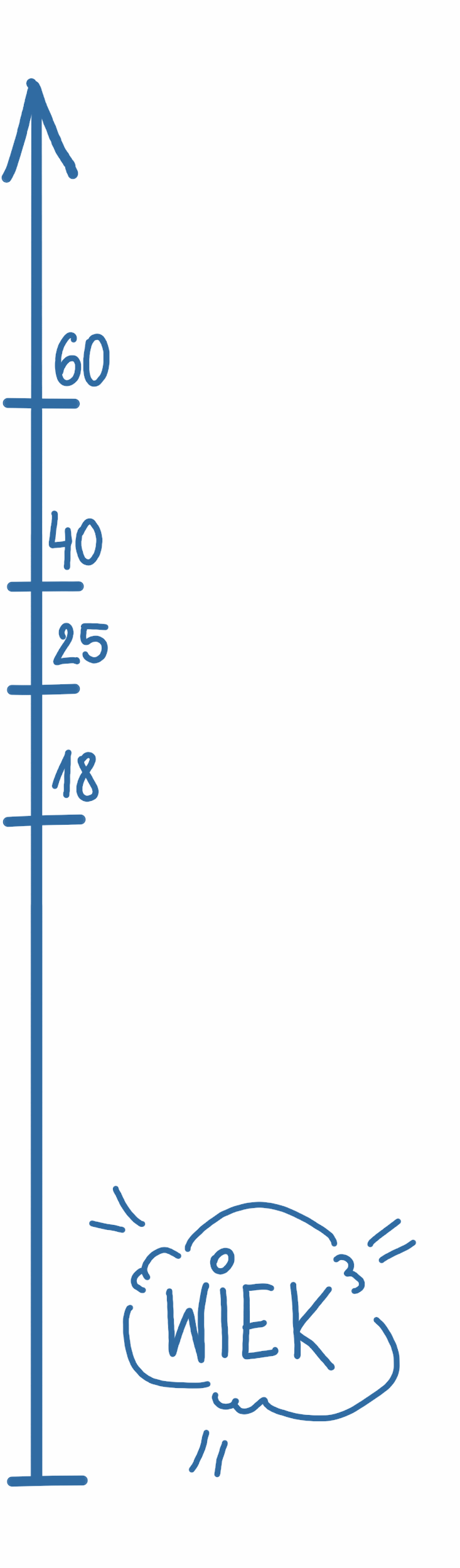 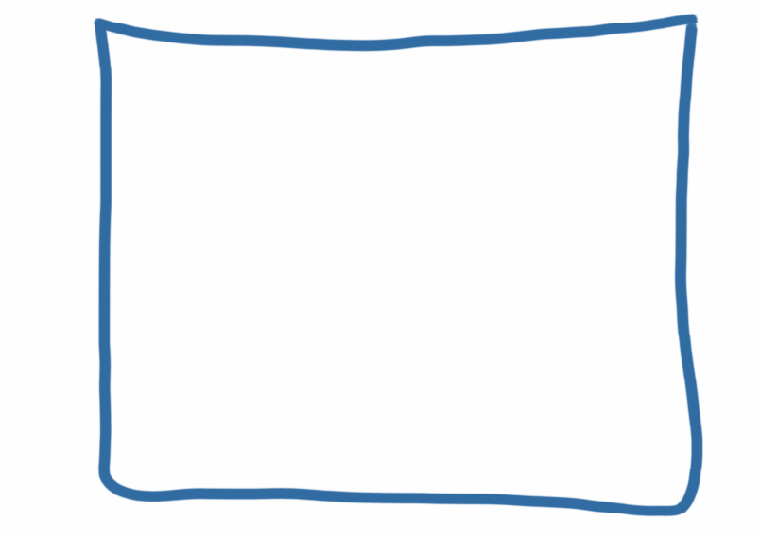 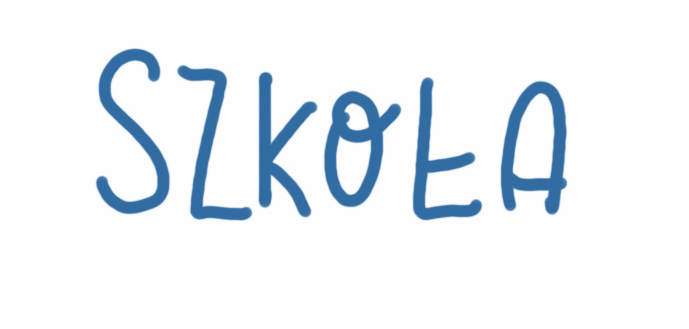 Źródło: opracowanie IBE.
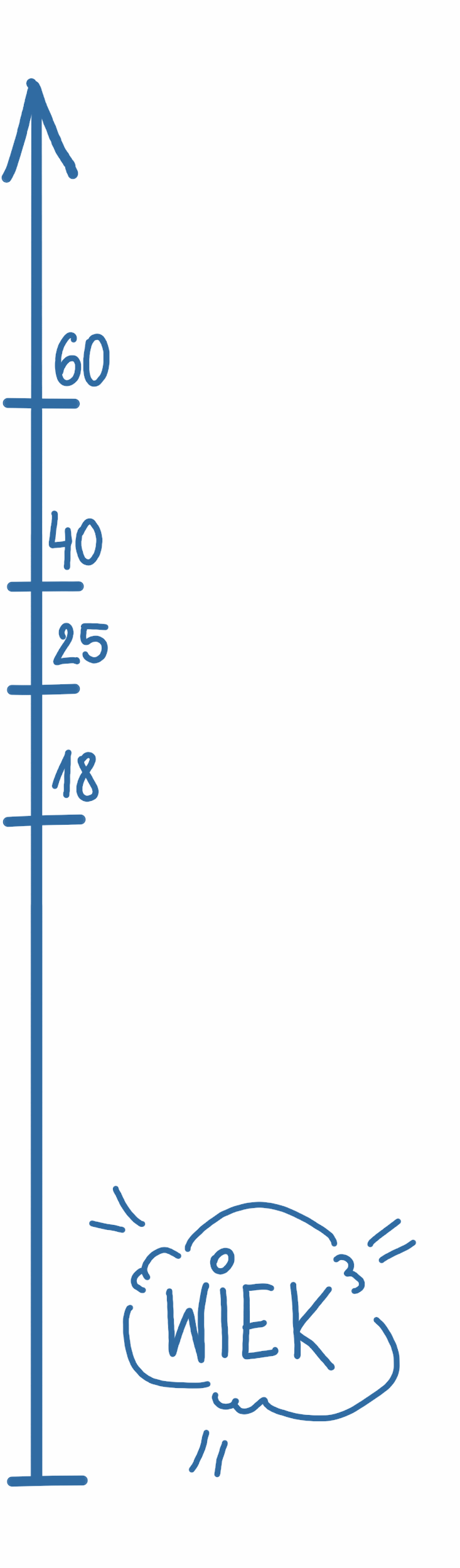 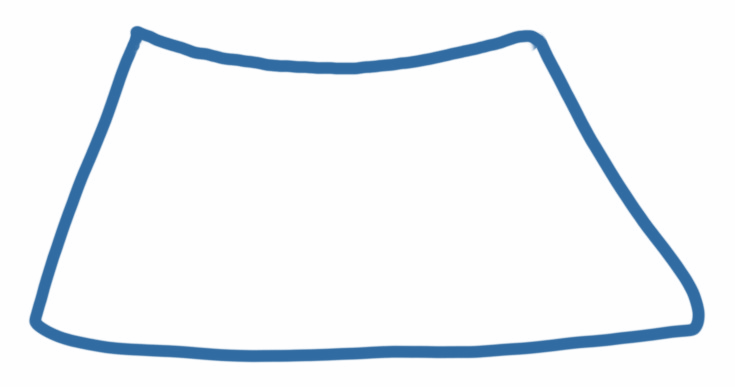 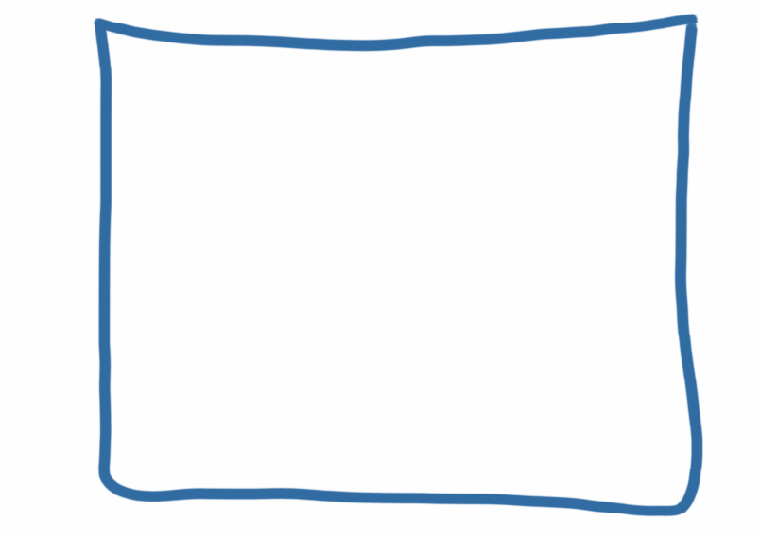 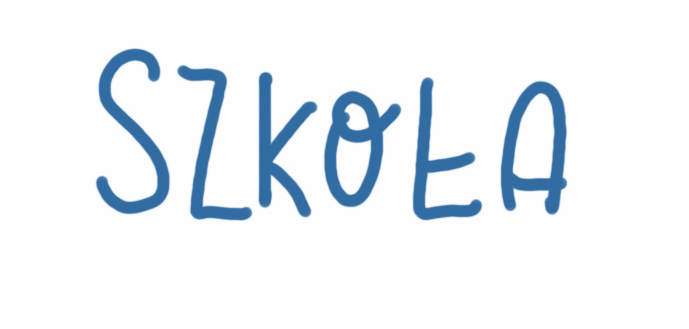 Źródło: opracowanie IBE.
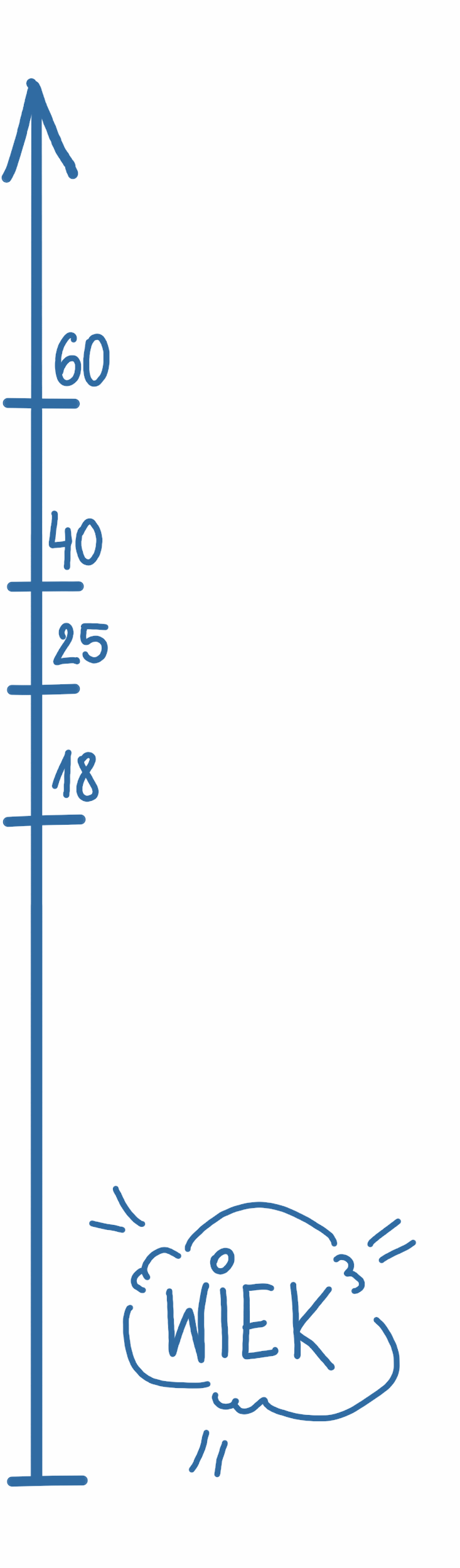 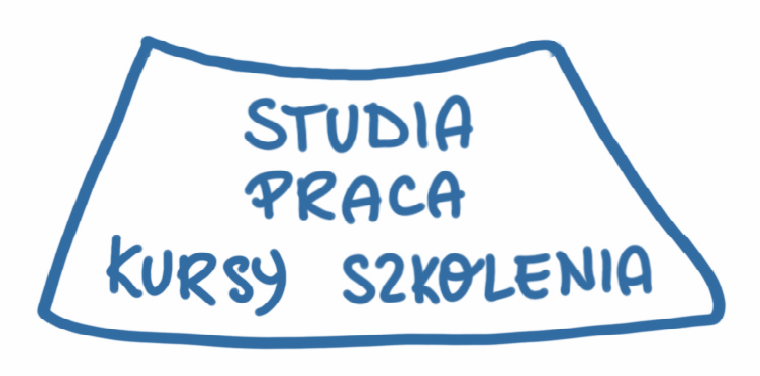 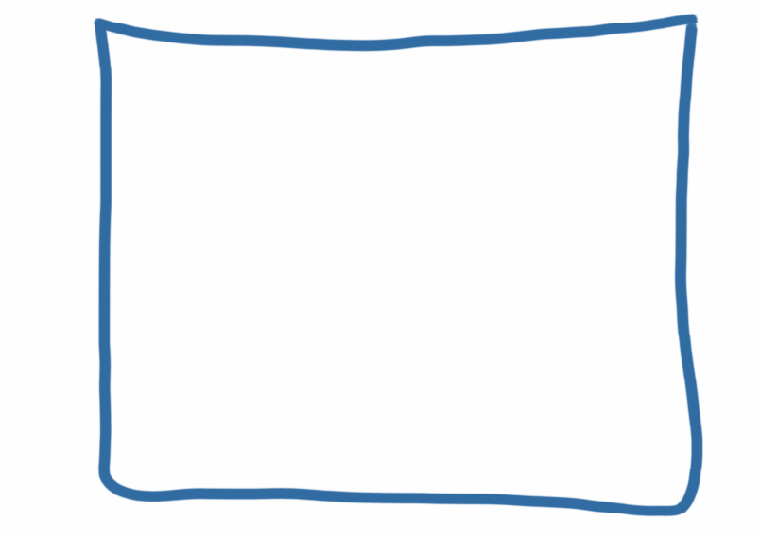 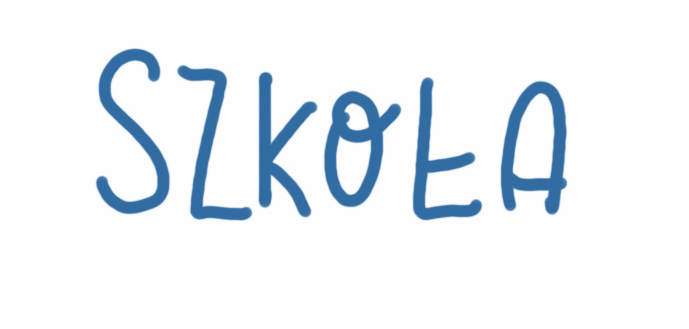 Źródło: opracowanie IBE.
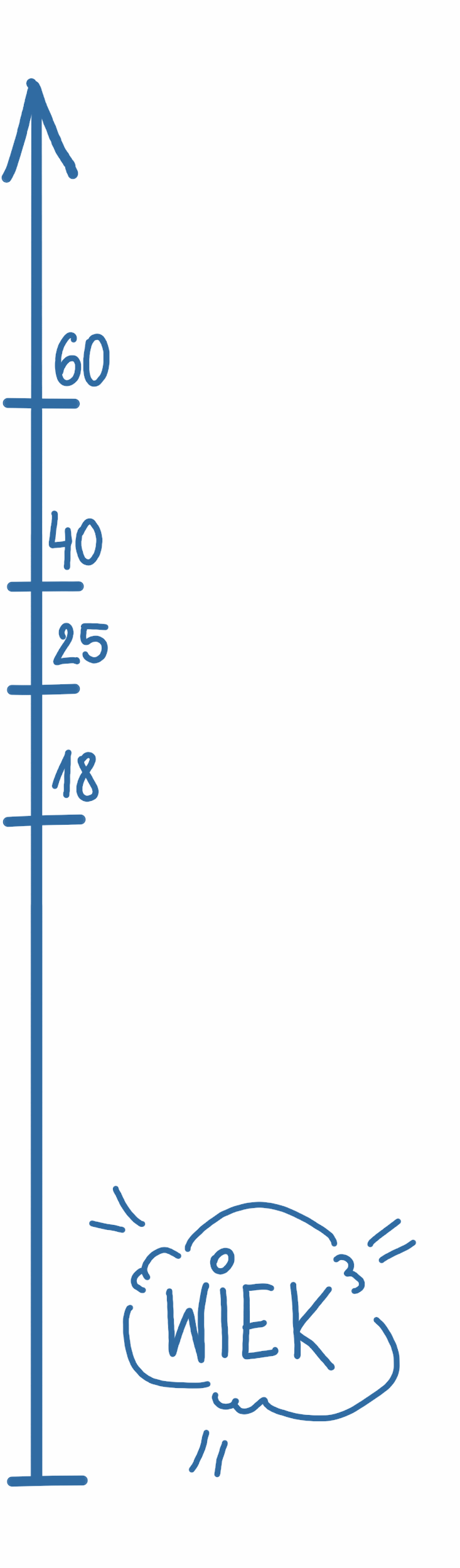 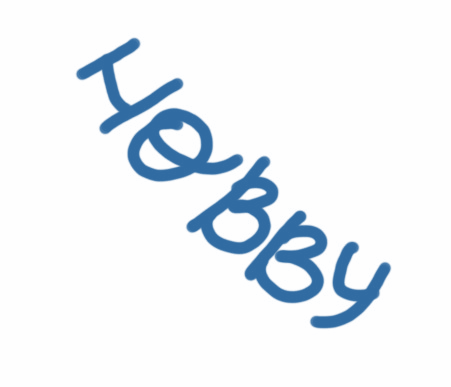 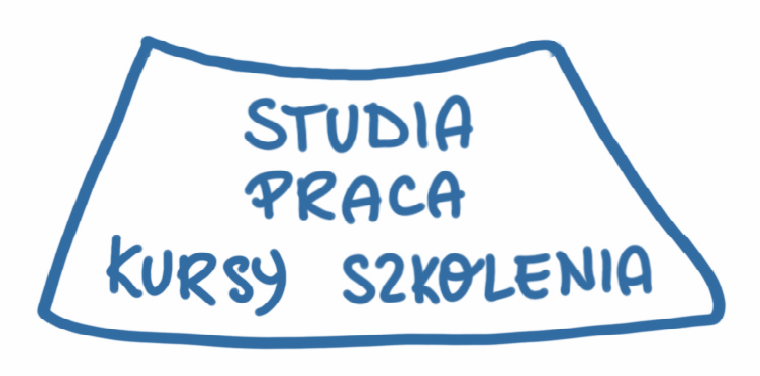 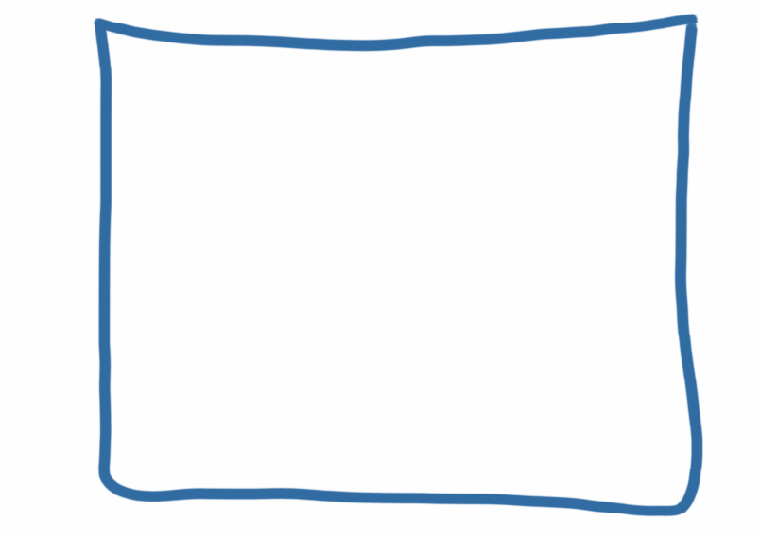 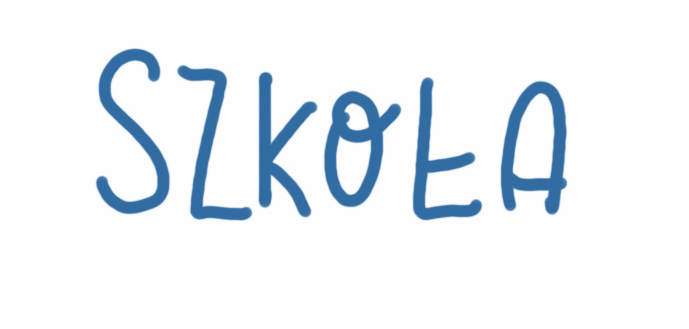 Źródło: opracowanie IBE.
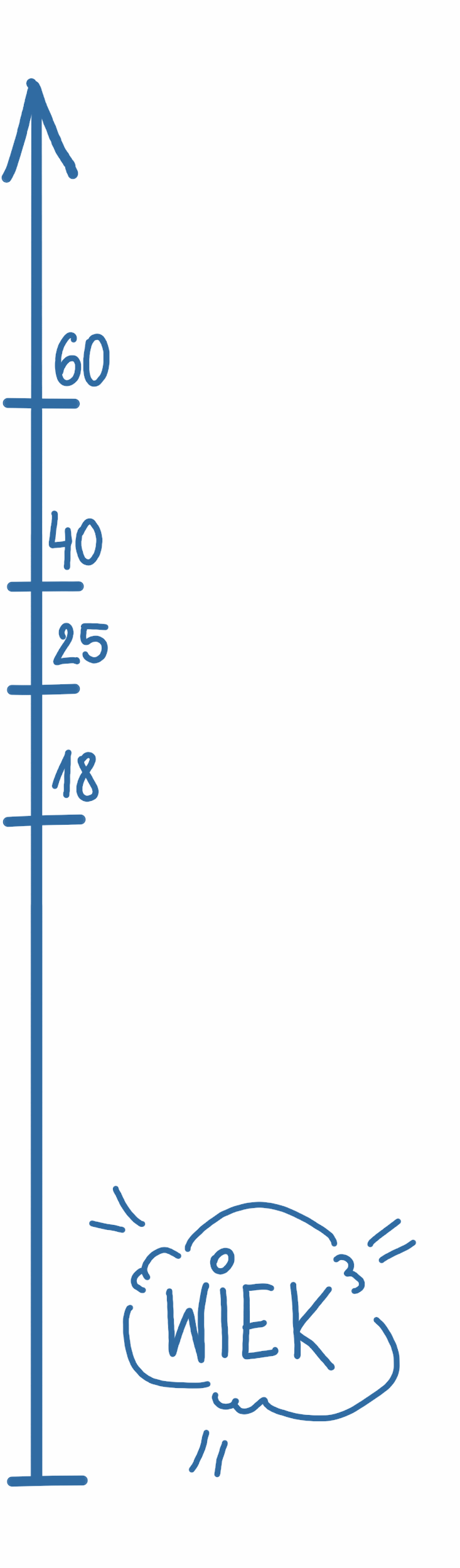 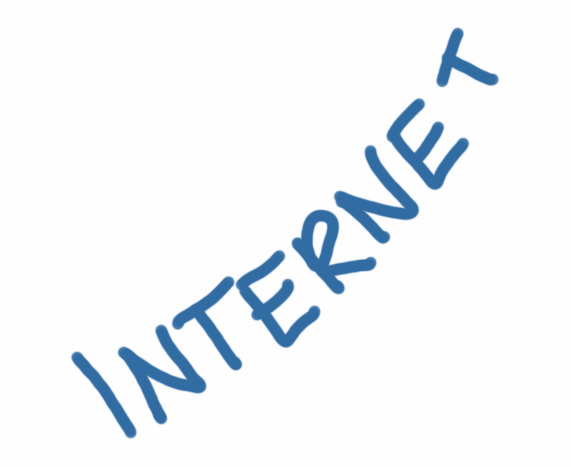 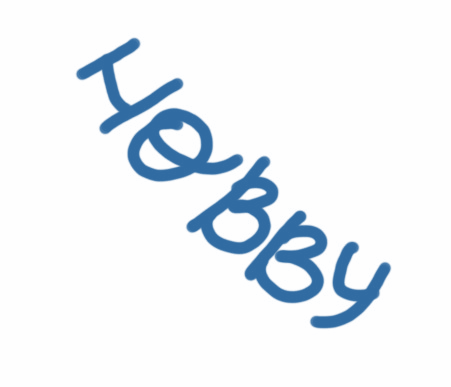 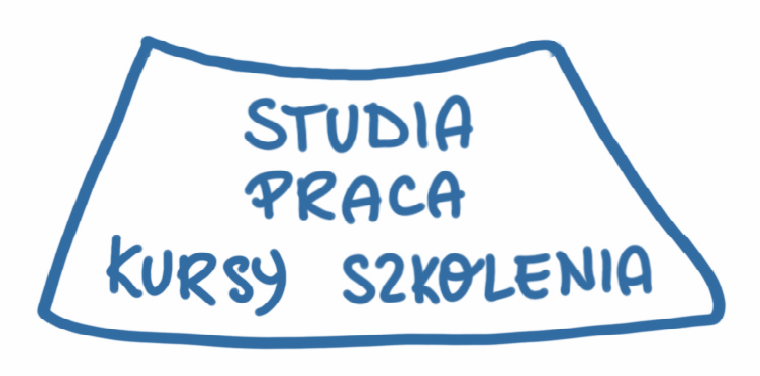 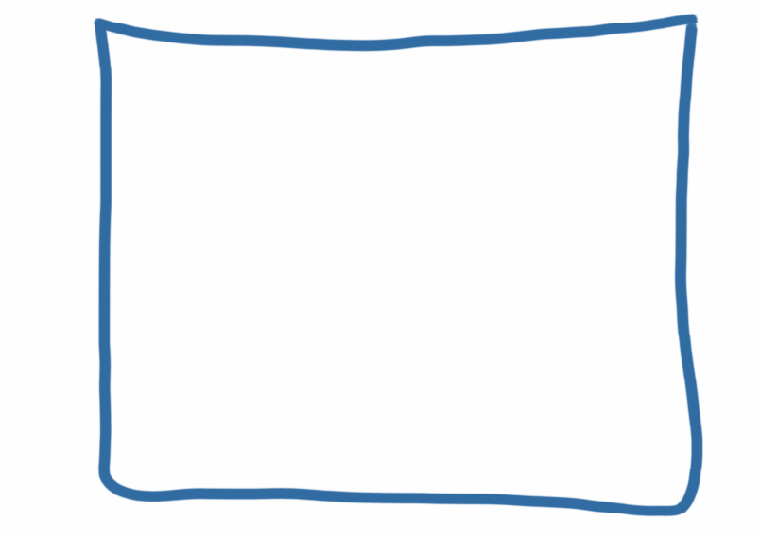 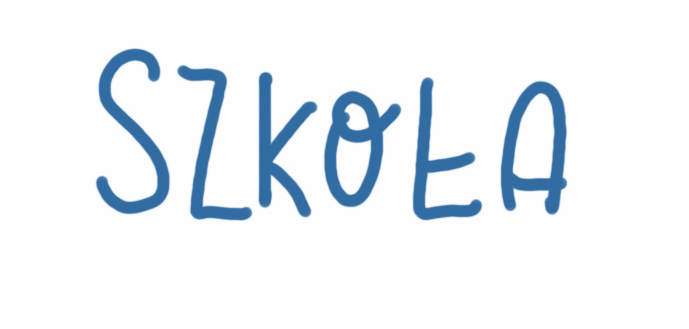 Źródło: opracowanie IBE.
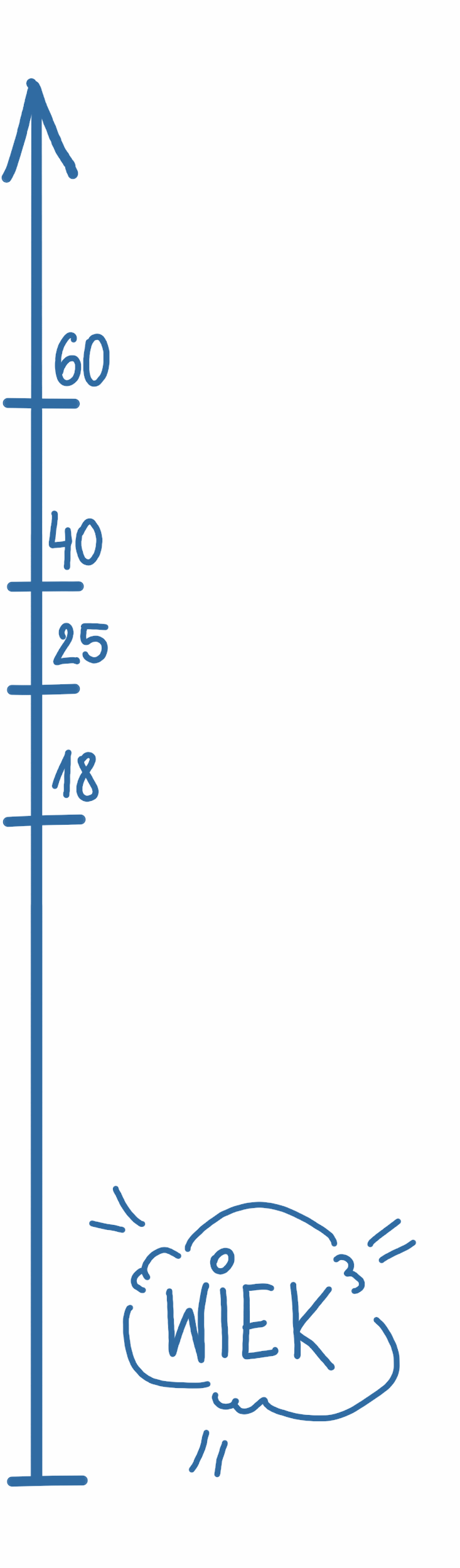 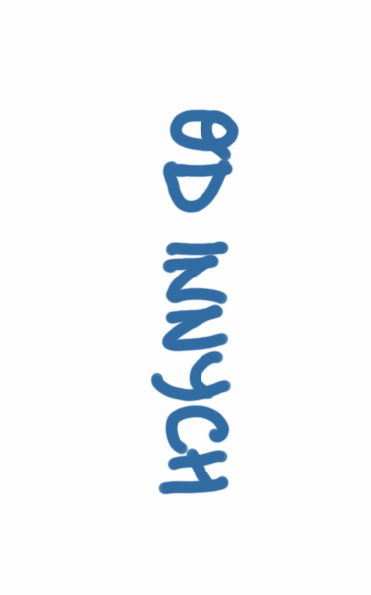 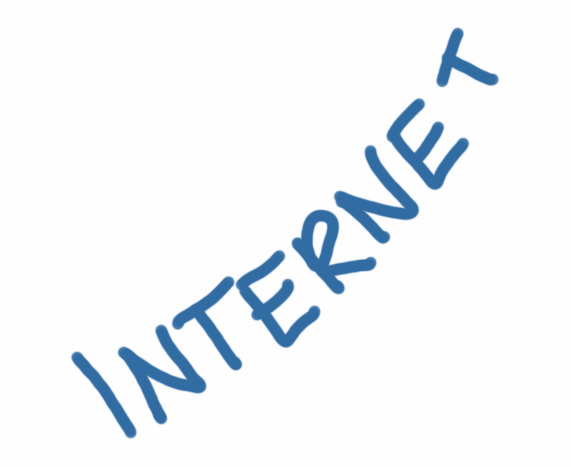 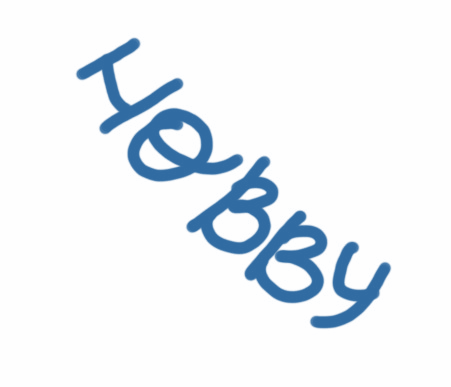 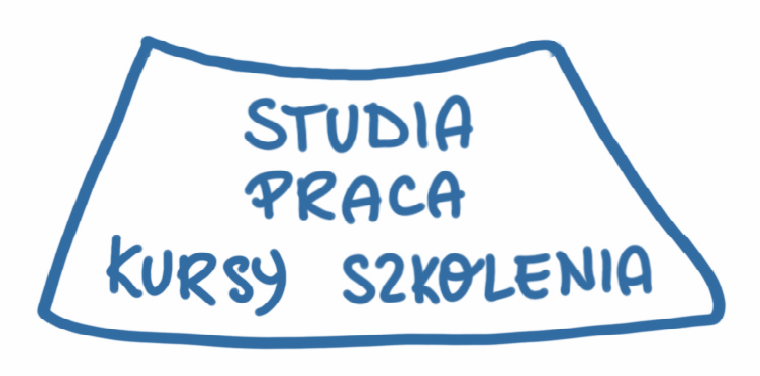 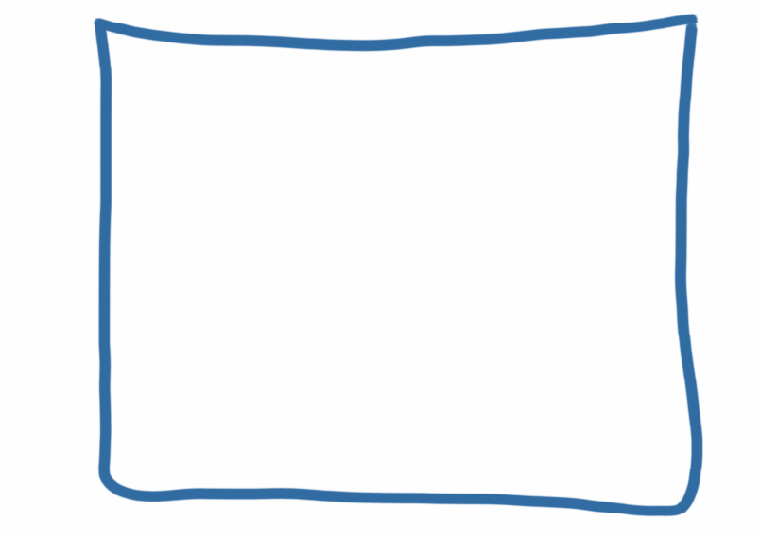 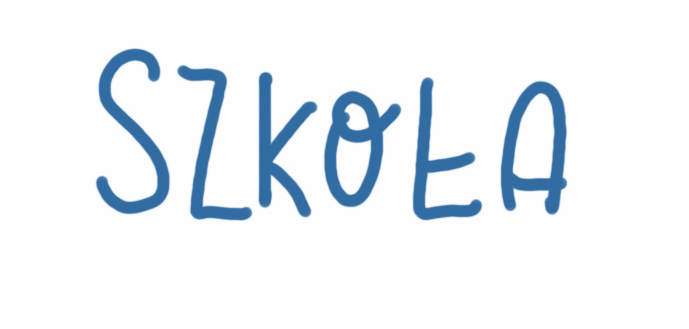 Źródło: opracowanie IBE.
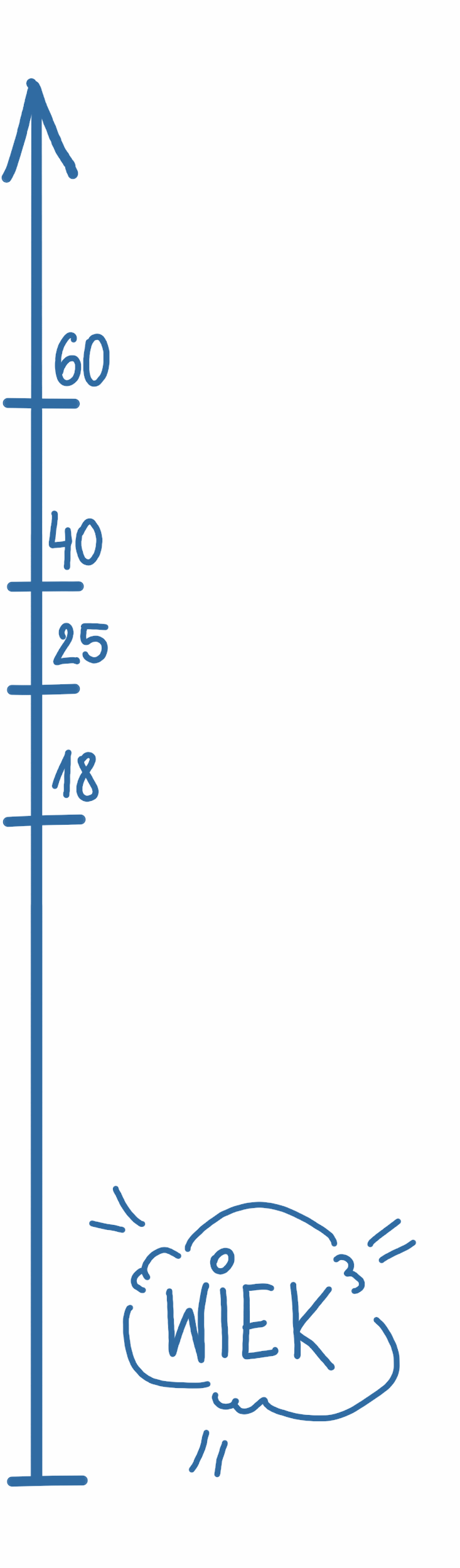 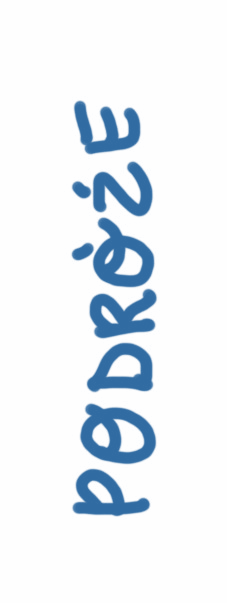 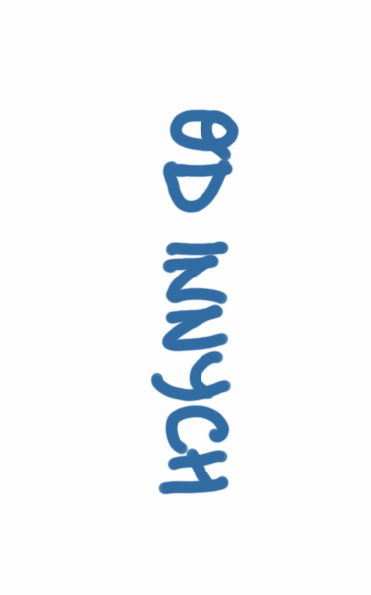 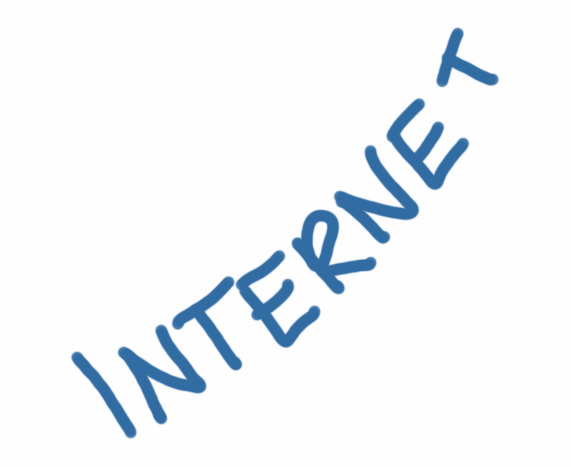 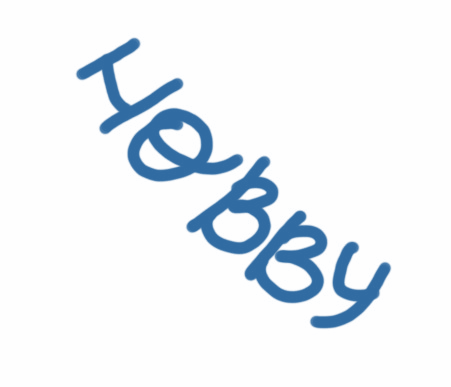 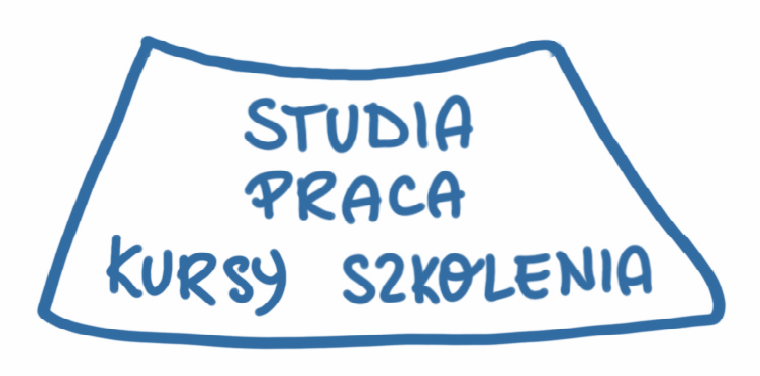 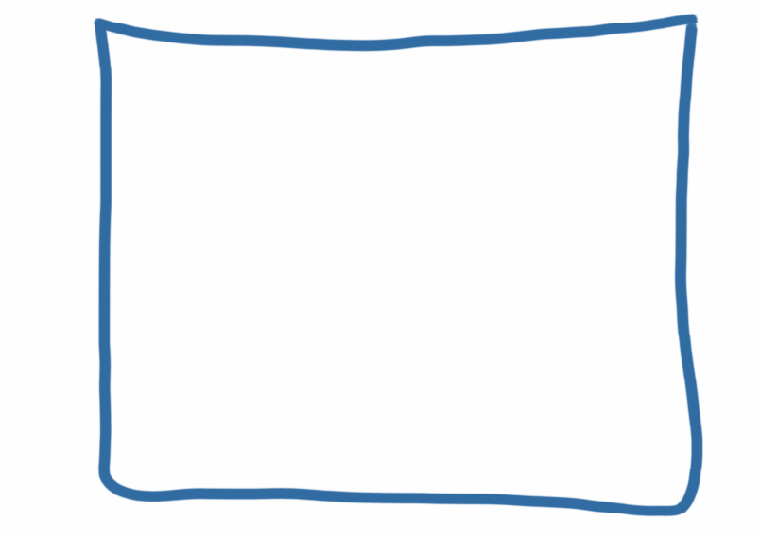 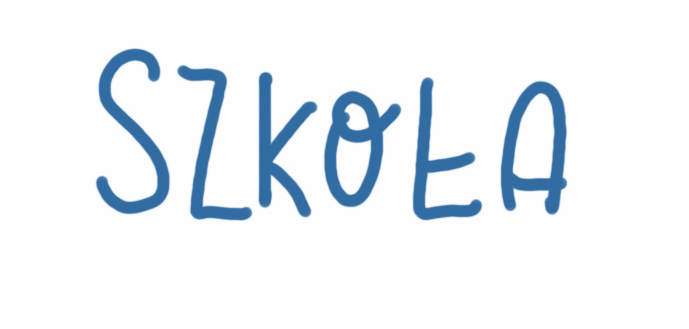 Źródło: opracowanie IBE.
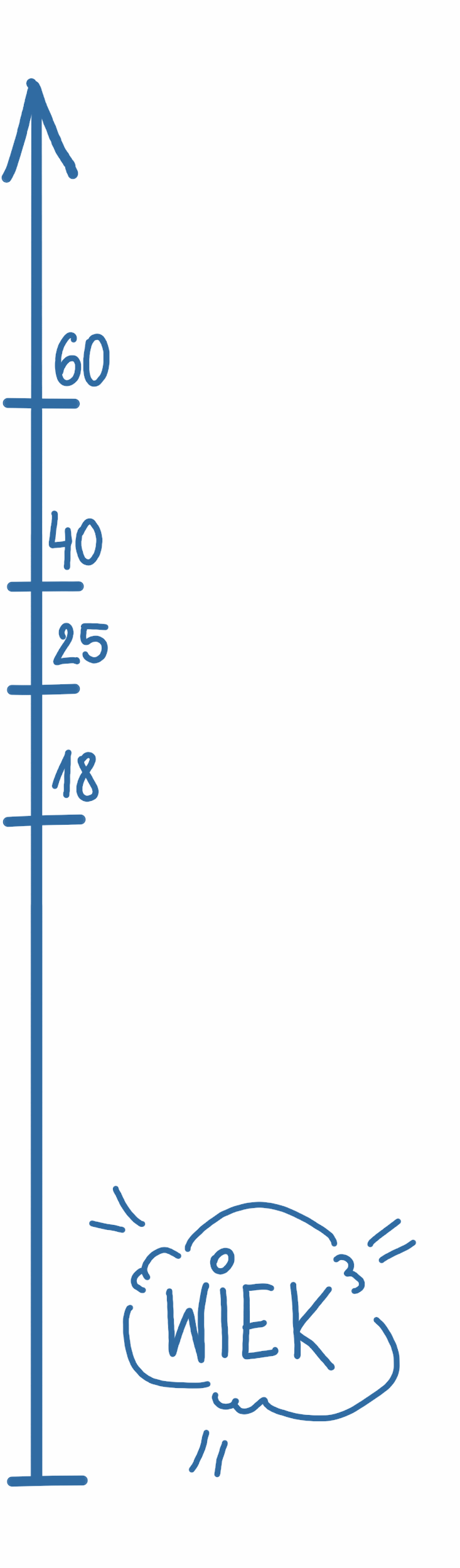 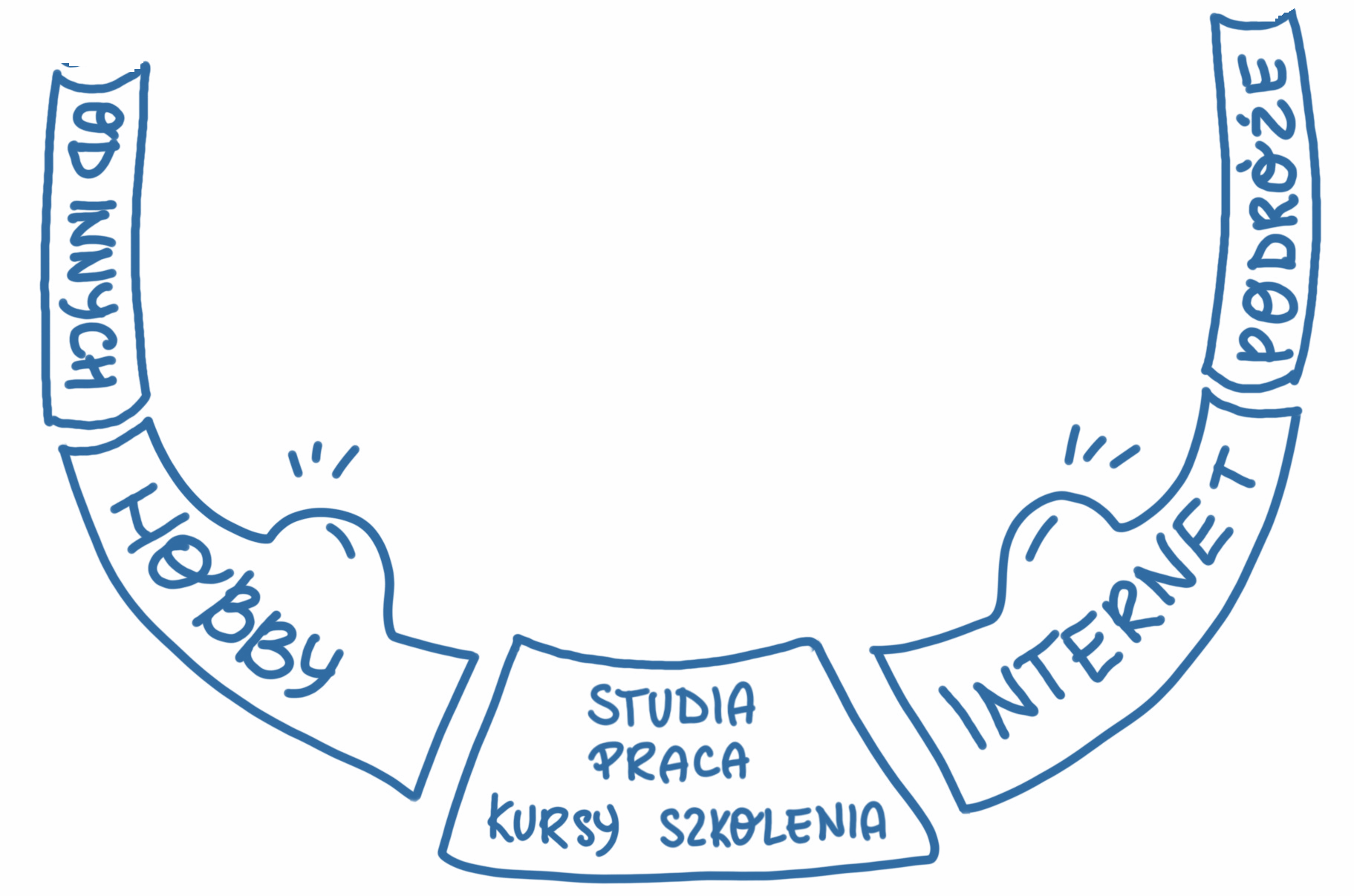 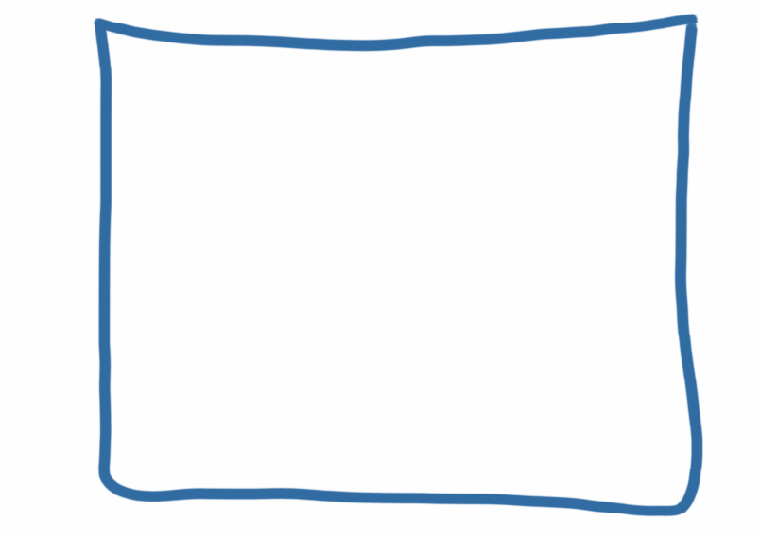 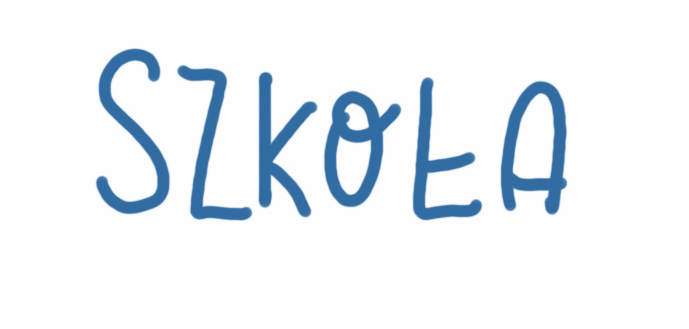 Źródło: opracowanie IBE.
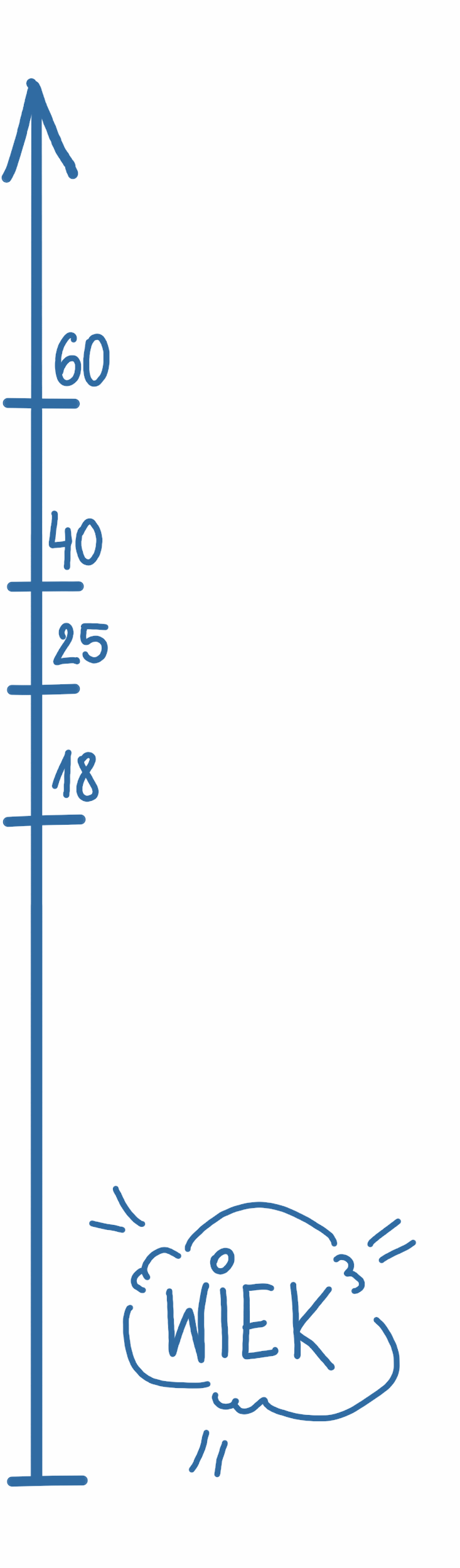 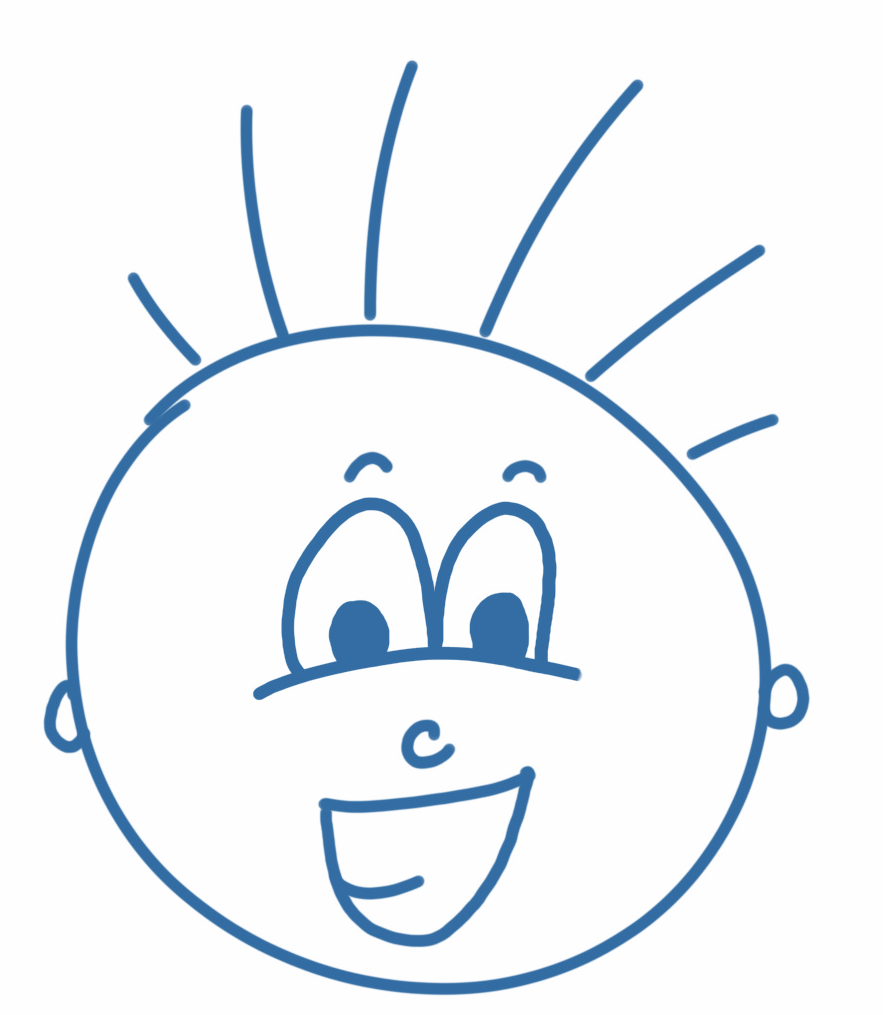 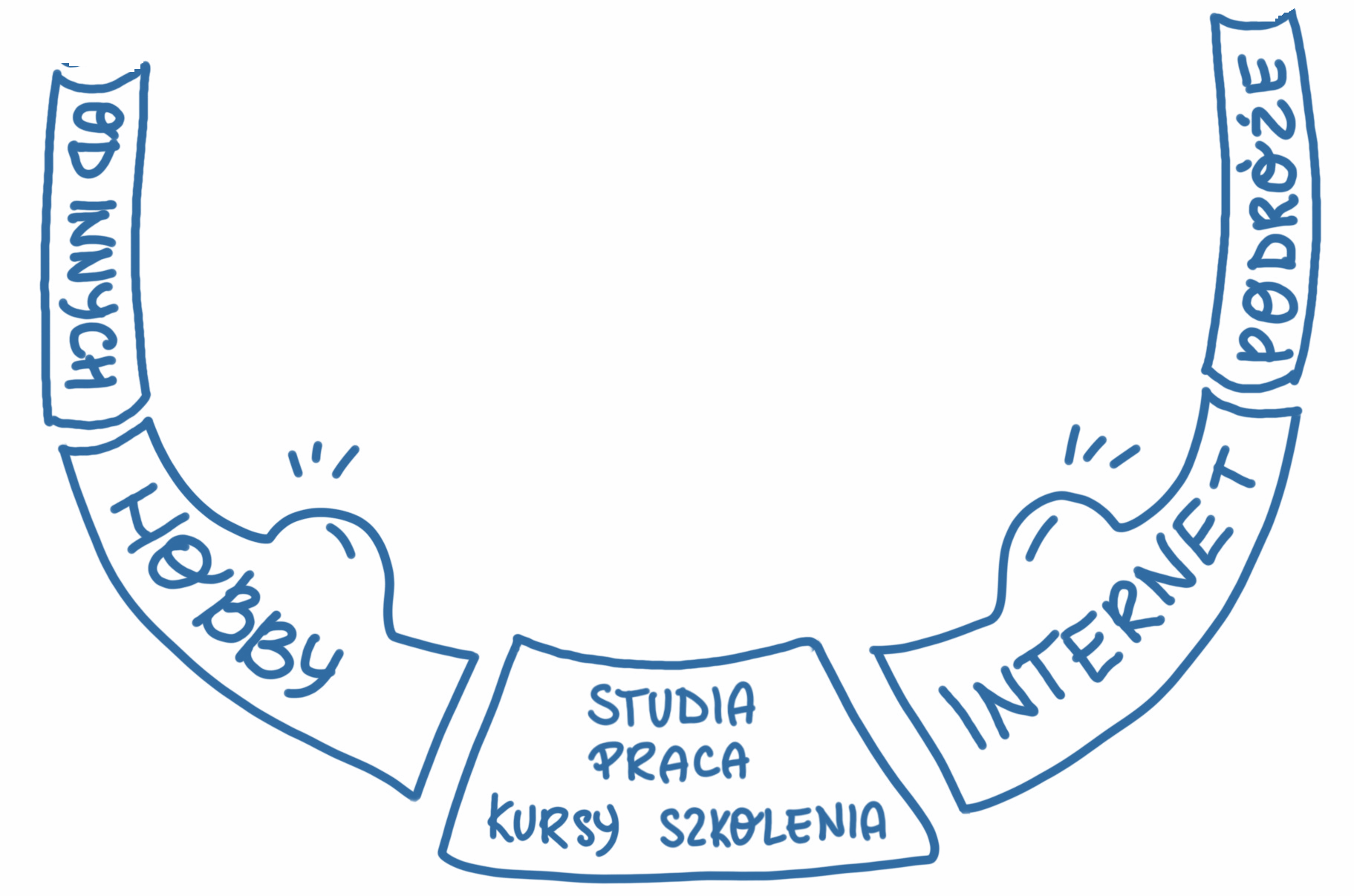 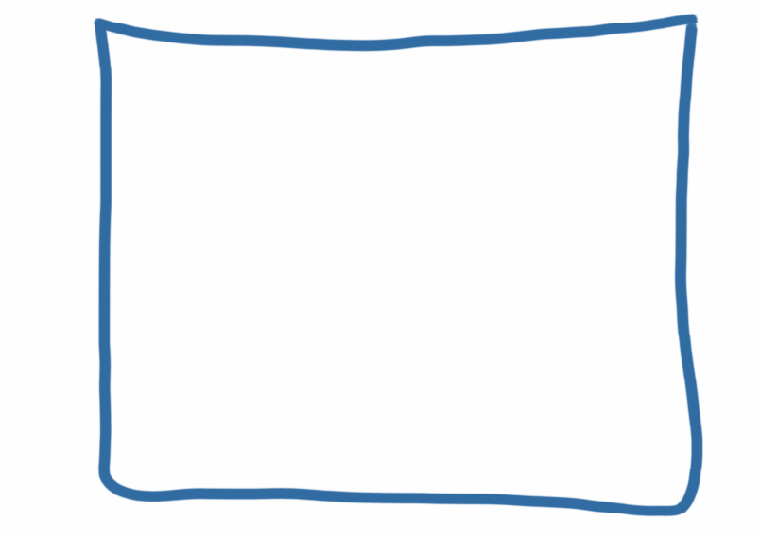 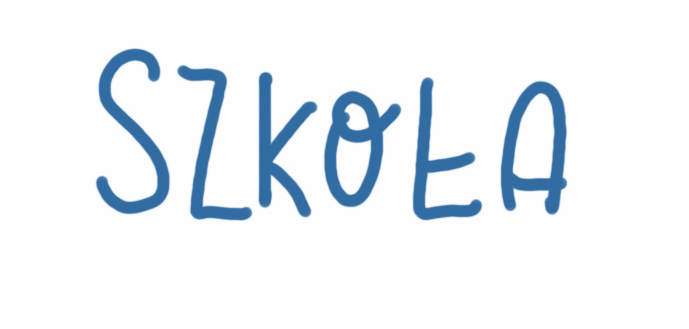 Źródło: opracowanie IBE.
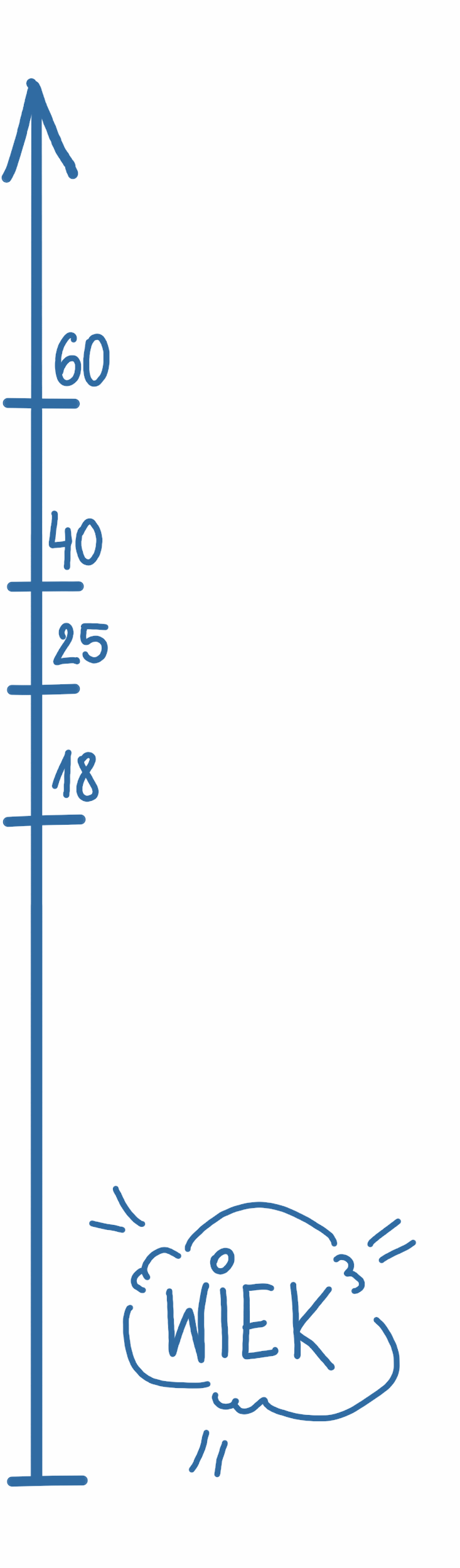 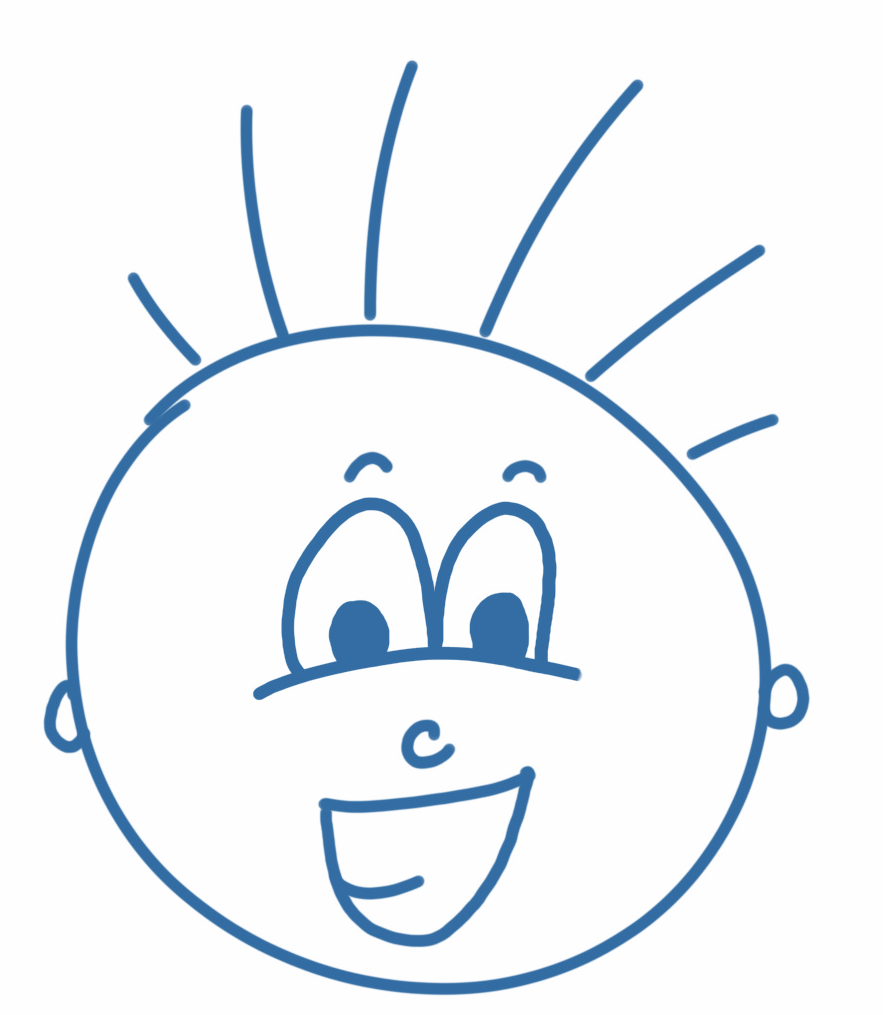 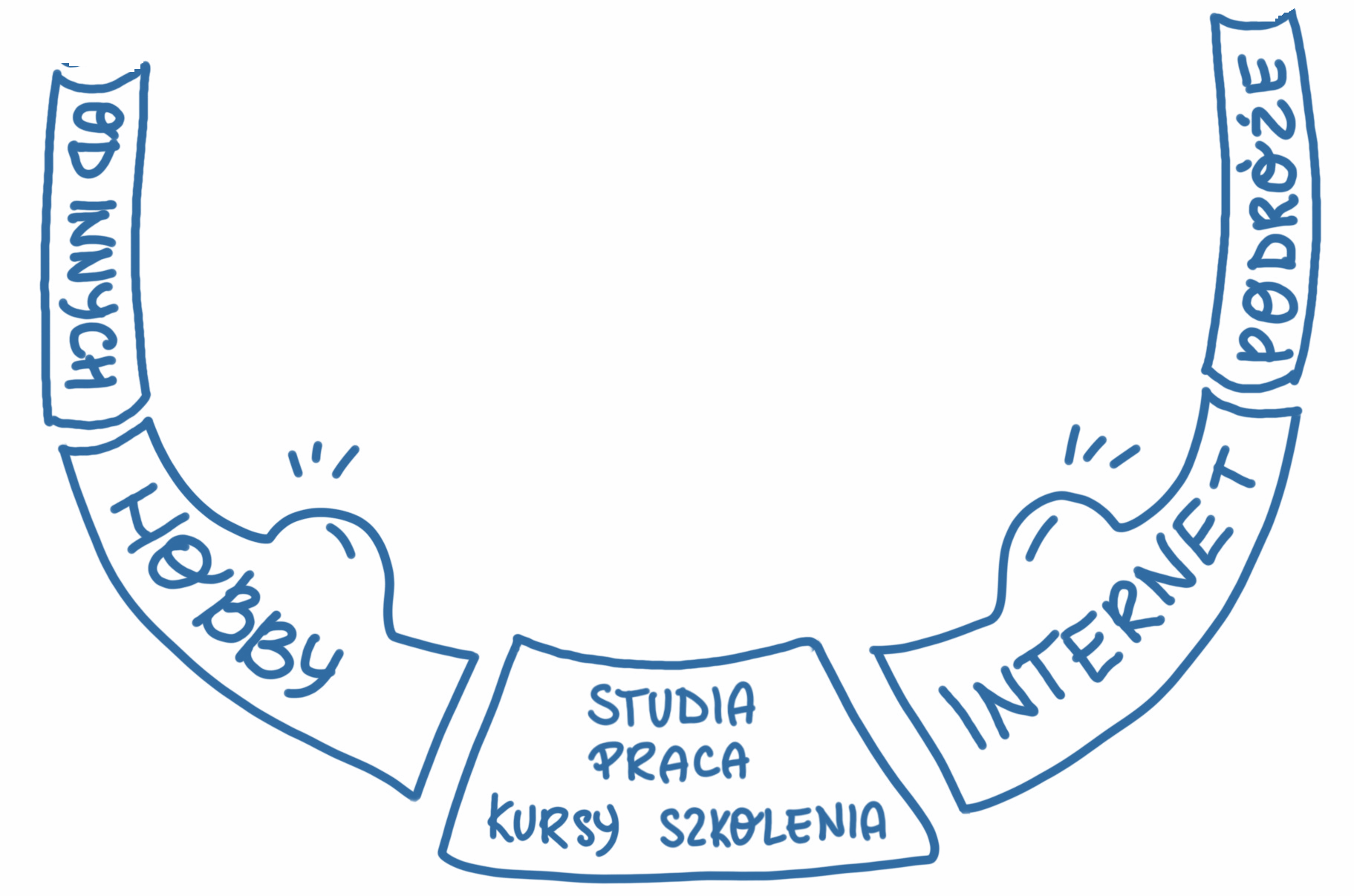 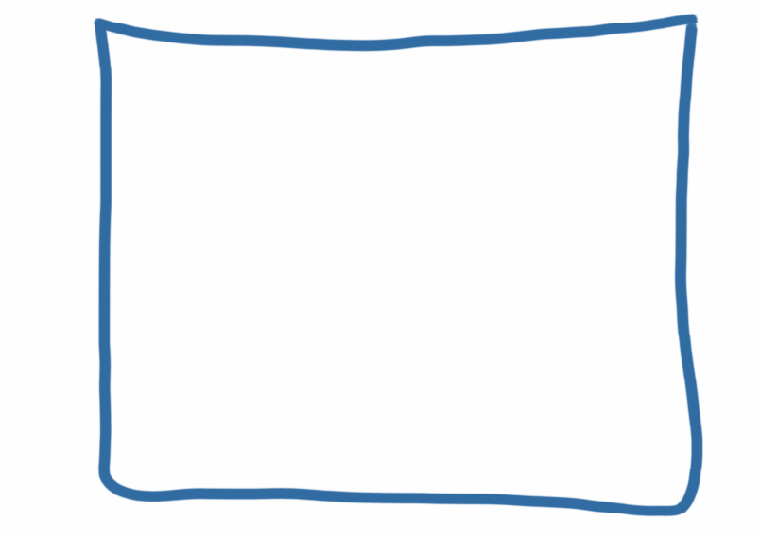 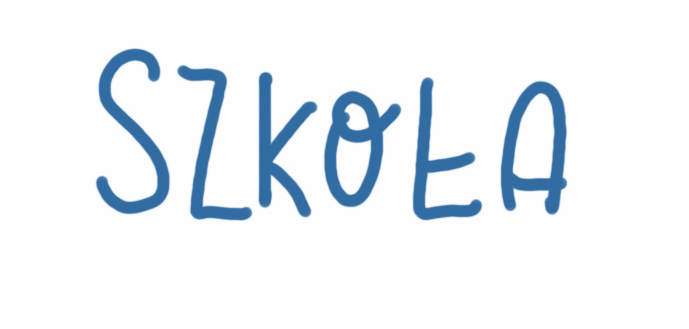 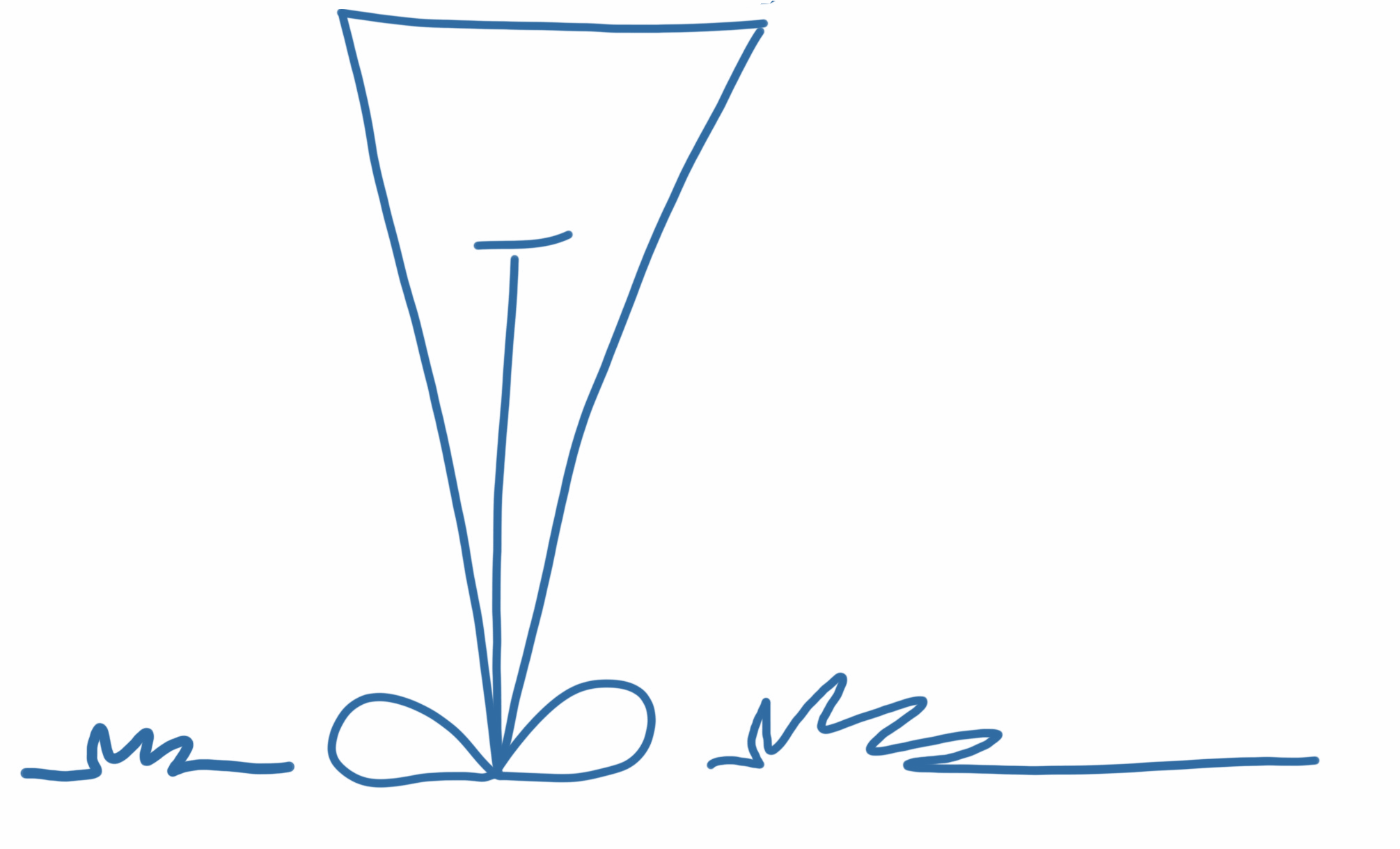 Źródło: opracowanie IBE.
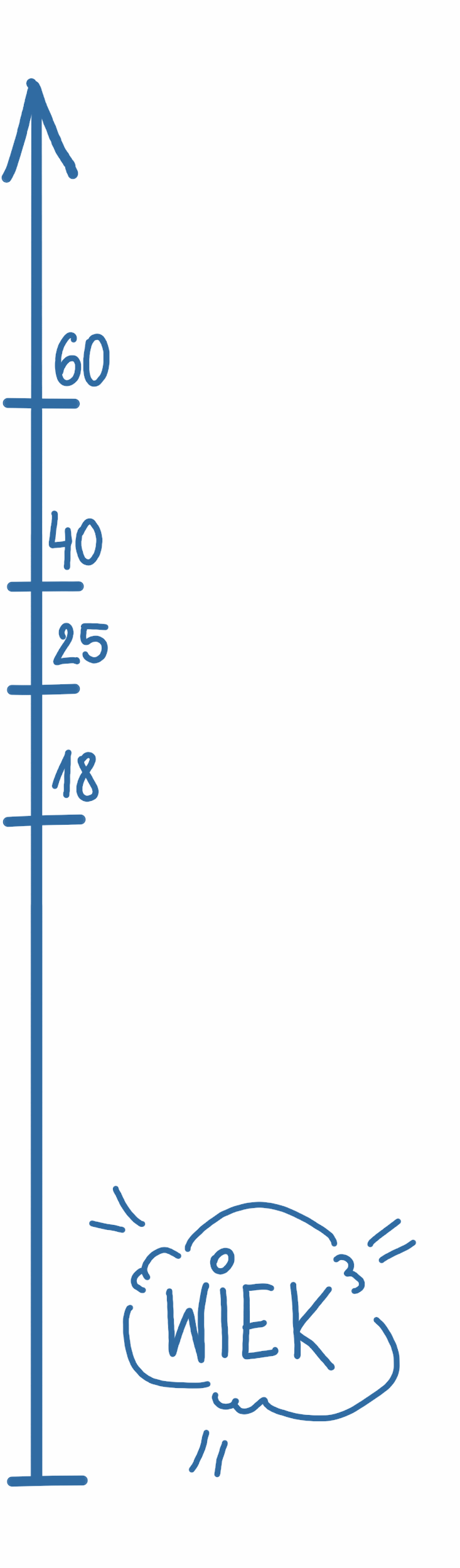 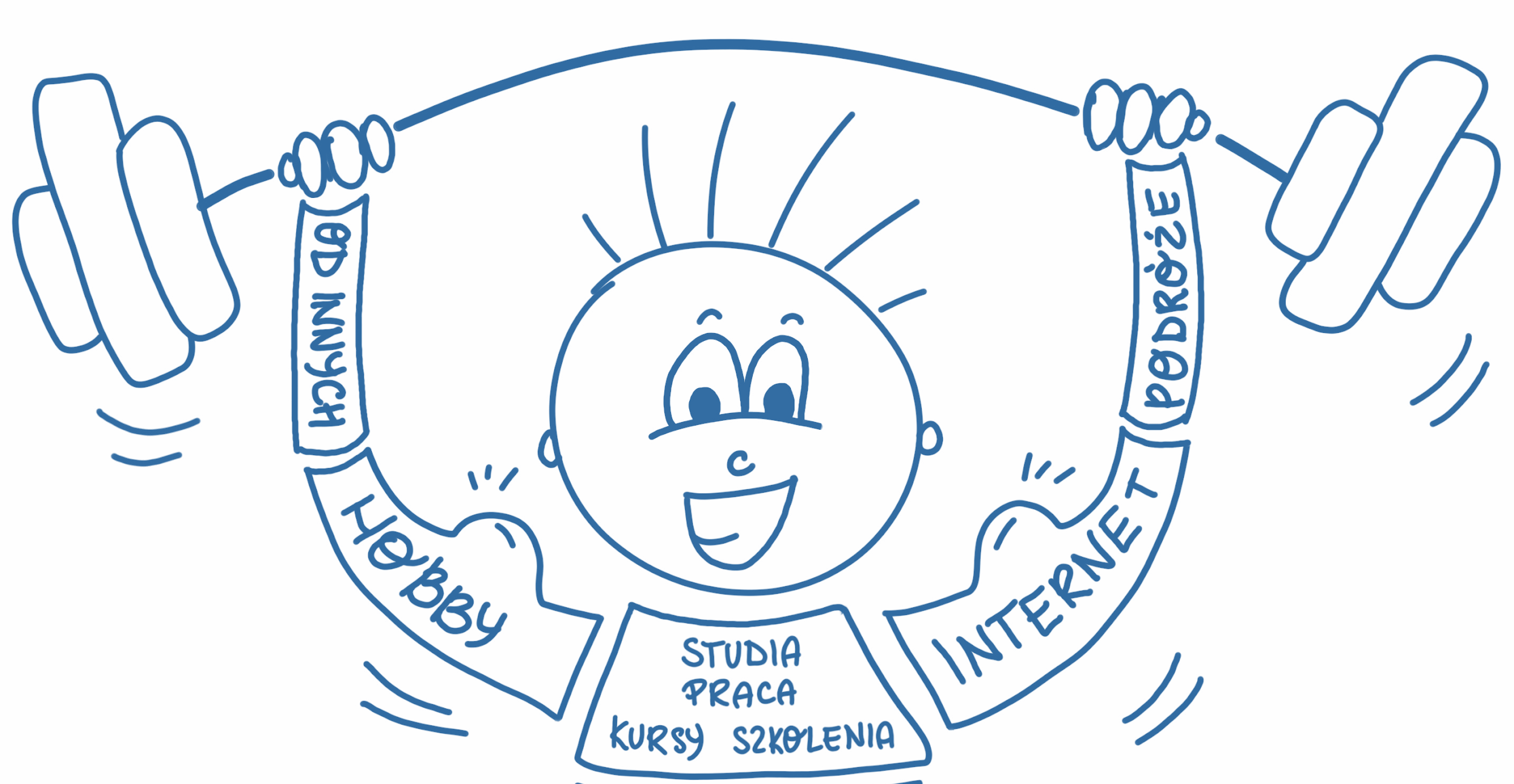 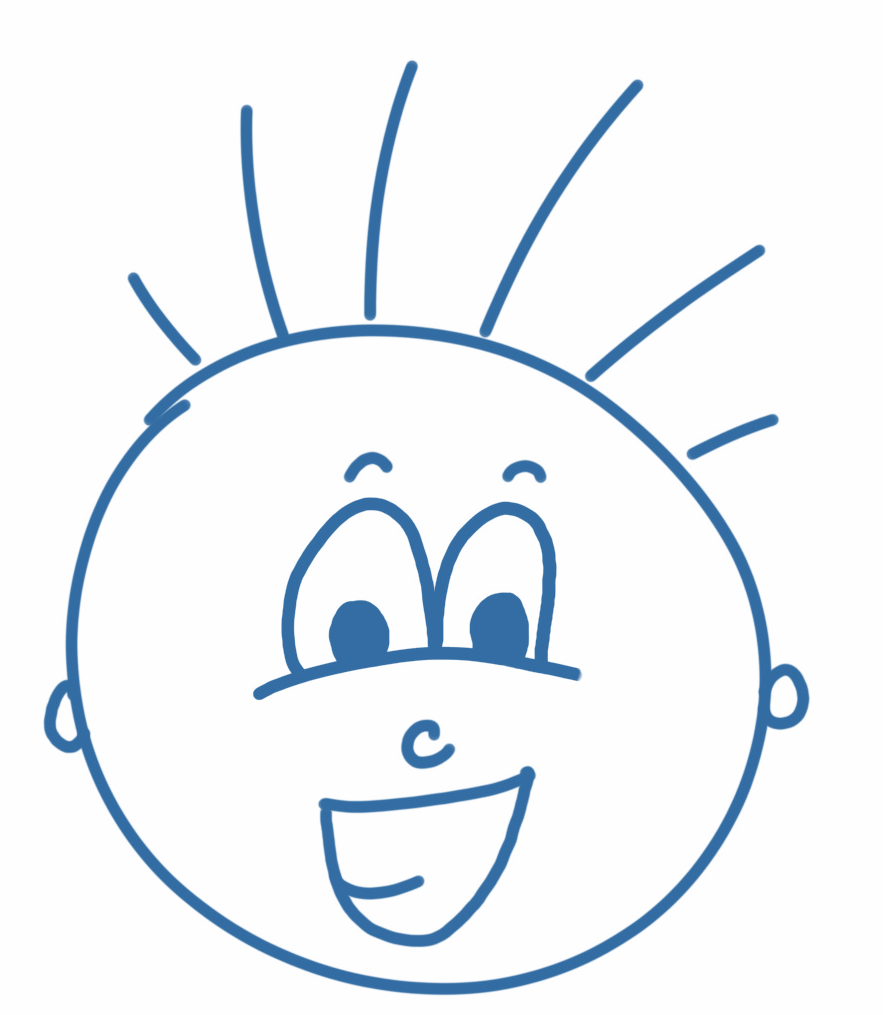 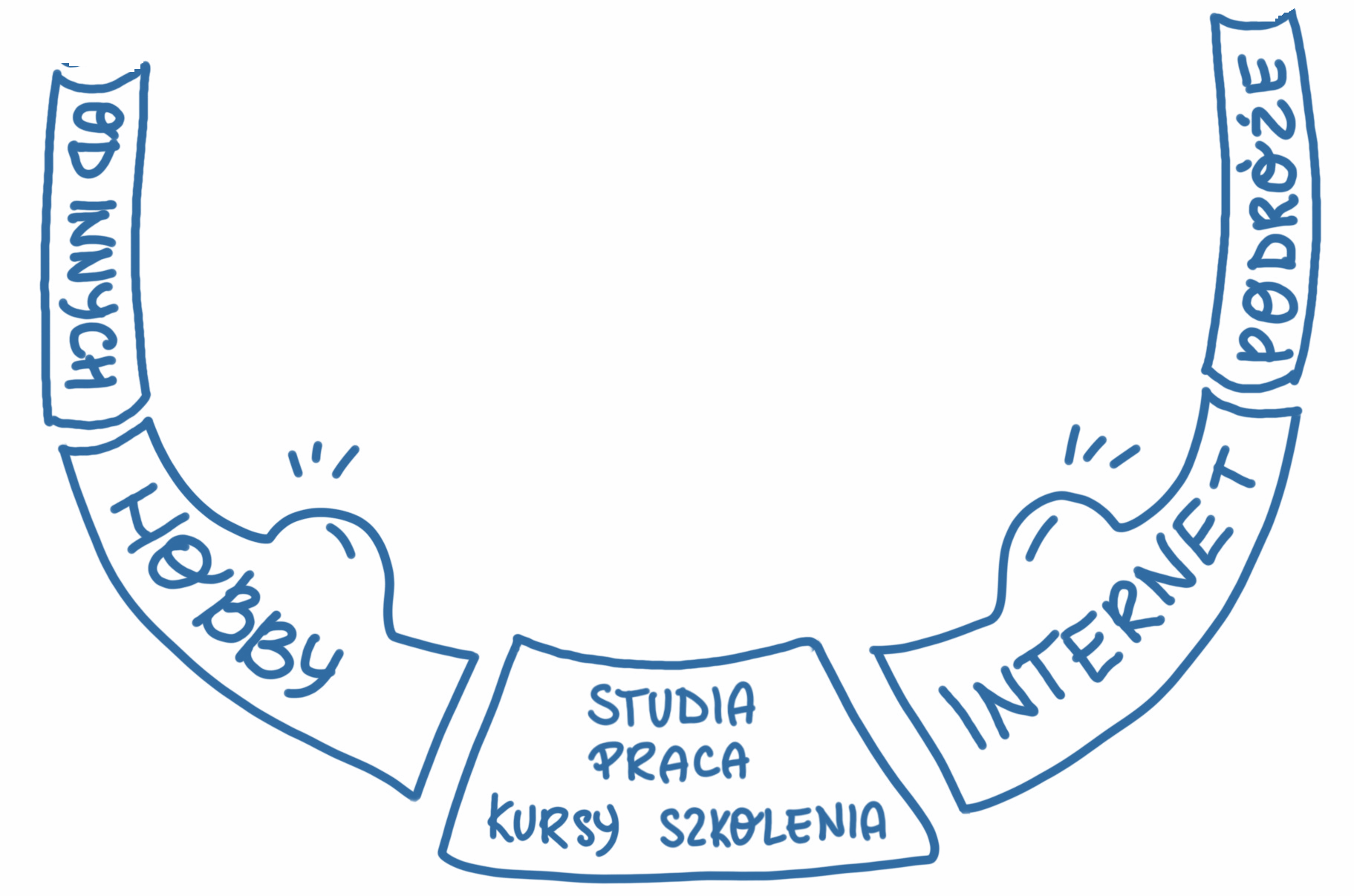 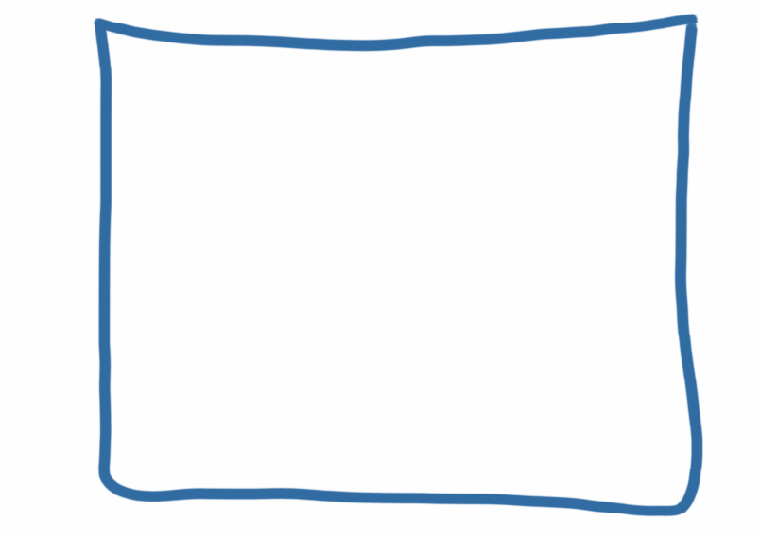 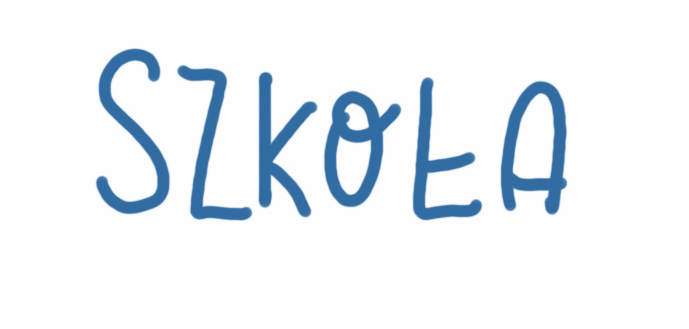 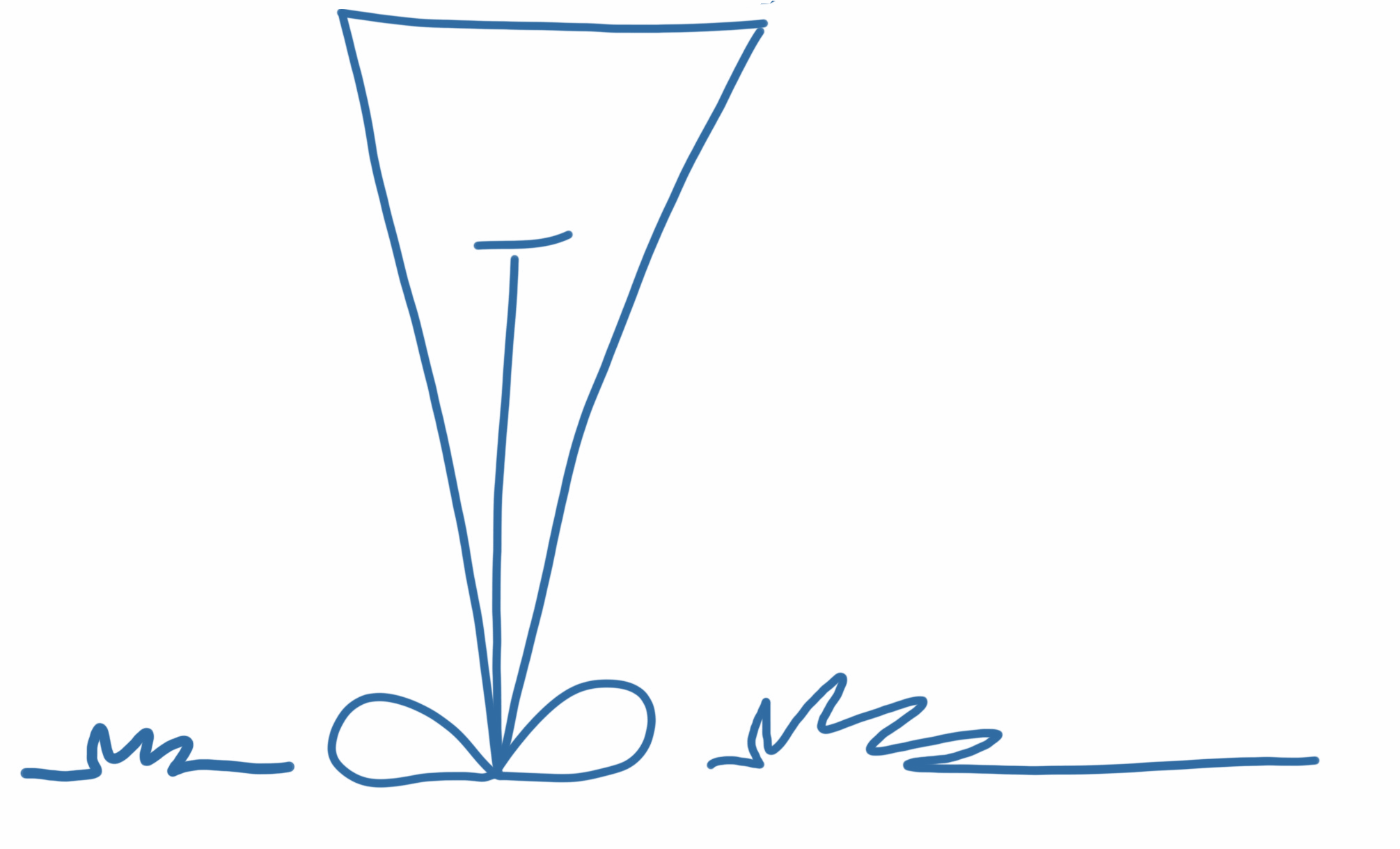 Źródło: opracowanie IBE.
Najpierw masa, później rzeźba – różne drogi dojścia do kwalifikacji
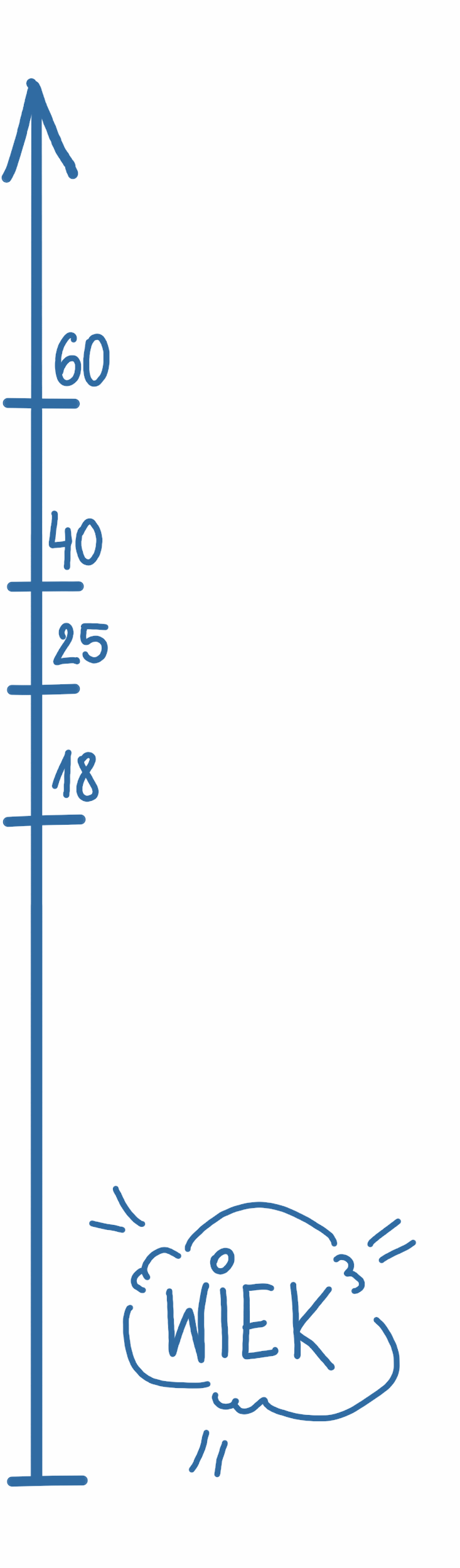 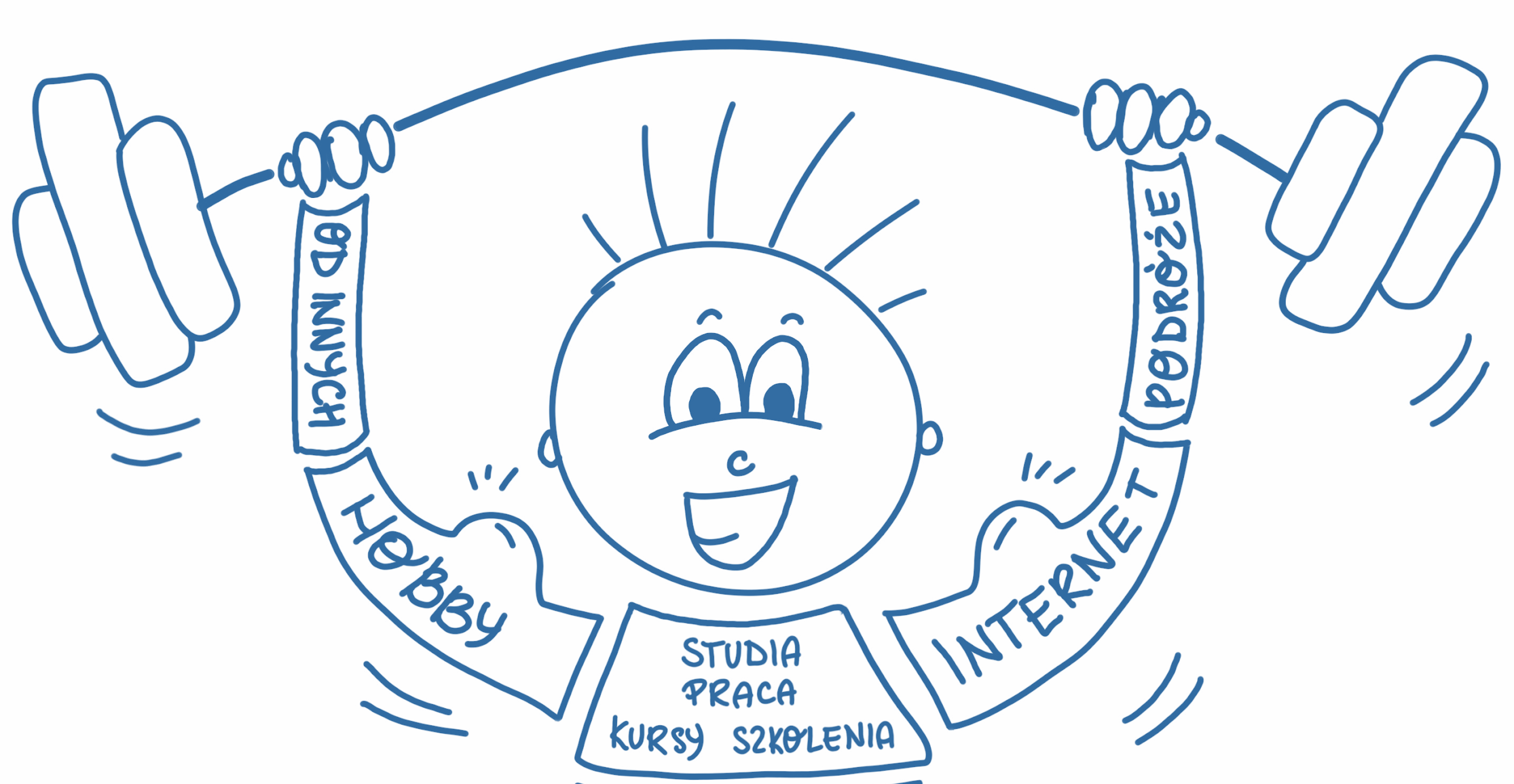 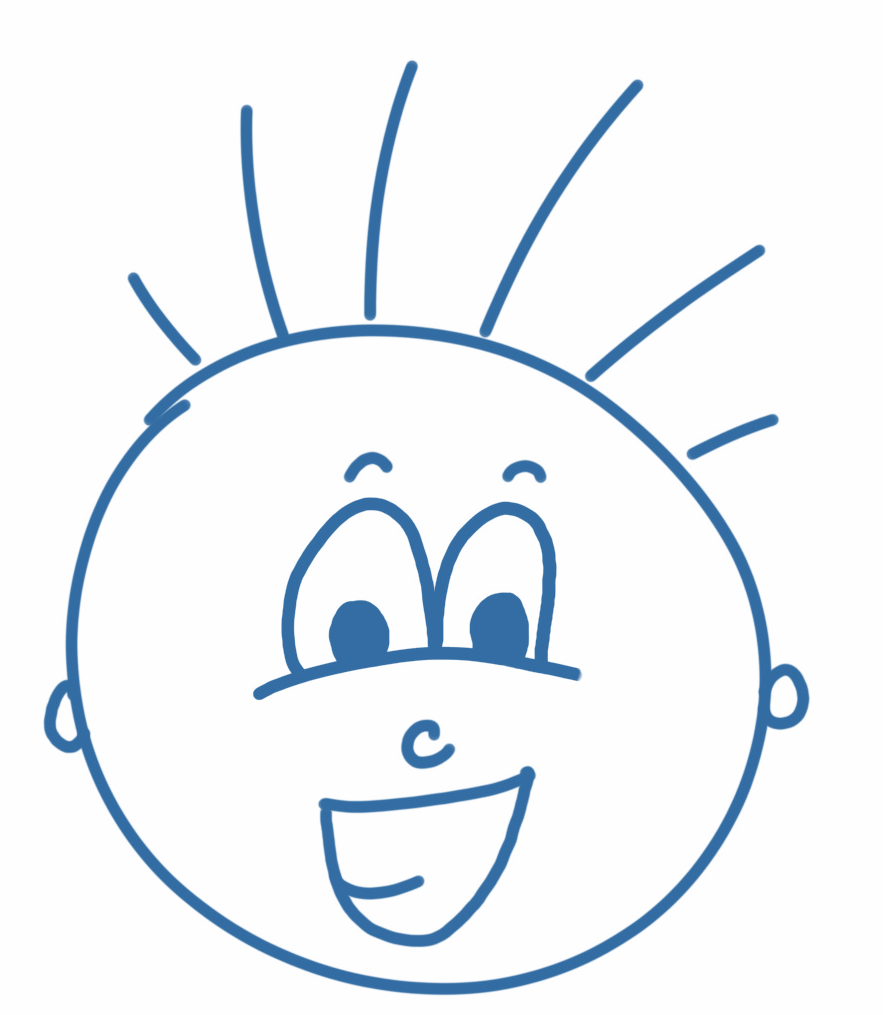 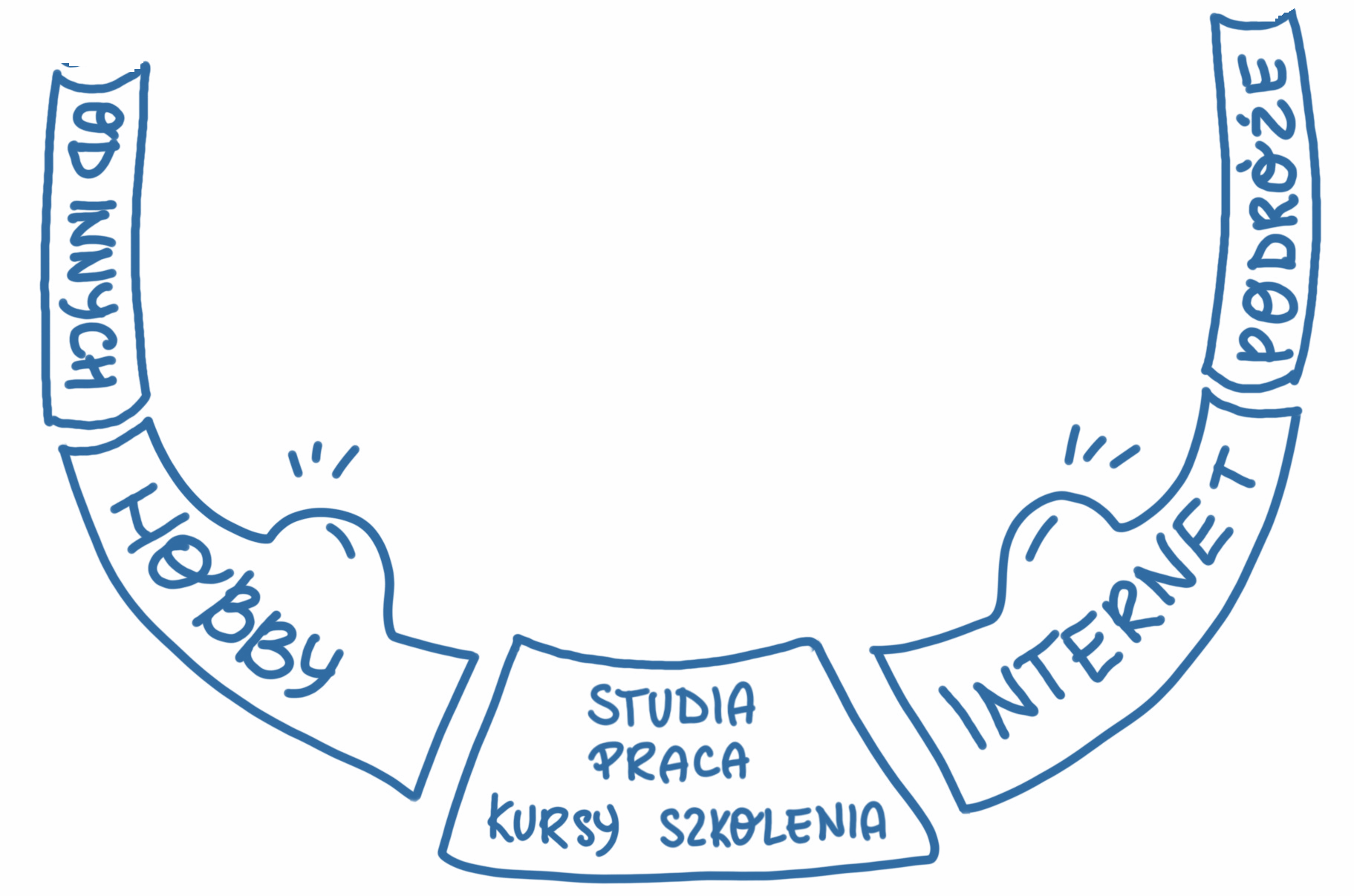 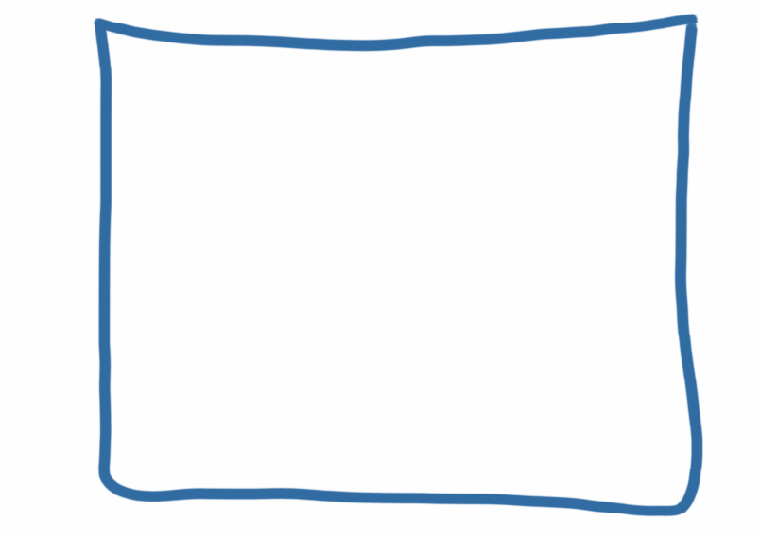 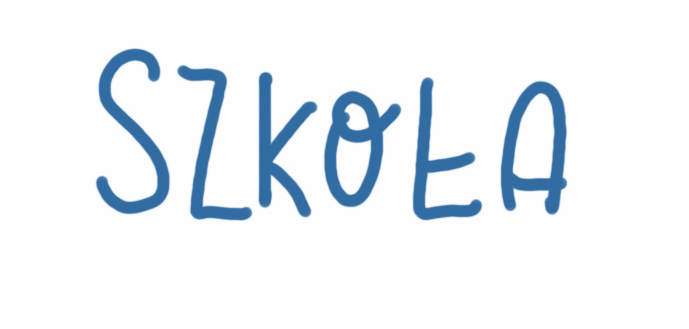 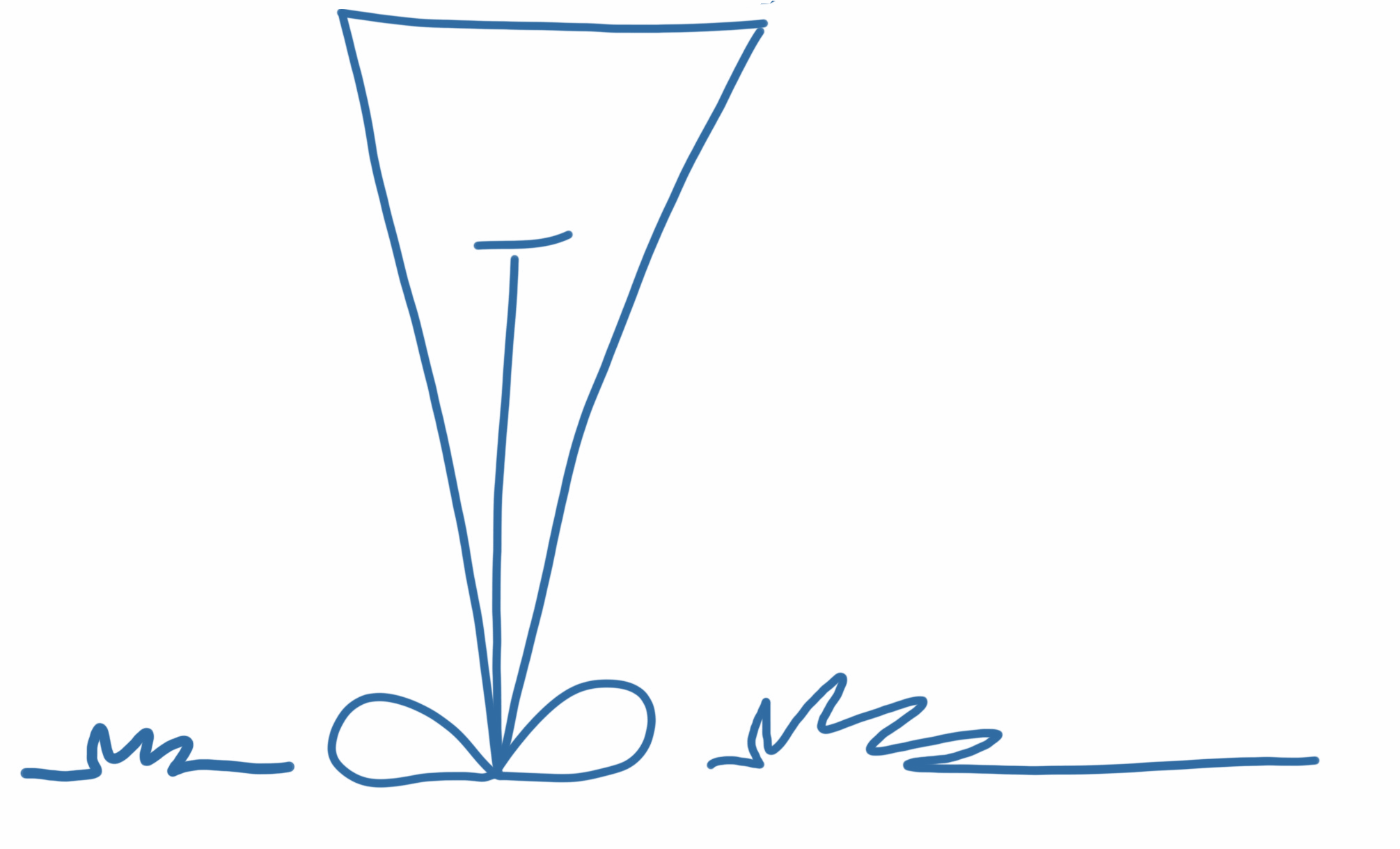 Źródło: opracowanie IBE.
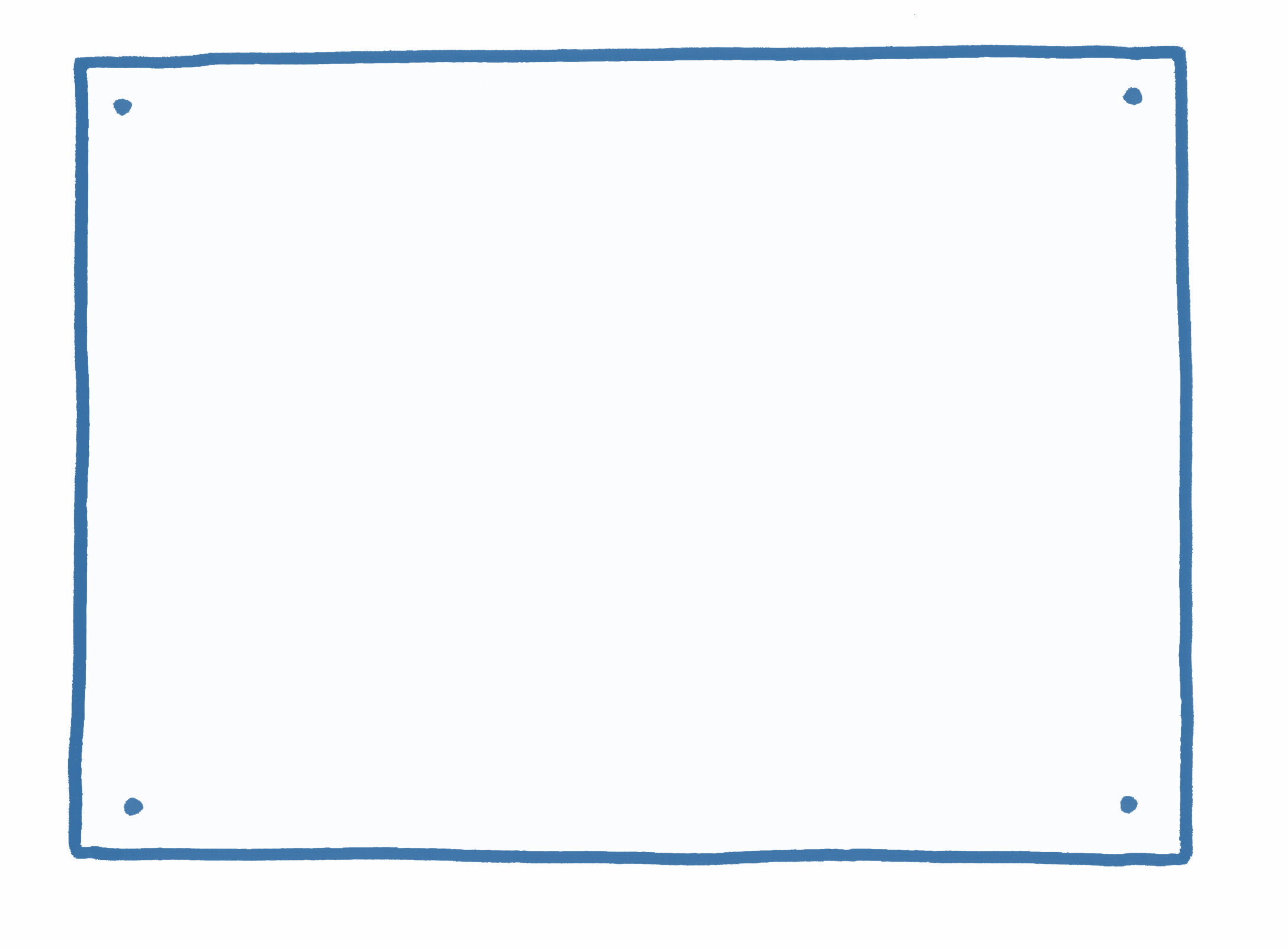 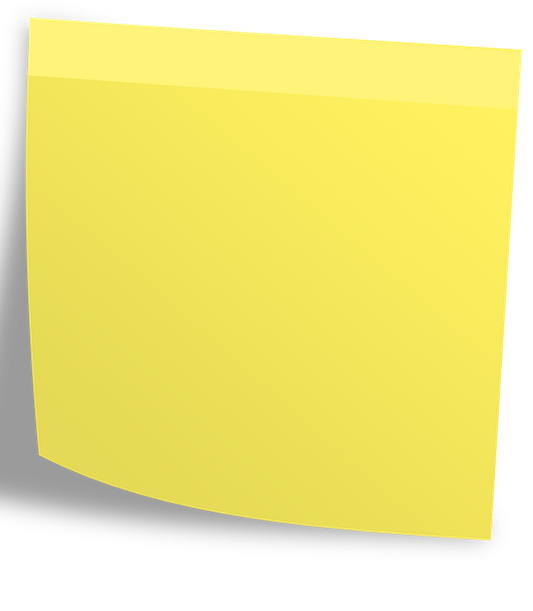 Szkolne formy walidacji
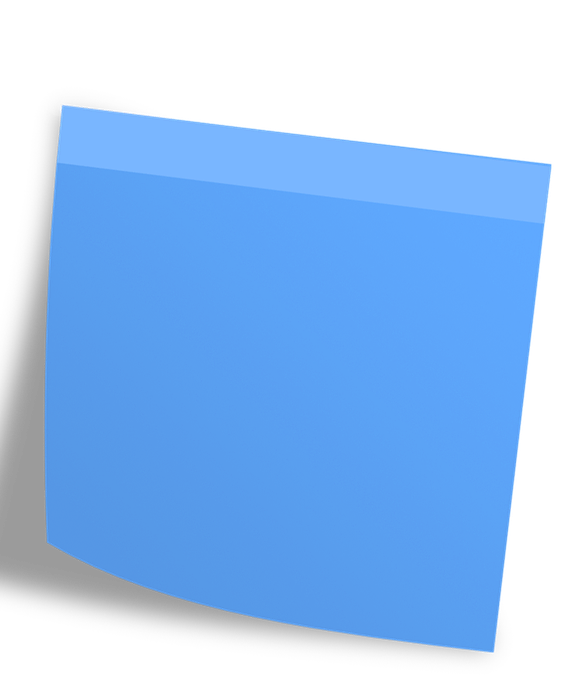 PRACE DOMOWE
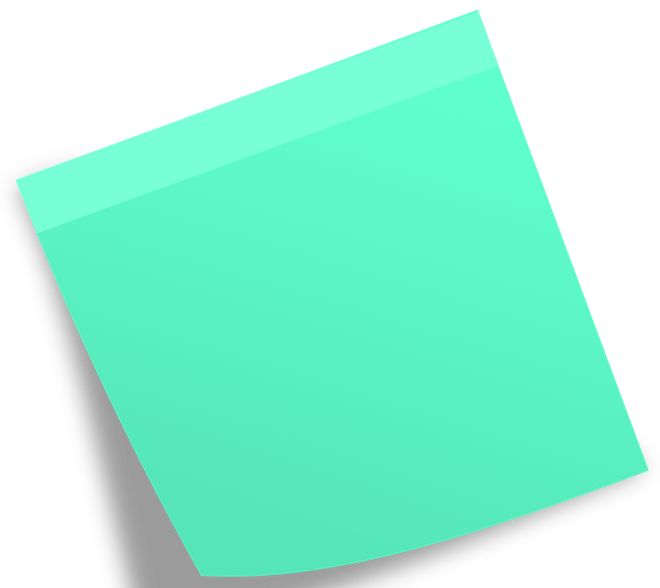 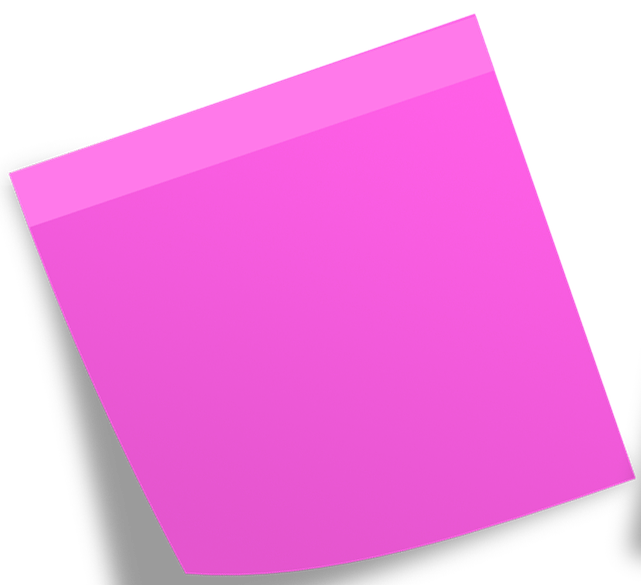 MATURA
ODPYTYWANIE
KLASÓWKI
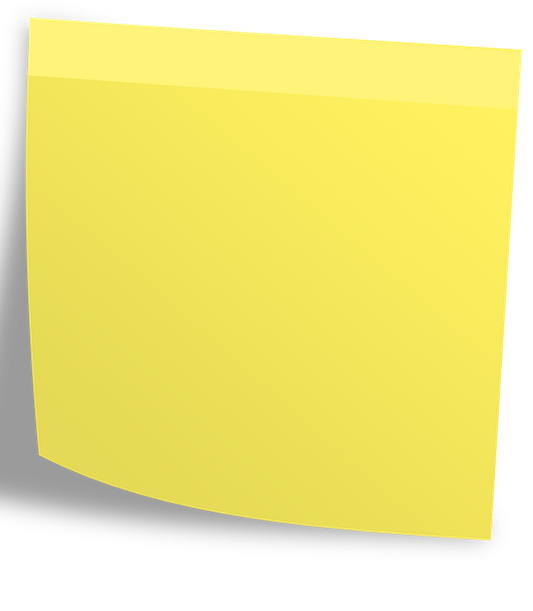 EGZAMINY ZAWODOWE
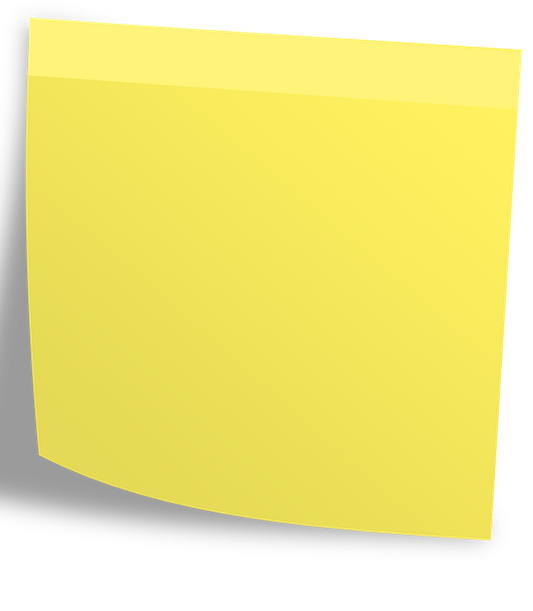 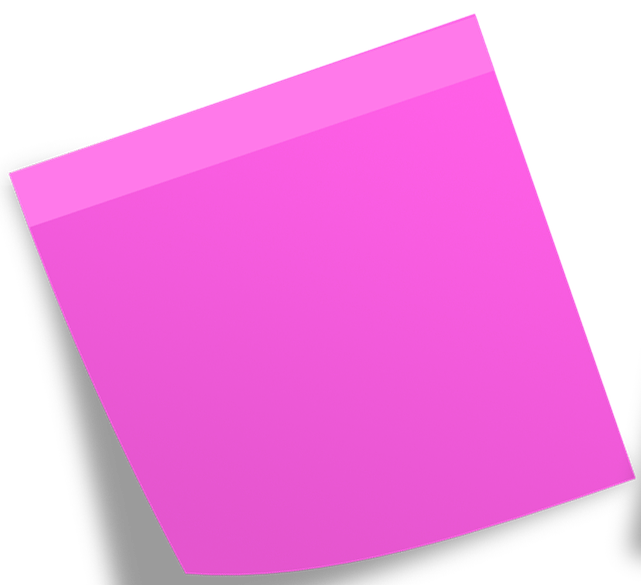 PROJEKTY
KARTKÓWKI
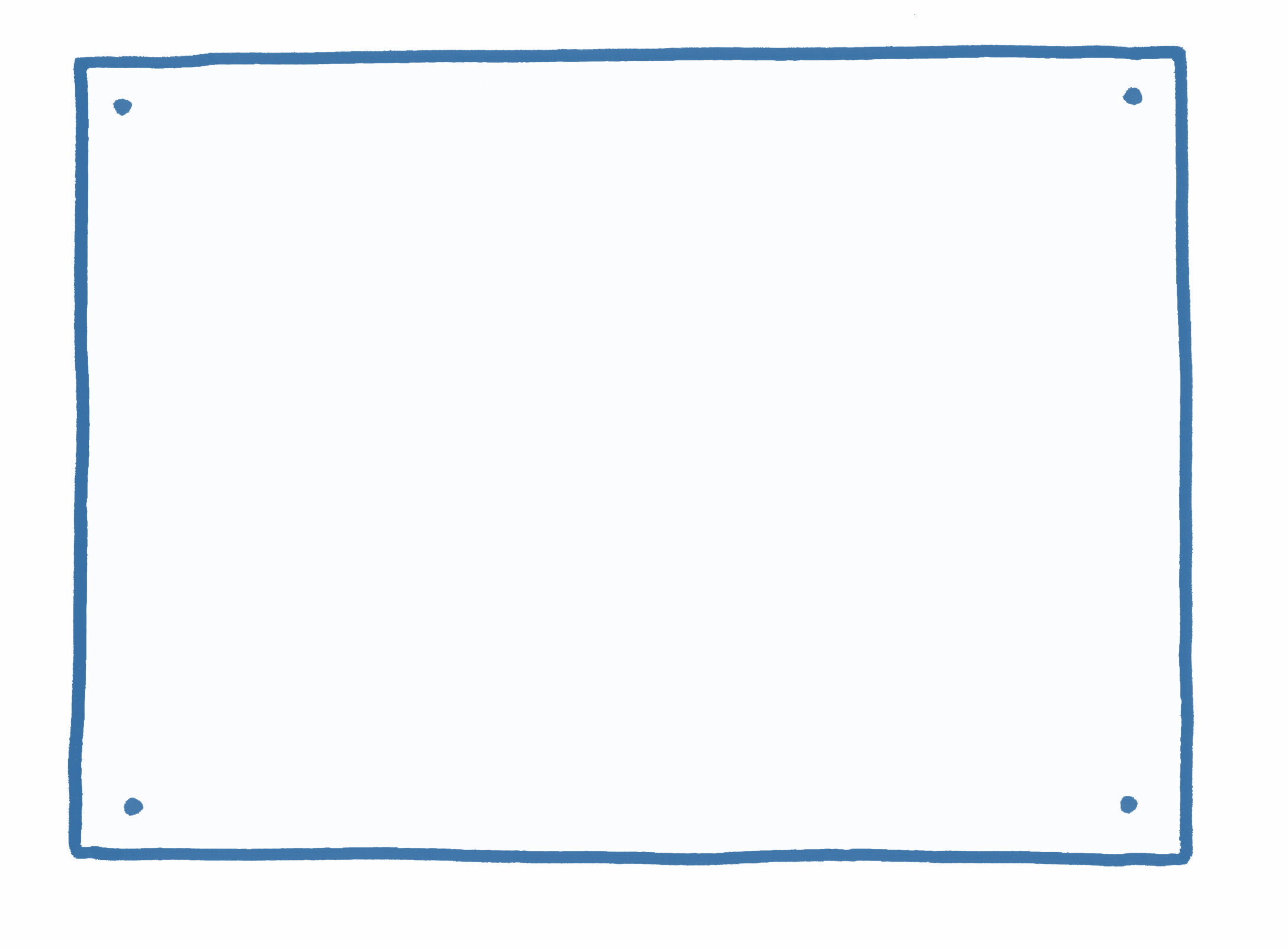 Dokumenty otrzymywane w szkole                                                             po zakończeniu walidacji
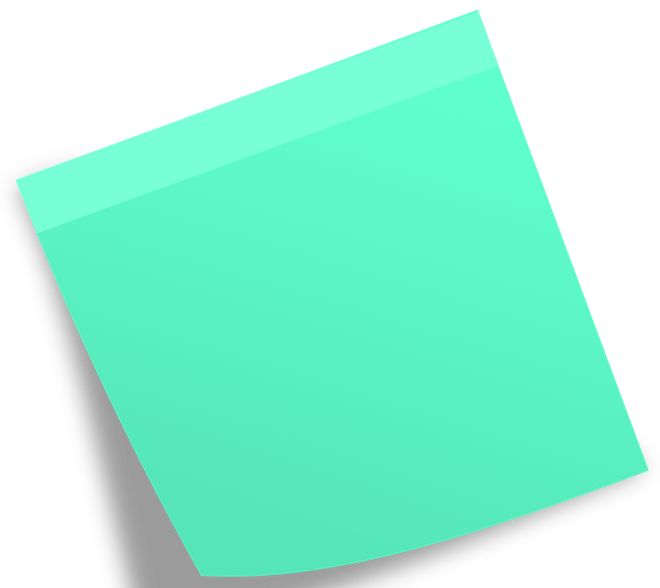 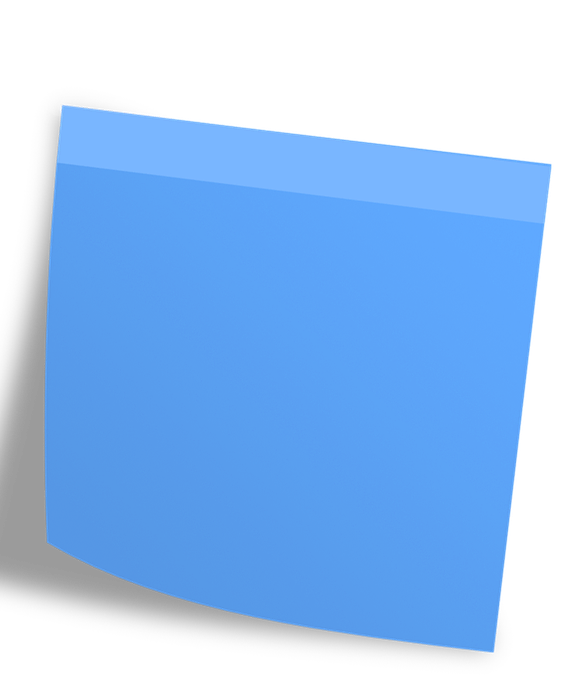 CERTYFIKAT KWALIFIKACJI ZAWODOWEJ
ŚWIADECTWO DOJRZAŁOŚCI
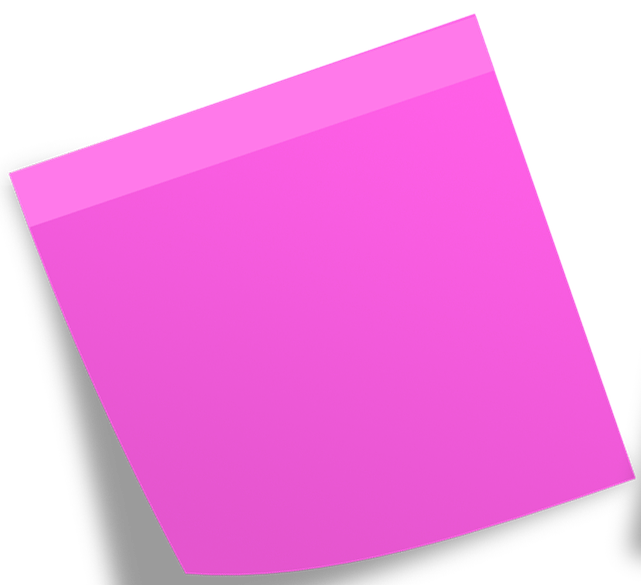 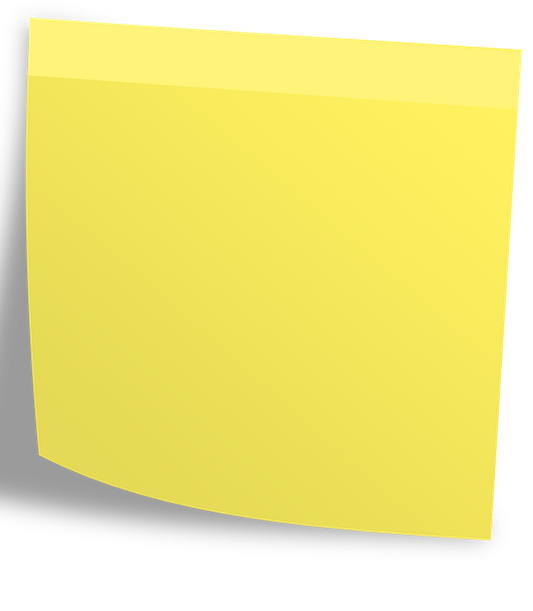 ŚWIADECTWO UKOŃCZENIA SZKOŁY PODSTAWOWEJ
DYPLOM ZAWODOWY
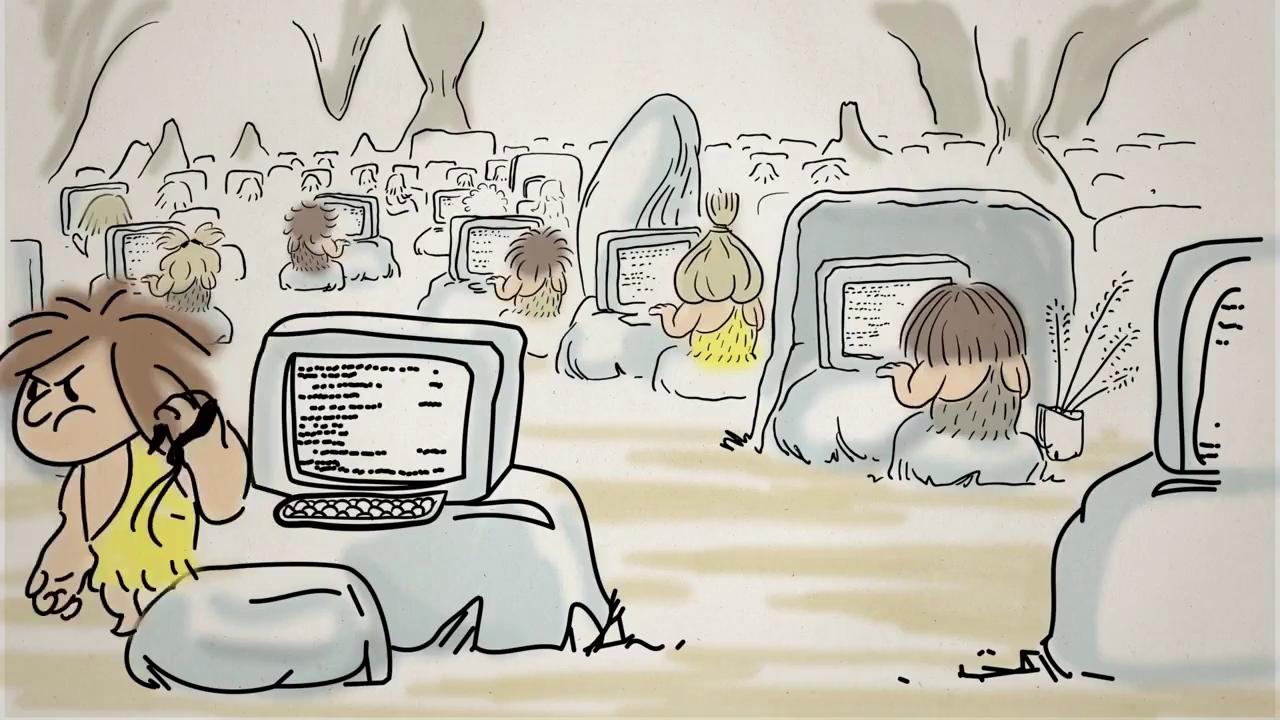 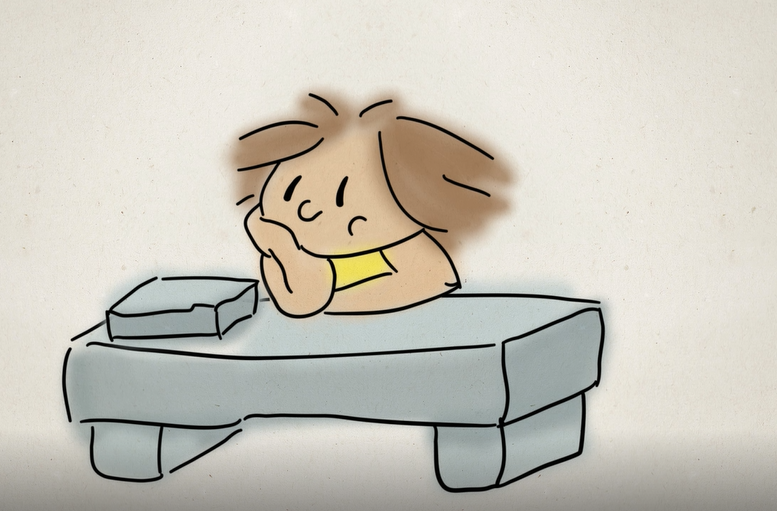 Źródło: https://www.youtube.com/watch?v=RhW5C8_VVso
[Speaker Notes: Oglądając film zapisz jakie kwalifikacje uzyskał Arek i jakie były zastosowane metody walidacji ?]
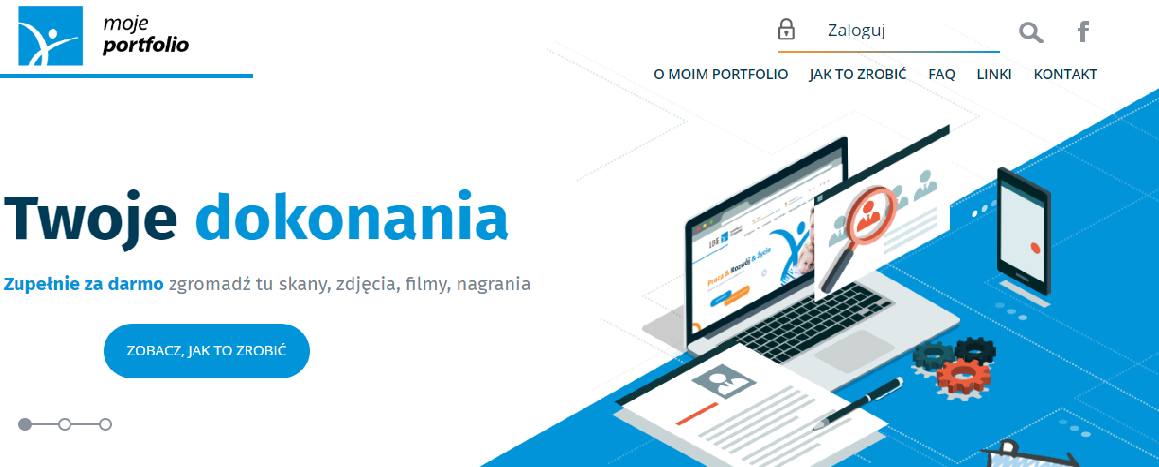 Źródło: https://mojeportfolio.ibe.edu.pl
PLAKAT PODSUMOWUJĄCY
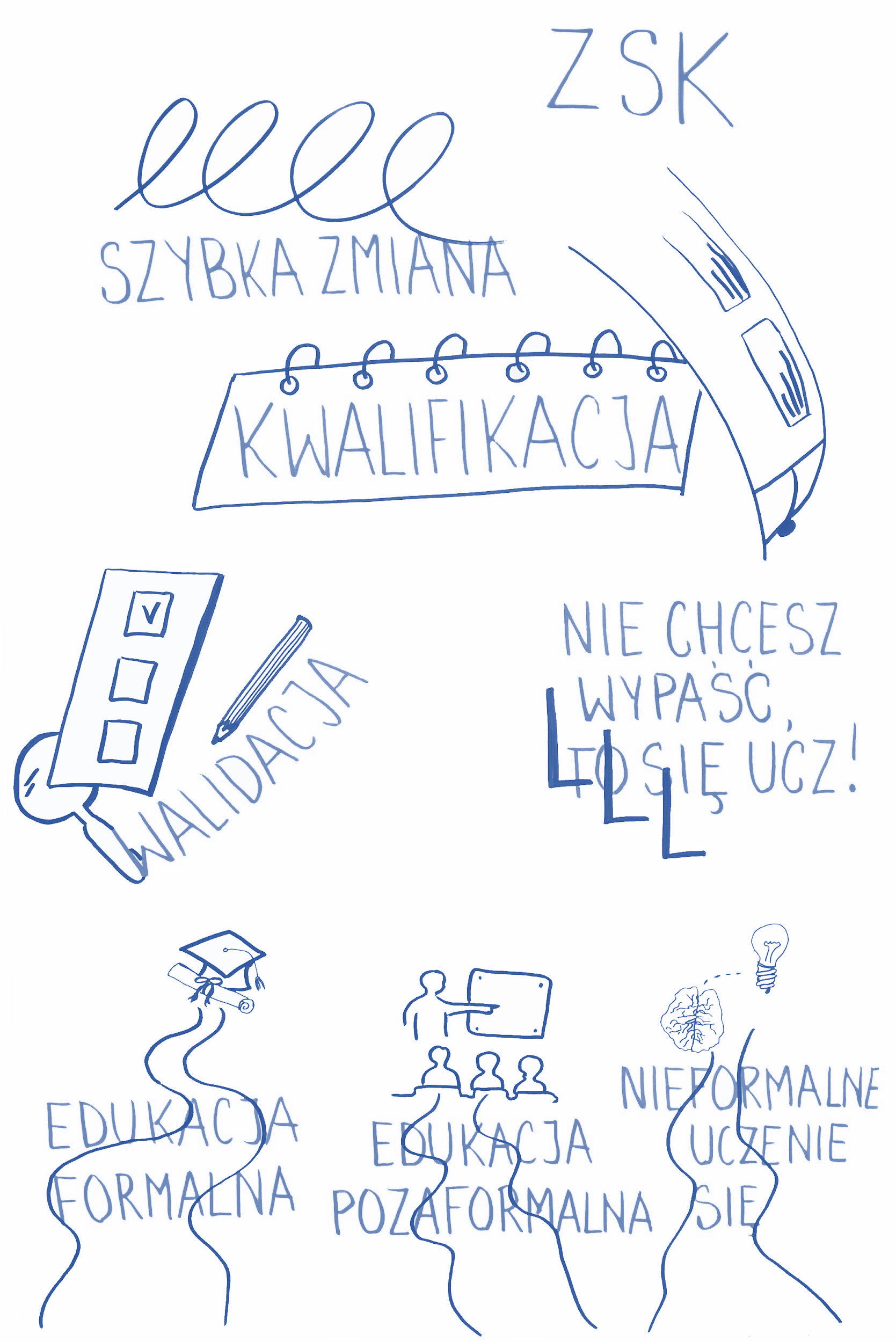 Rys.Ewa Frołow
MINI DEBATA
?
TAK
NIE